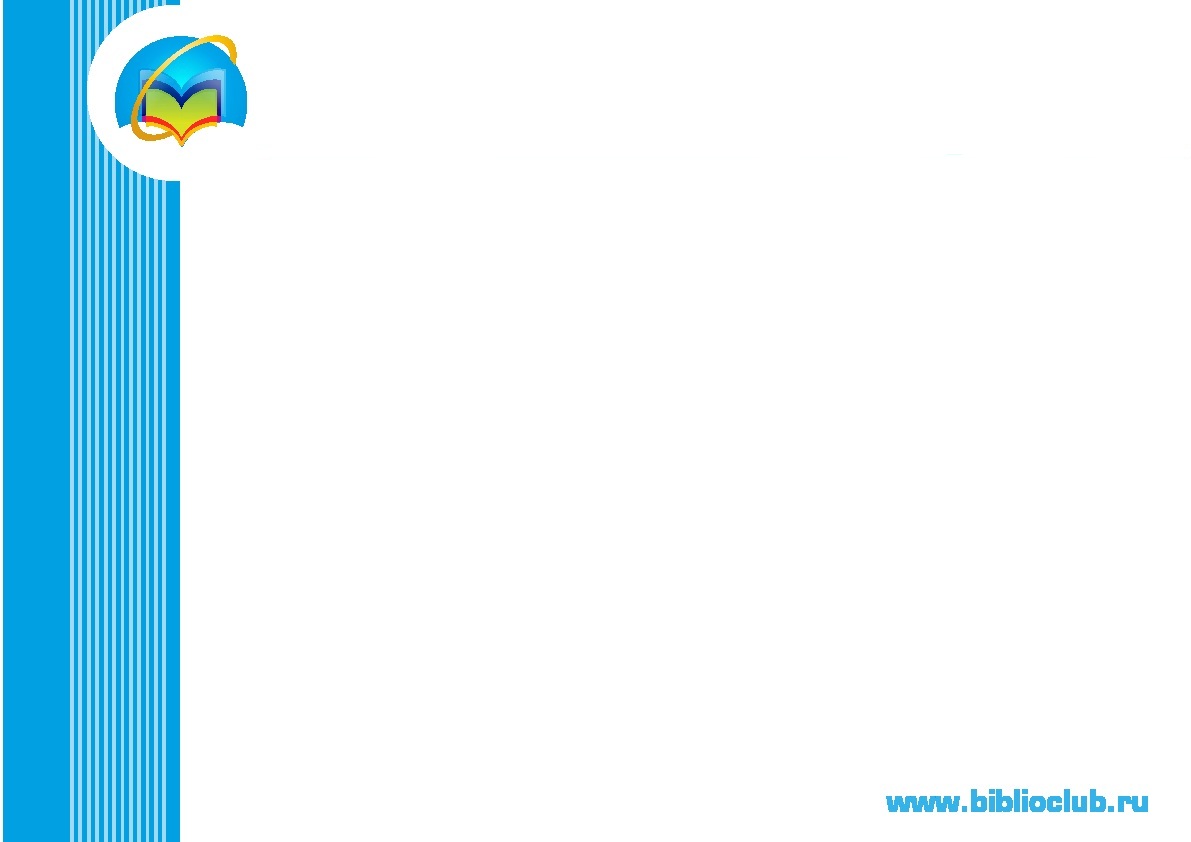 ЭБС «Университетская библиотека ONLINE» - первое знакомство с ресурсом
ИСПОЛЬЗОВАНИЕ ЭБС «Университетская библиотека ONLINE» В УЧЕБНОМ ПРОЦЕССЕ ВУЗА
Константин Костюк
Константин Костюк
Генеральный директор
ООО «Директ-Медиа»
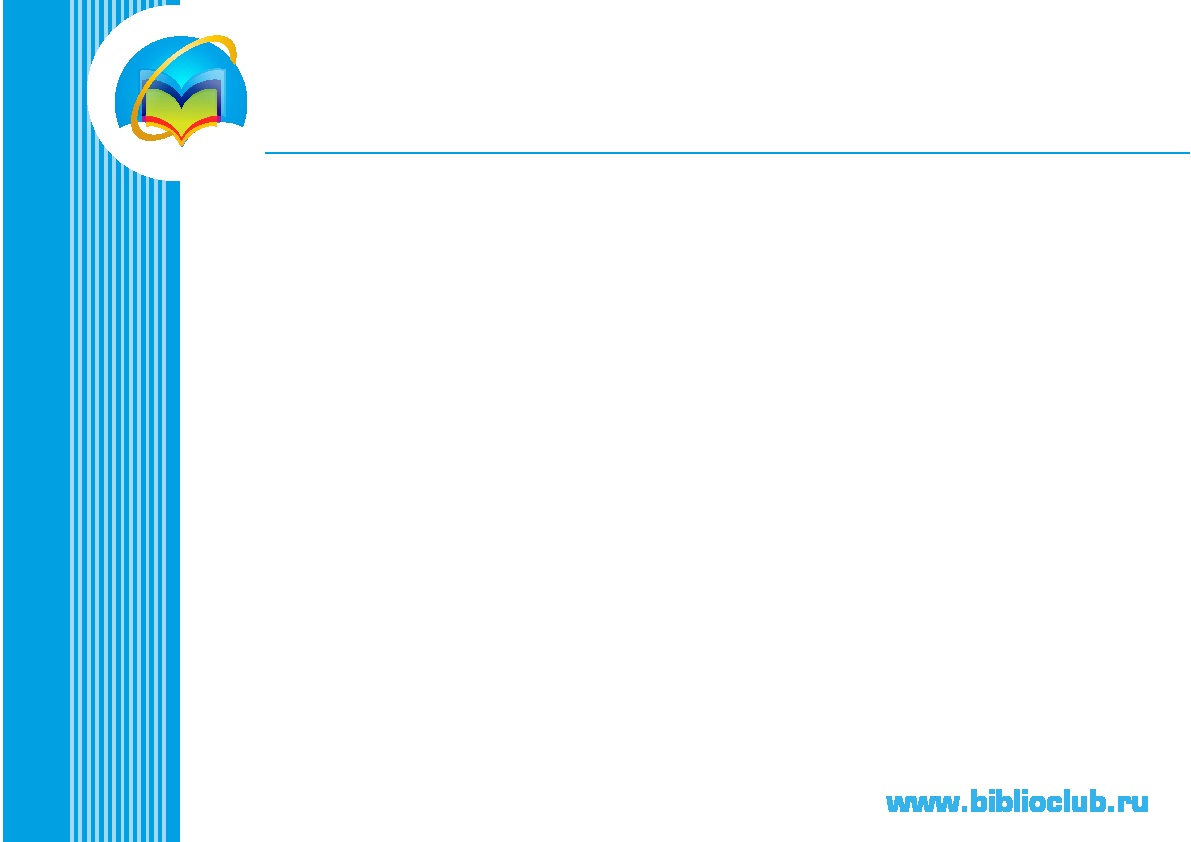 ЭБС в нормативных документах
ФГОС: «каждый учащийся должен быть обеспечен доступом к ЭБС из любой точки Интернет»
Минимальные нормы (Приказ Рособрнадзора № 1953)
Учебники    > 2500
Научные Монографии > 1500
Журналы ВАК > 50
Количество издательств > 25 издательств
Общее число изданий > 5000
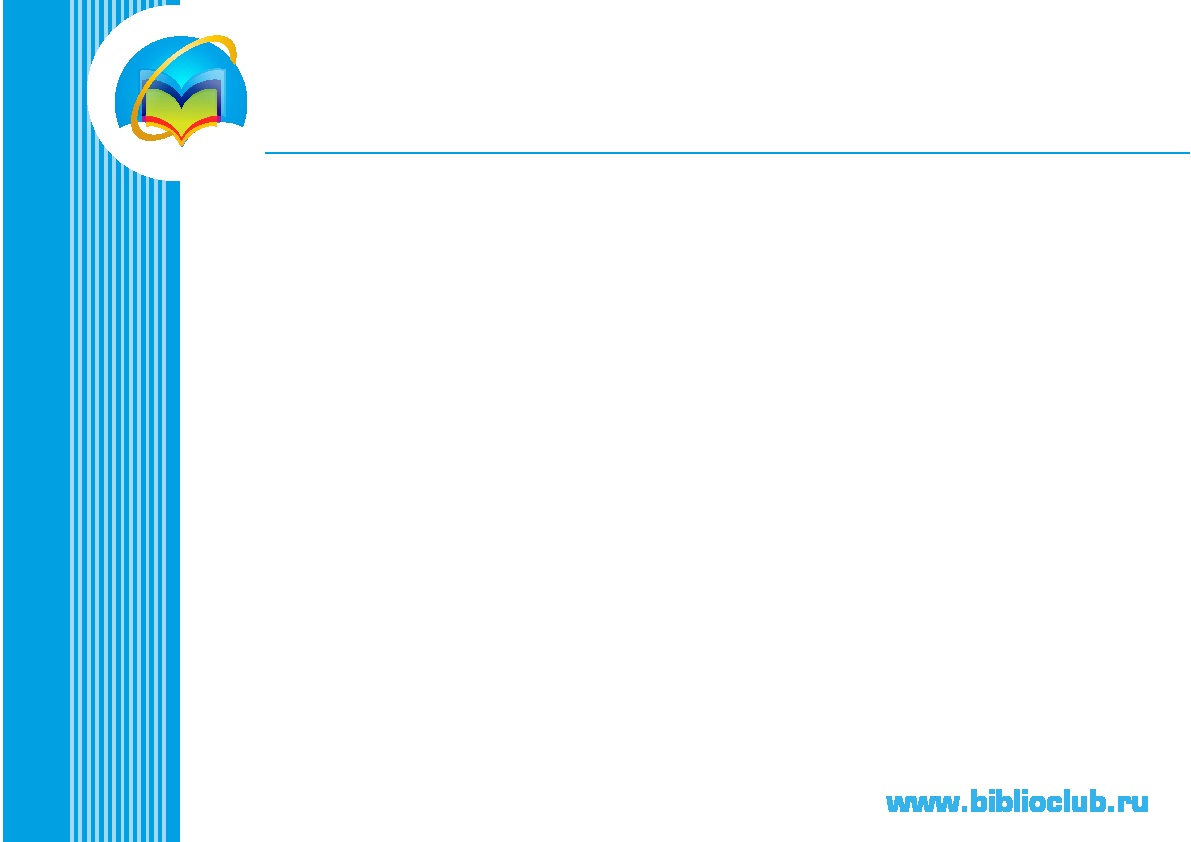 ЭБС «Университетская библиотека онлайн»
«Университетская библиотека онлайн» 
www.biblioclub.ru www.университетская-библиотека.рф 

Более 200 ВУЗов – подписчики. Безусловное лидерство на рынке ЭБС.
- 50 000 изданий
- 3 000 новых изданий ежемесячно

Почетное партнерство: к «Университетской библиотеке онлайн» подключены все федеральные университеты.

С ПОМОЩЬЮ «УНИВЕРСИТЕТСКОЙ БИБЛИОТЕКИ ОНЛАЙН» ПОЛНОСТЬЮ ЗАКРЫТЫ ТРЕБОВАНИЯ ЦИФРОВОЙ ОБЕСПЕЧЕННОСТИ И ПРОЙДЕНА АККРЕДИТАЦИЯ ВУЗА
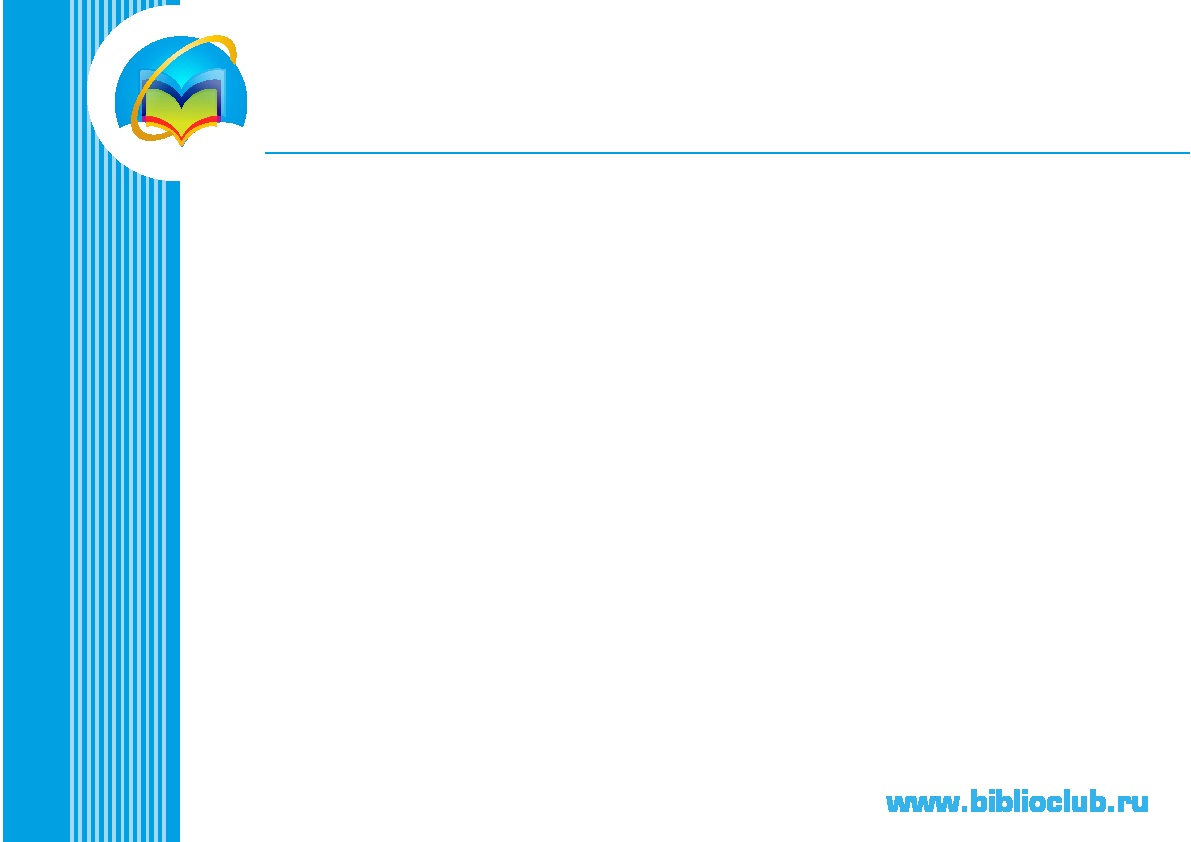 Что такое «Университетская библиотека online»?
Наша миссия: быть библиотекой будущего!

Принципы нашего подхода:
Формирование универсального научно-образовательного ресурса путем тщательного подбора востребованной литературы
Интеллектуальные сервисы работы с книгой для создания новой образовательной среды
Стратегия «все включено»: бесшовный, безлимитный, мгновенный доступ к книге: отовсюду и в любой момент
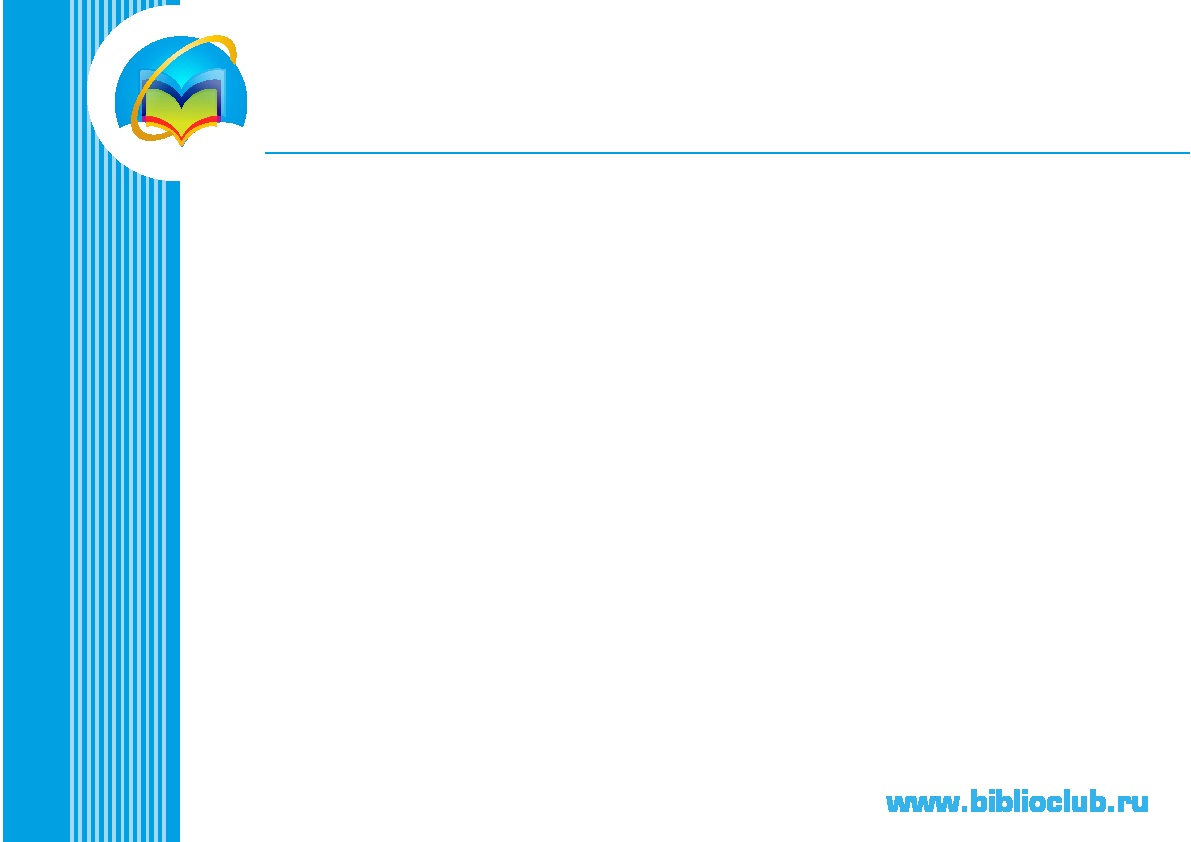 Формирование новой образовательной среды
СЕРВИСЫ ЦИФРОВОЙ КНИГОВЫДАЧИ «Литература в один клик!»

Пользовательские сервисы
Личный кабинет
Отзывы, комментарии, закладки
Информация о новых поступлениях

Интерактивный сервис для создания научных работ:
«Мастер рефератов»
Интерактивный сервис для преподавателей:
«Учебная работа в группах» - создание собственных учебных курсов

Библиотечные сервисы:
СТАТИСТИКА
«РУСМАРК»
СПИСКИ КНИГООБЕСПЕЧЕННОСТИ
ПОКАЗАТЕЛИ ЭБС
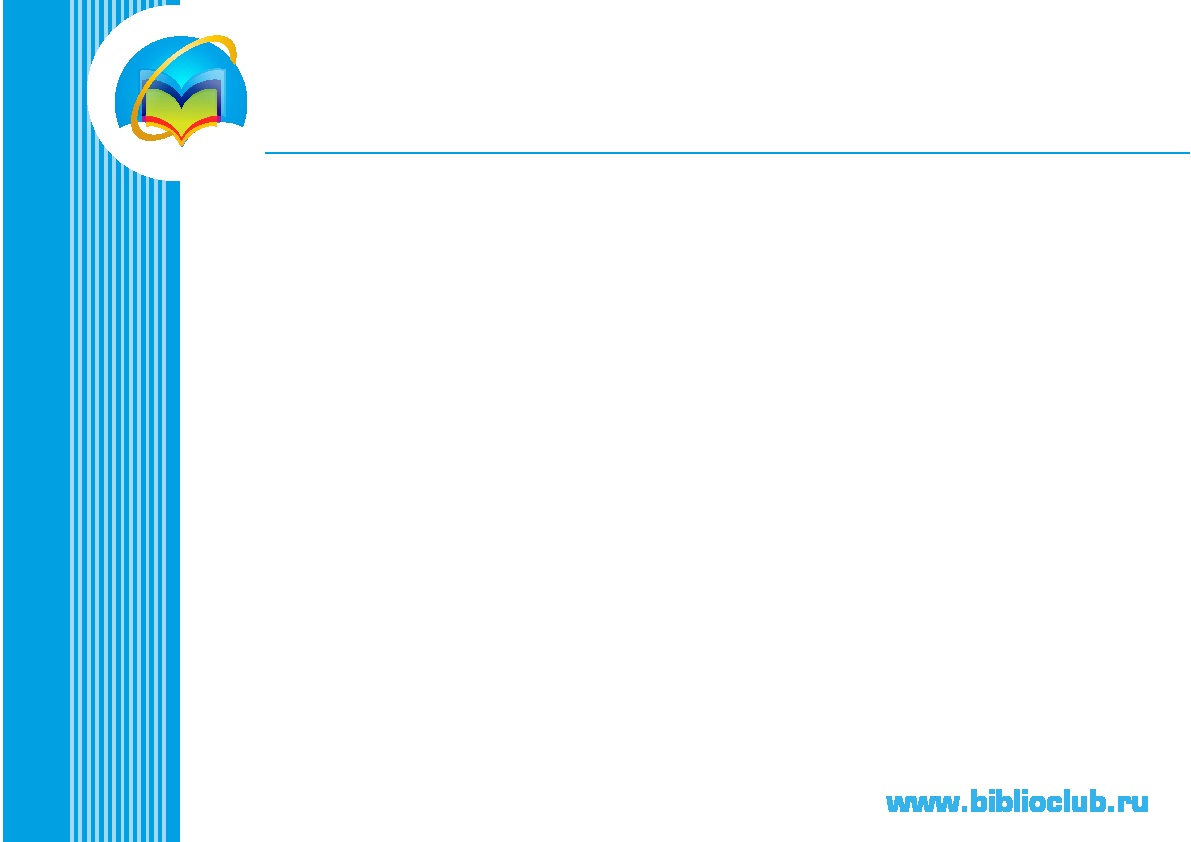 Состав ЭБС
Базовая коллекция (50 000) – содержит востребованные материалы-первоисточники, учебную и образовательную литературу ведущих издательств, научные монографии современных авторов и вузов. 
Уникальные издательские коллекции (1000) – содержат современные учебники высокого спроса, профильные учебные пособия,  вышедшие за последние 3 -5 лет. 
Мультимедийная коллекция – содержит интерактивные инструменты сопровождения образования
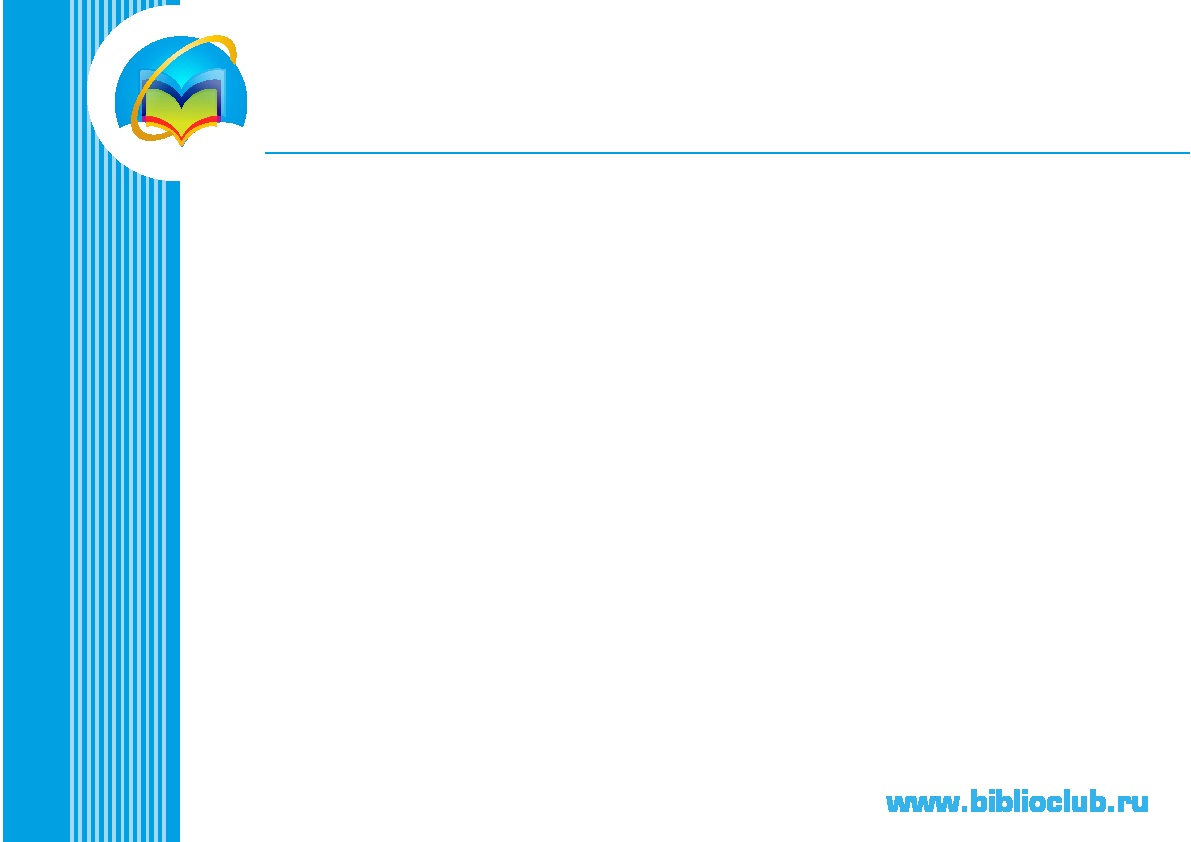 БАЗОВАЯ КОЛЛЕКЦИЯ
ИСТОРИЯ (8000 книг)

ФИЛОЛОГИЯ (10000 книг)

ФИЛОСОФИЯ (2000 книг)
ЮРИСПРУДЕНЦИЯ (4000)
ЭКОНОМИКА (6000)
ПСИХОЛОГИЯ (1200)
ПОЛИТОЛОГИЯ
СОЦИОЛОГИЯ
КУЛЬТУРОЛОГИЯ (1500)
РЕЛИГИОВЕДЕНИЕ (1500)
ЕСТЕСТВЕННЫЕ НАУКИ
ТОЧНЫЕ НАУКИ
ТЕХНИЧЕСКИЕ НАУКИ
ИНФОРМАЦИОННЫЕ ТЕХНОЛОГИИ
Универсальный научный ресурс гуманитарного профиля: 
50 000 изданий
3 000 изданий – ежемесячное пополнение
2 500 учебников и учебных пособий
17 000 – научные первоисточники
Ок. 100 журналов ВАК

71,5 баллов – по оценке цифровой обеспеченности вуза (Коэффициент ЭБС)

3 рубля – средняя стоимость аренды одного издания
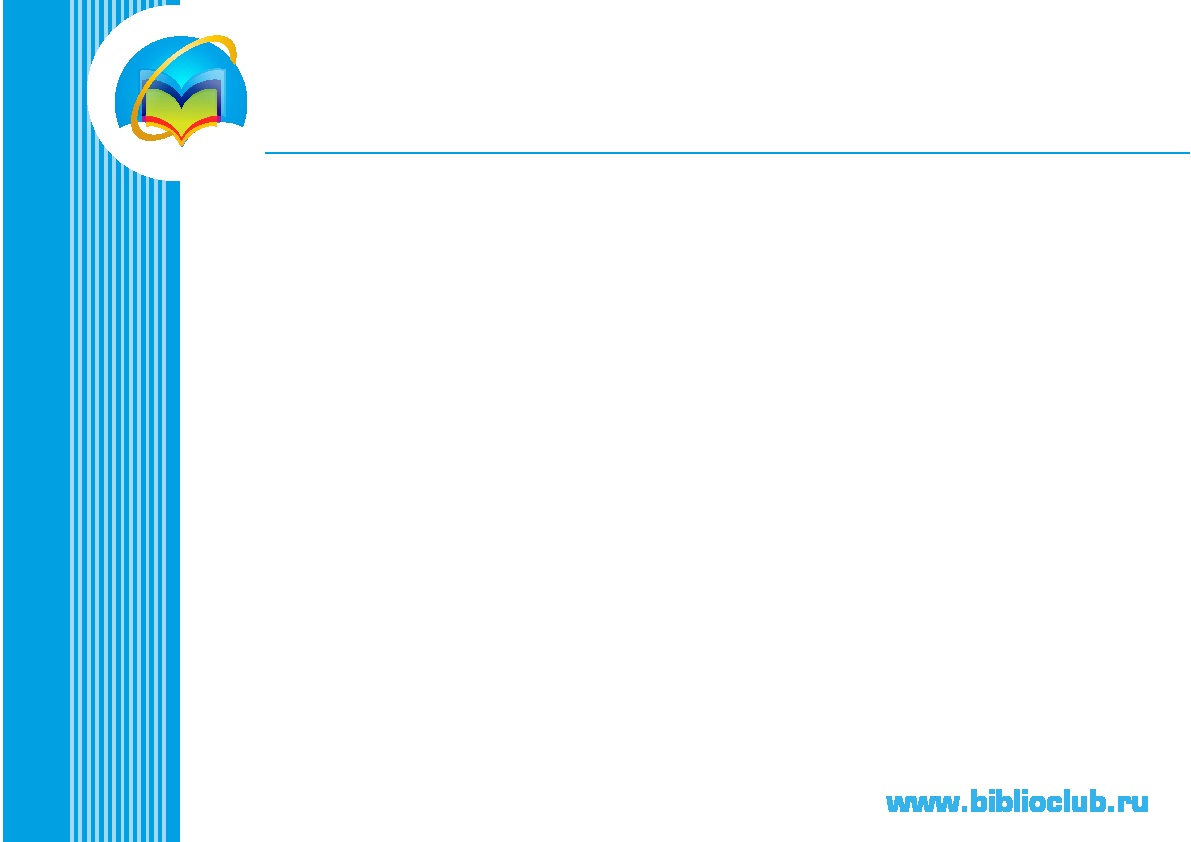 ЭБС-КОНСТРУКТОР: Издательские коллекции
ЭБС-КОНСТРУКТОР позволяет комплектовать учебники по профилю ВУЗа

Издательские коллекции, докупаемые отдельно:
«ЮРАЙТ» 
«ДАШКОВ И К»
«БИНОМ»
«МАШИНОСТРОЕНИЕ»
«АЛЬПИНА»

Издательские коллекции, входящие в Базовую коллекцию:
«ФИЗМАТЛИТ»
«ФЛИНТА»
«ФИНАНСЫ И КРЕДИТ»
«ВЛАДОС»
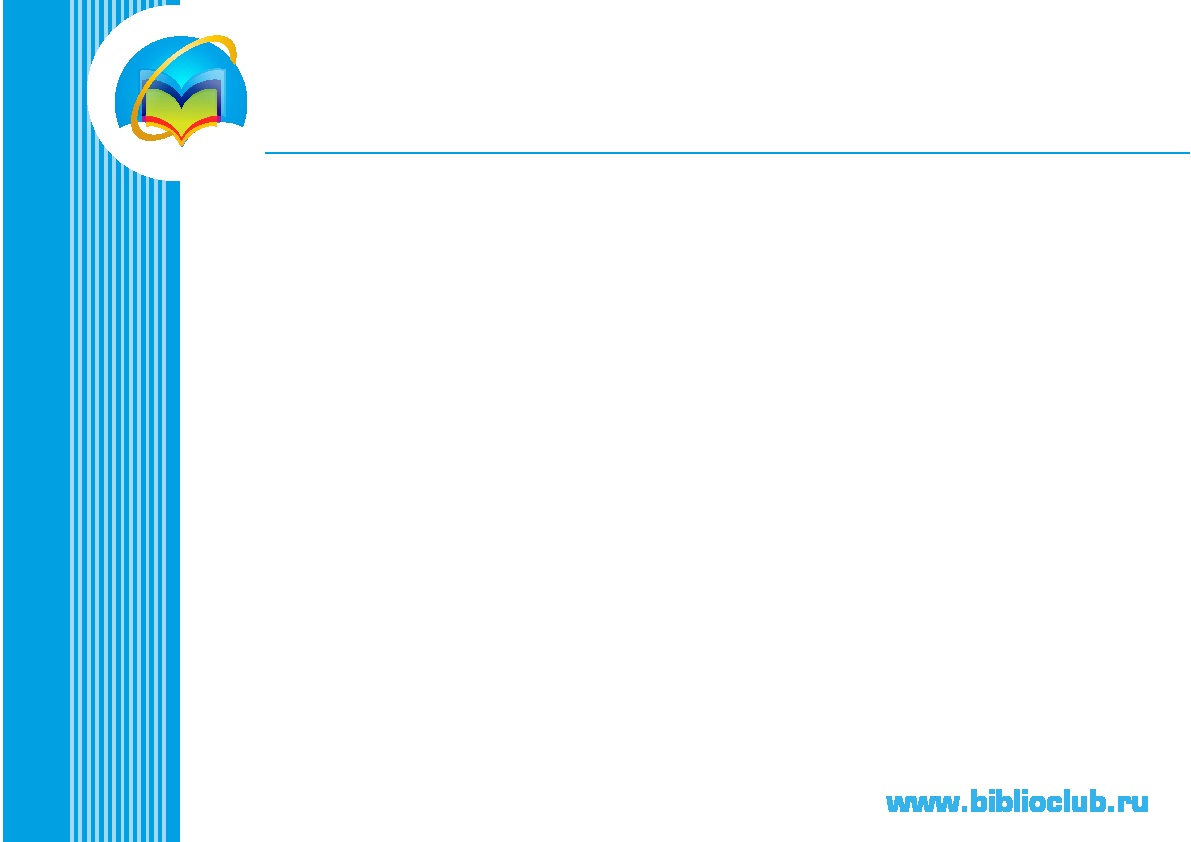 ОБУЧАЮЩИЕ МУЛЬТИМЕДИА
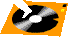 аудиоучебники и подкасты  
более 15
конспекты лекций            
 более 120
экспресс-подготовка к экзаменам
 около 150
карты 
более 5500
энциклопедии и словари
более 80
интерактивные тесты и тренажеры
более 150
художественные репродукции
150 000
презентации, схемы, таблицы
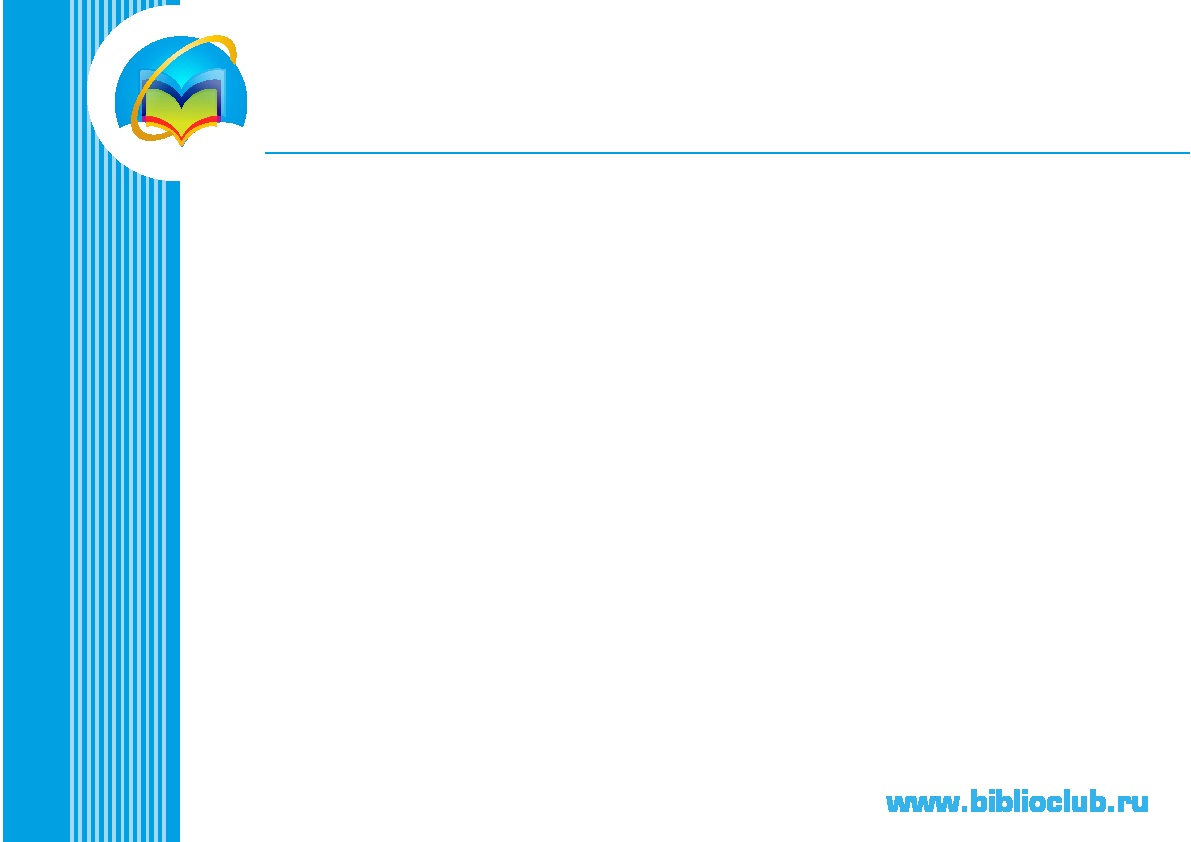 НОВАЯ ОБУЧАЮЩАЯ СРЕДА
«Классика энциклопедий»
Самый объемный легальный энциклопедический ресурс из 1,2 млн. статей, превышающий объемом и качеством Википедию
Тесты к ведущим отраслевым учебникам
Более 60 тестов, превращающих учебник в мультимедийный комплекс
Цифровые учебные карты
Более 6 000 карт, помогающих визуализировать занятия
«Мировая художественная культура»
Более 150 000 аннотированных репродукций в базе данных произведений искусства
«Интеграция в международное информационное пространство»: доступ к поиску через единое окно EBSCO DISCOVERY SERVICE
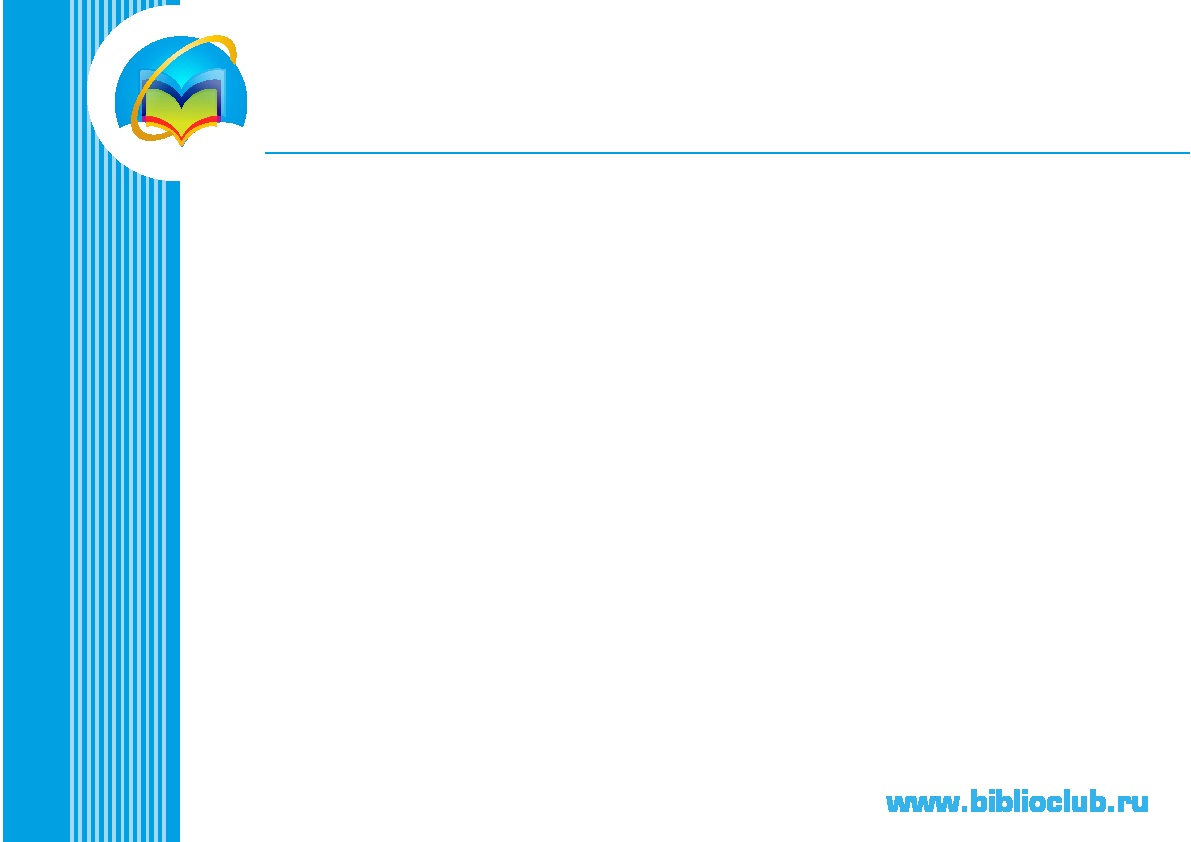 РЕГИСТРАЦИЯ НА РЕСУРСЕ
Регистрация позволяет:
Получить доступ из дома;
Воспользоваться Личным кабинетом и всеми Пользовательскими сервисами

ЧТОБЫ ПОЛУЧИТЬ ДОСТУП ИЗ ДОМА, НЕОБХОДИМО 
ЗАРЕГИСТРИРОВАТЬСЯ В СТЕНАХ ВУЗА;
из дома, получив подтверждение библиотекаря (опционально);
путем интеграции читательских билетов в систему;
посредством регистрационых карточек (опционально)
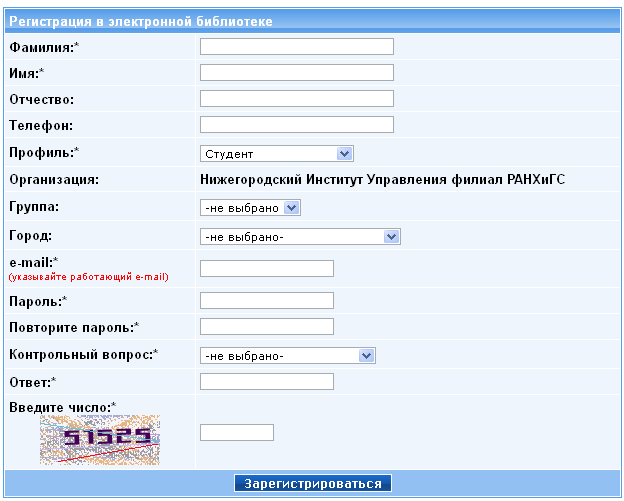 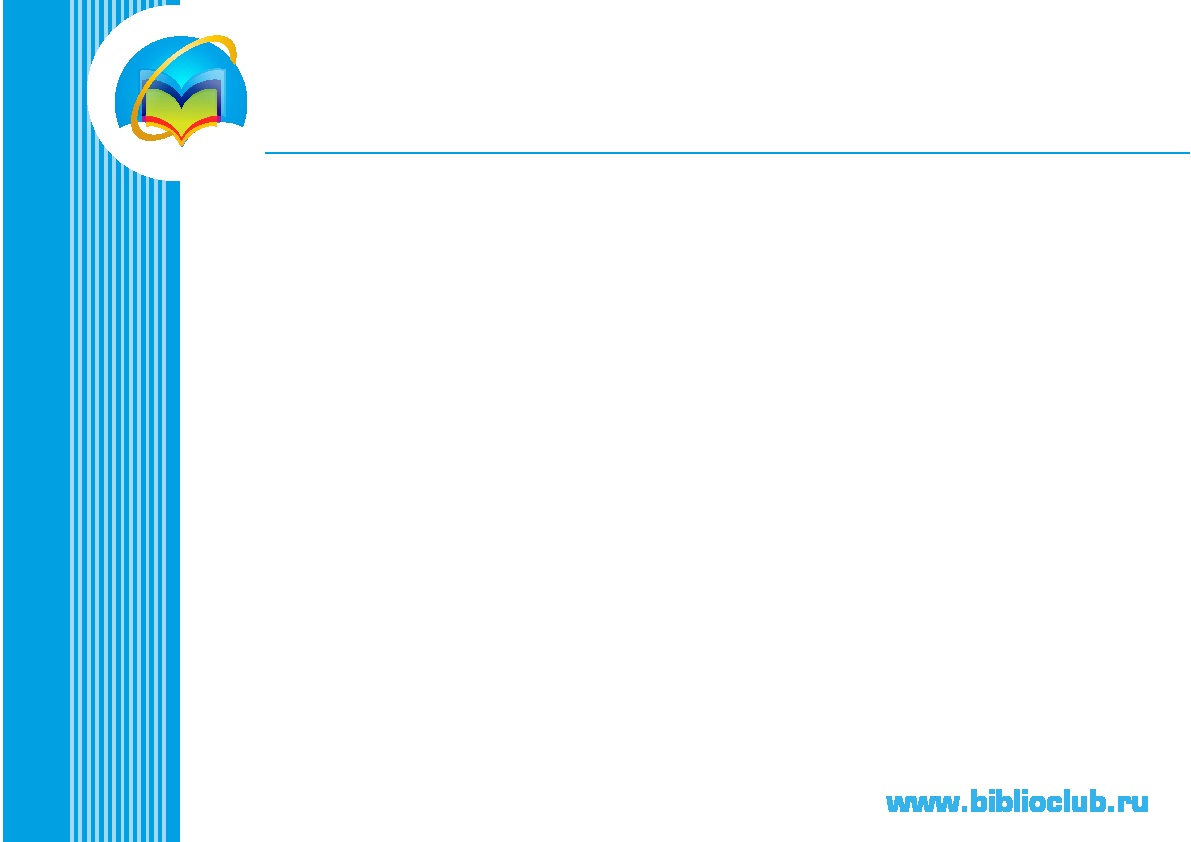 КНИГА в ЭБС
Безлимитный постраничный просмотр
Библиографическое описание, аннотация, ключевые слова
Интерактивное содержание книги
Добавление закладок, отзывов и комментариев
Обмен ссылок в социальных сетях
Рекомендательные сервисы
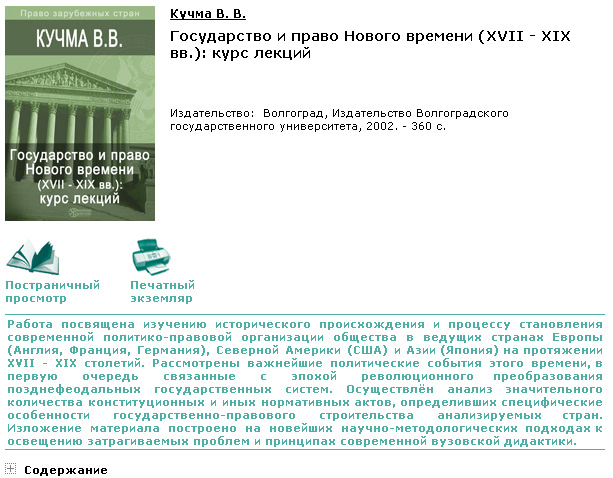 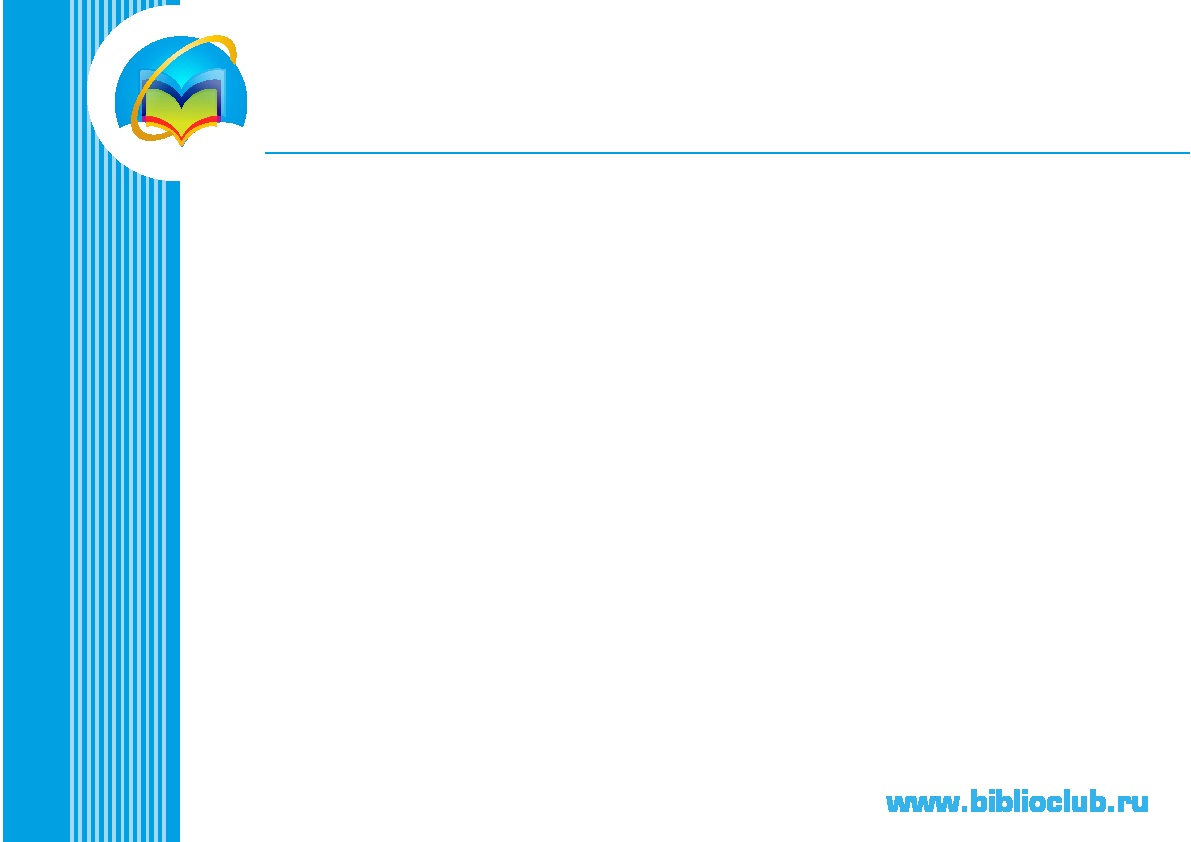 КУЛЬТУРА ЦИФРОВОЙ КНИГИ
БЫЛО
ЕСТЬ
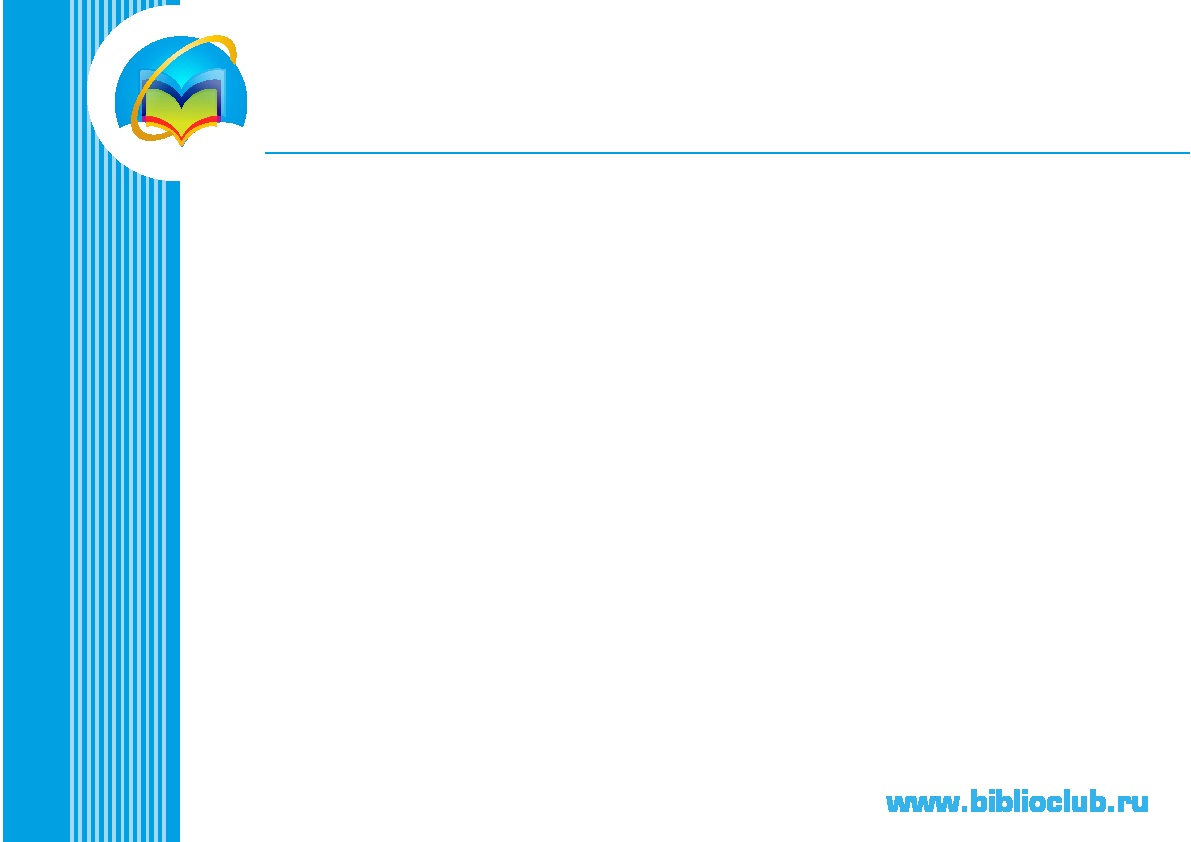 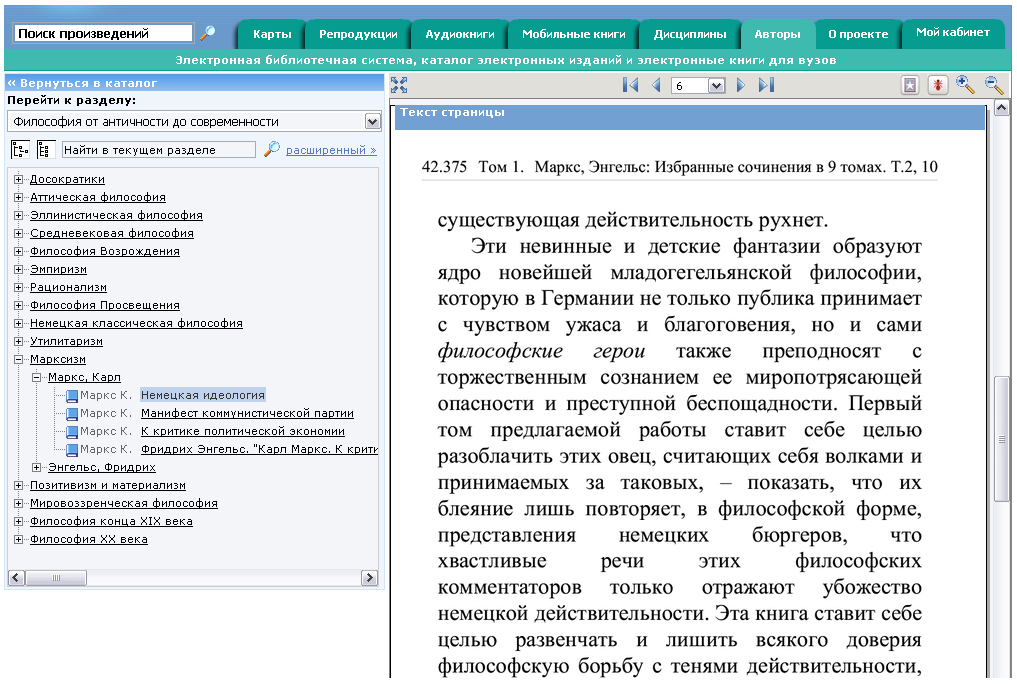 ЭРГОНОМИКА ЧТЕНИЯ
Расширение страницы во весь экран
Панель навигации
Увеличение-уменьшение размеров страницы
Добавление закладок
Копирование текста со страницы книги для цитирования
Распечатывание отдельных страниц
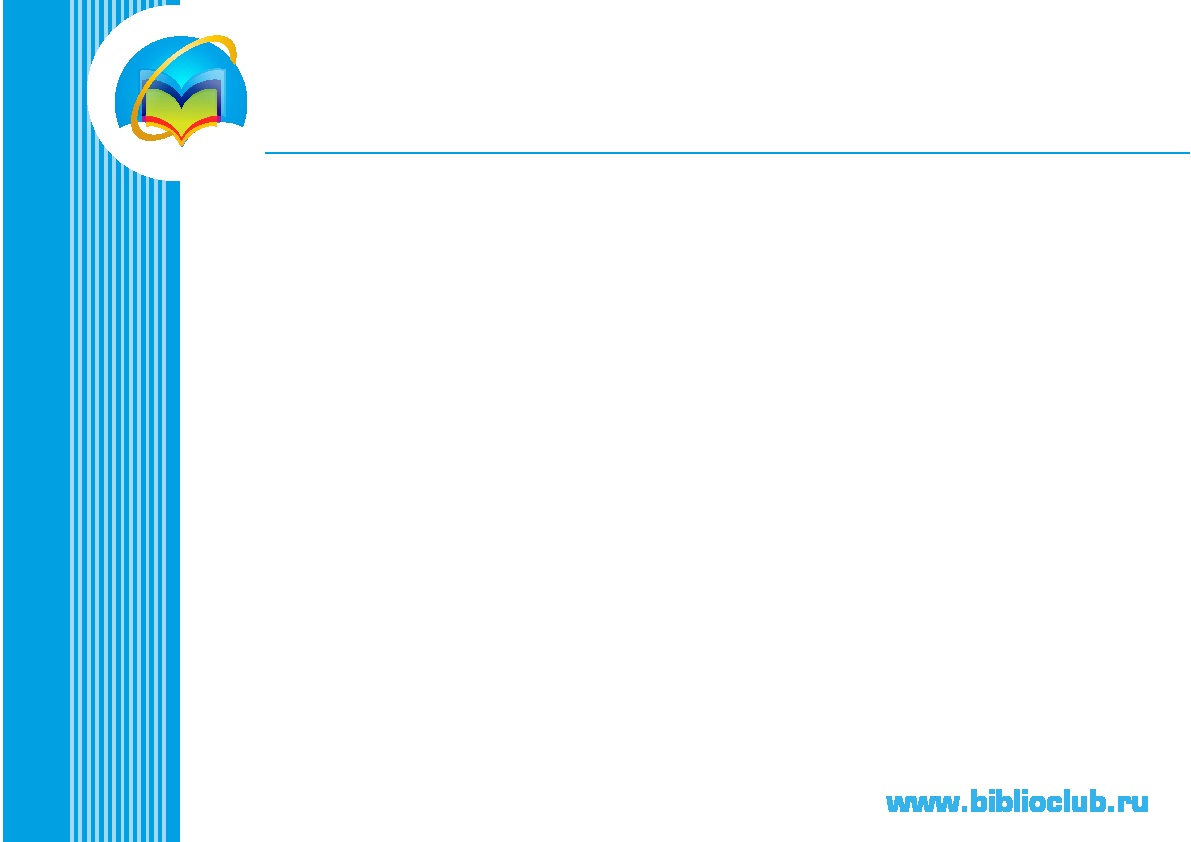 ВИДЫ ПОИСКА
Простой поиск с главной страницы
Расширенный поиск
Поиск со страницы раздела
Поиск внутри книги
Поиск по Словарям и Энциклопедиям
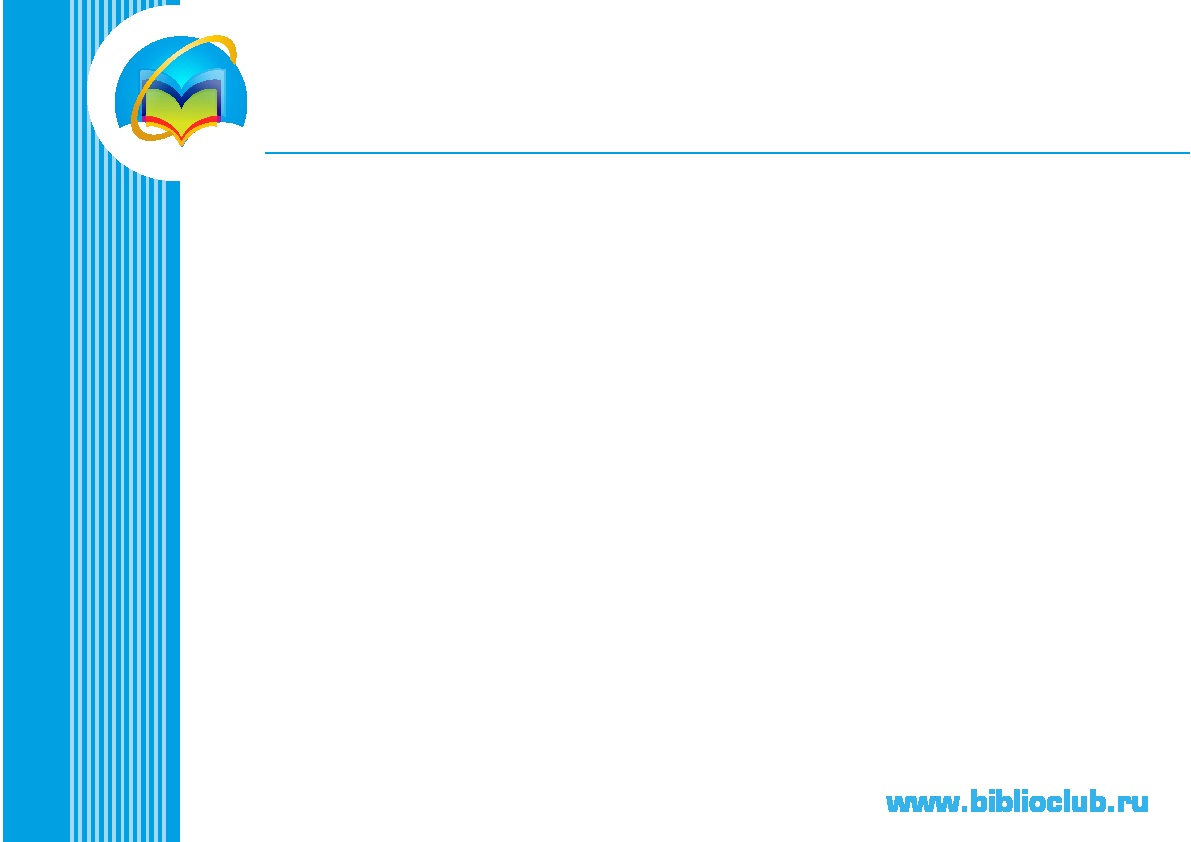 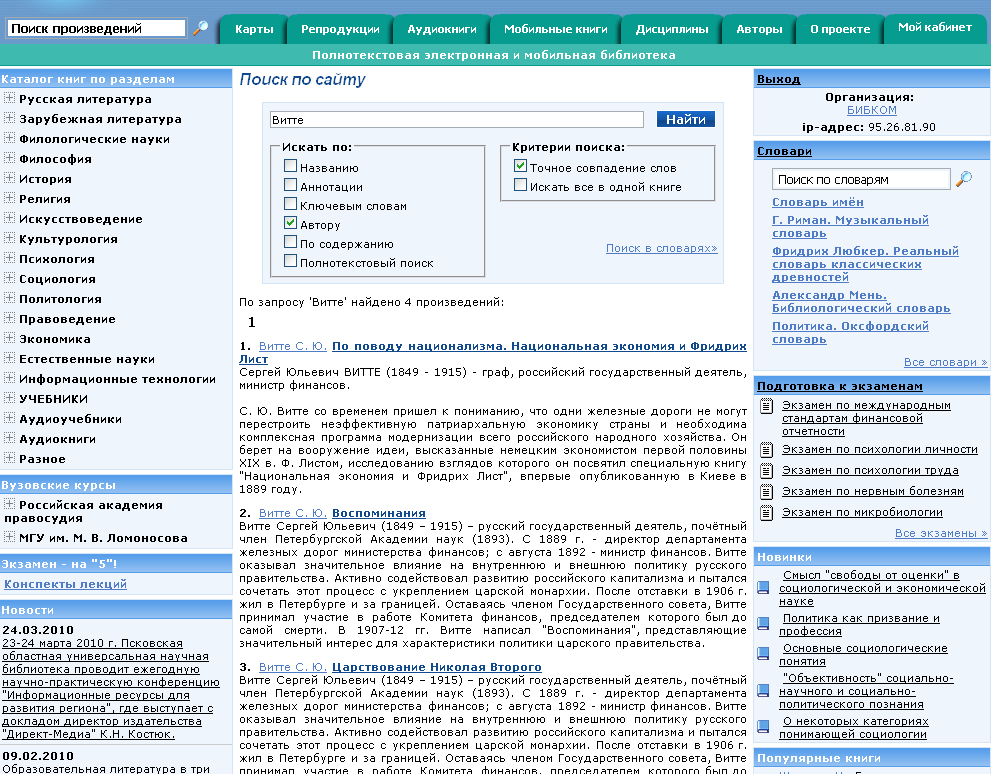 РАСШИРЕННЫЙ ПОИСК
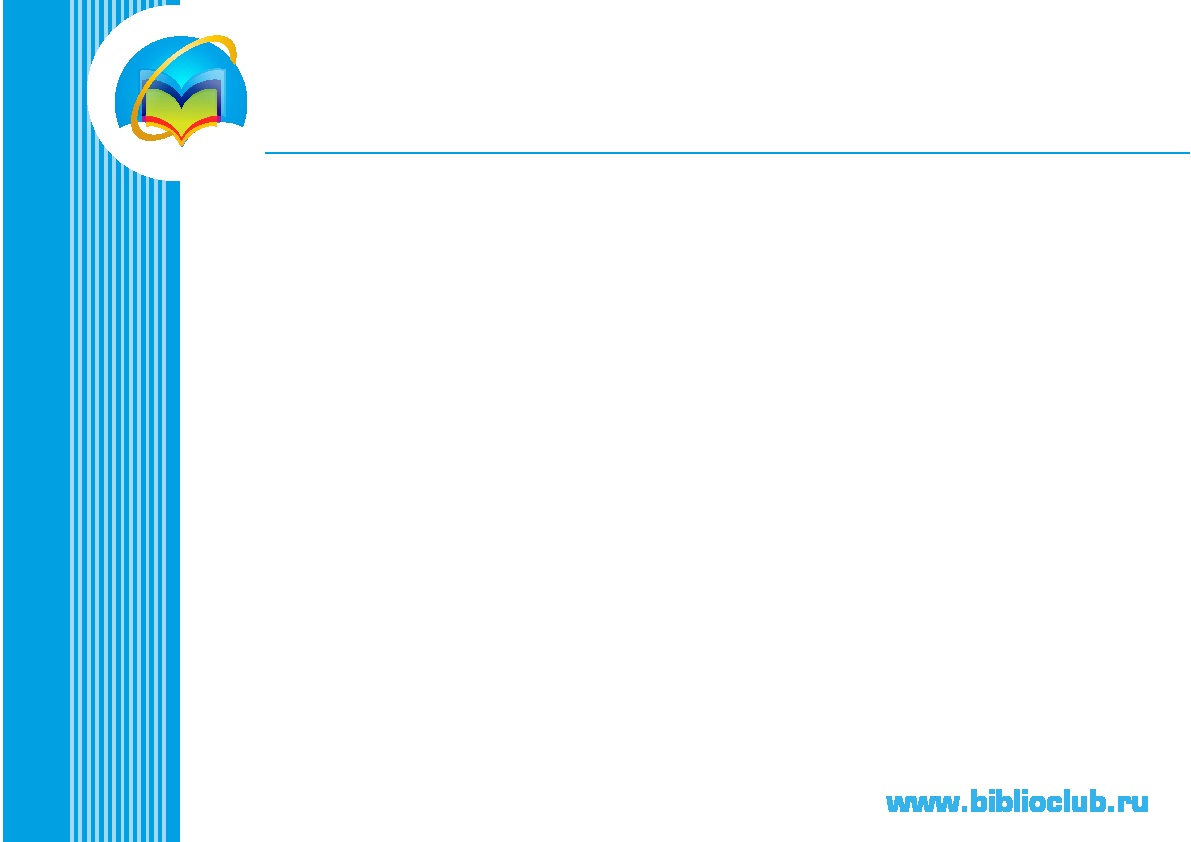 ЦИТИРОВАНИЕ И ПЕЧАТЬ
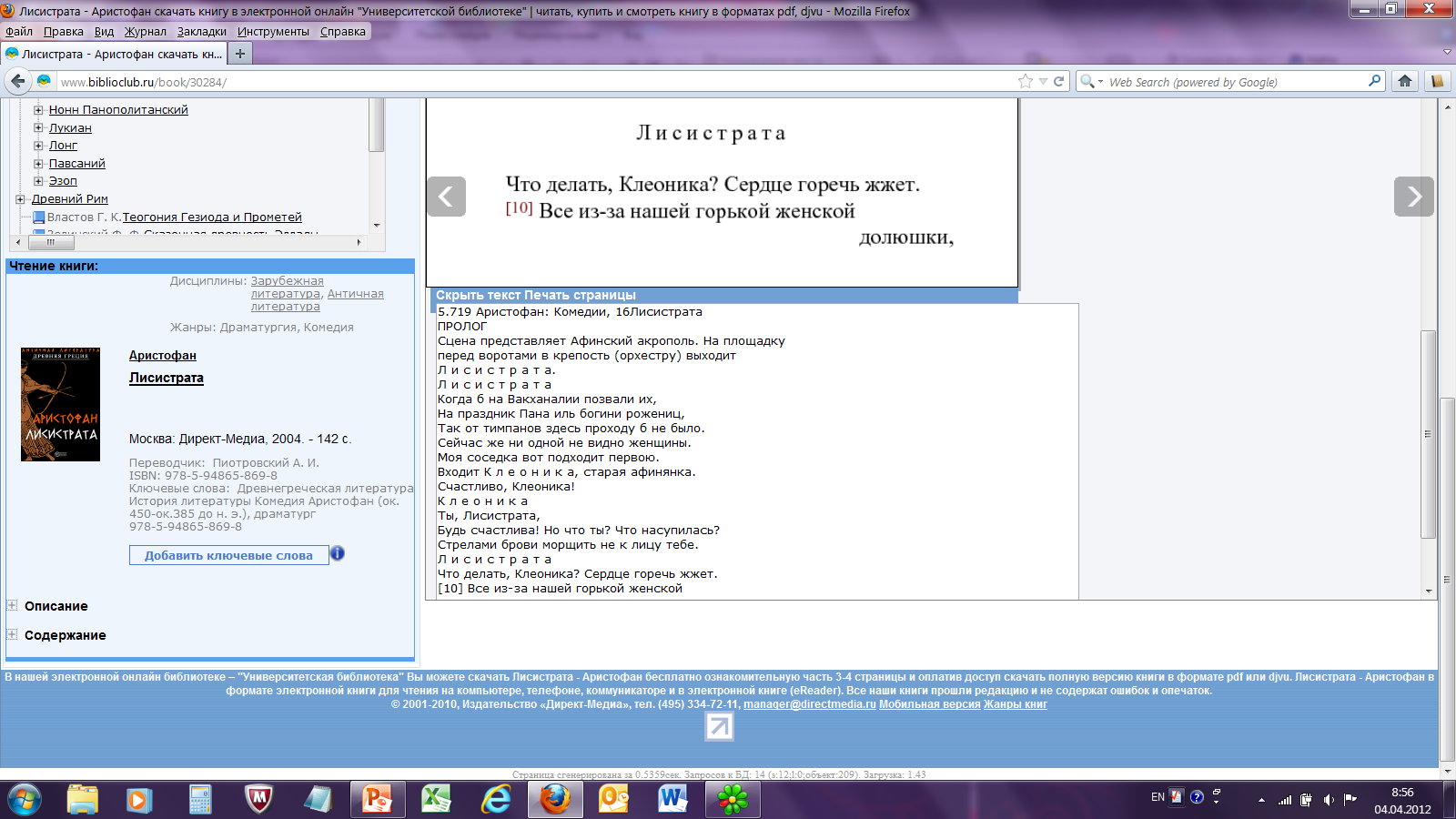 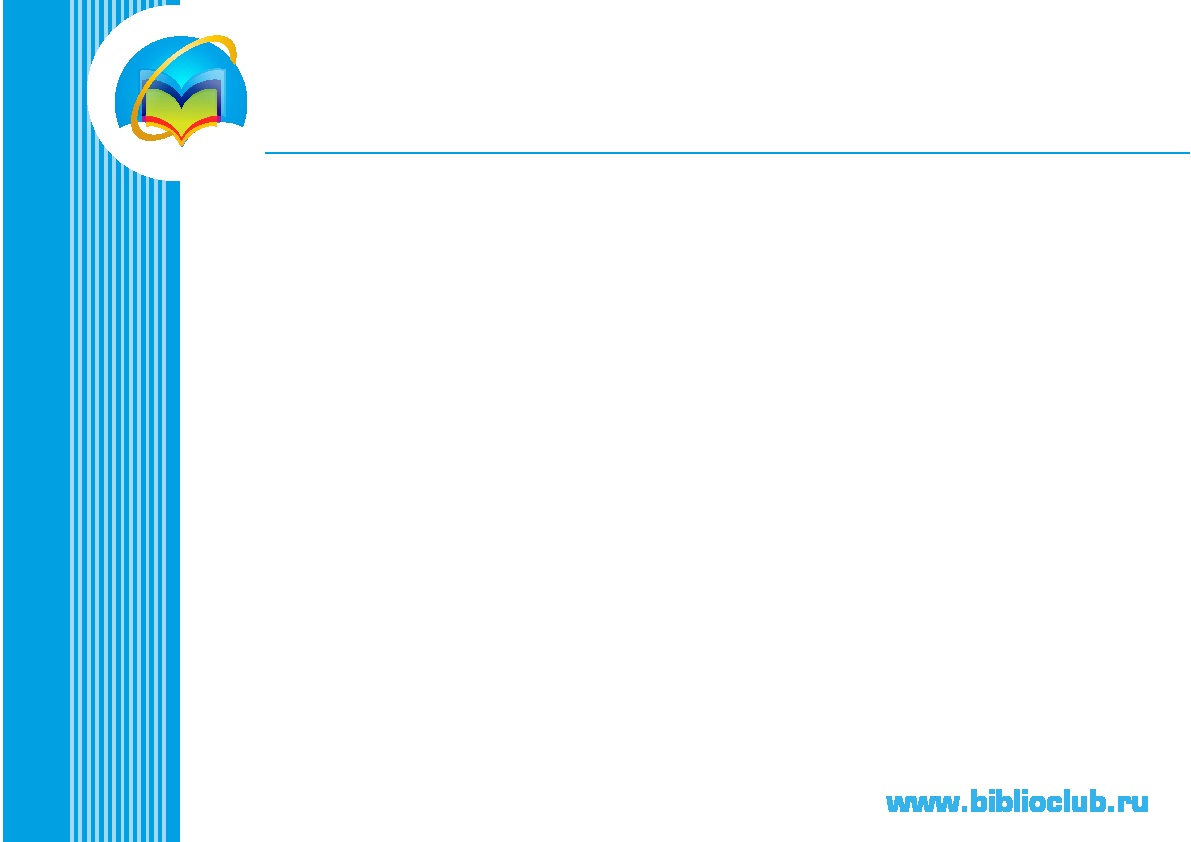 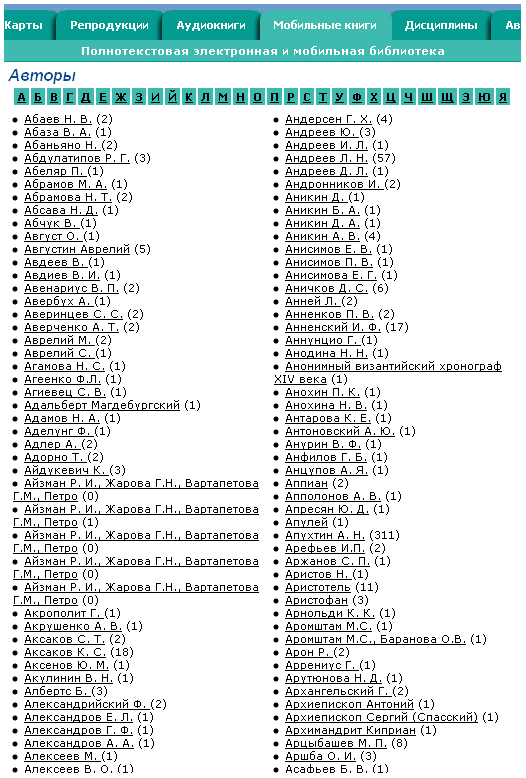 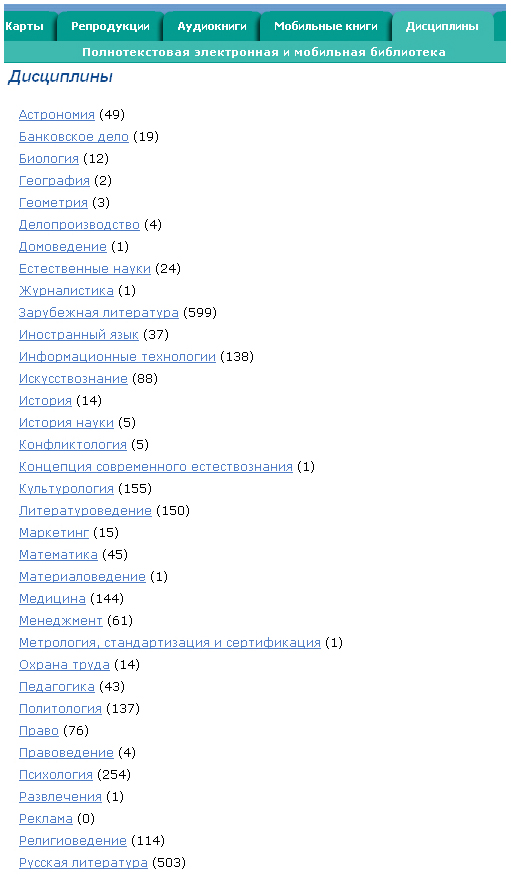 ВИДЫ НАВИГАЦИИ
По Каталогу     По Дисциплинам     По Авторам
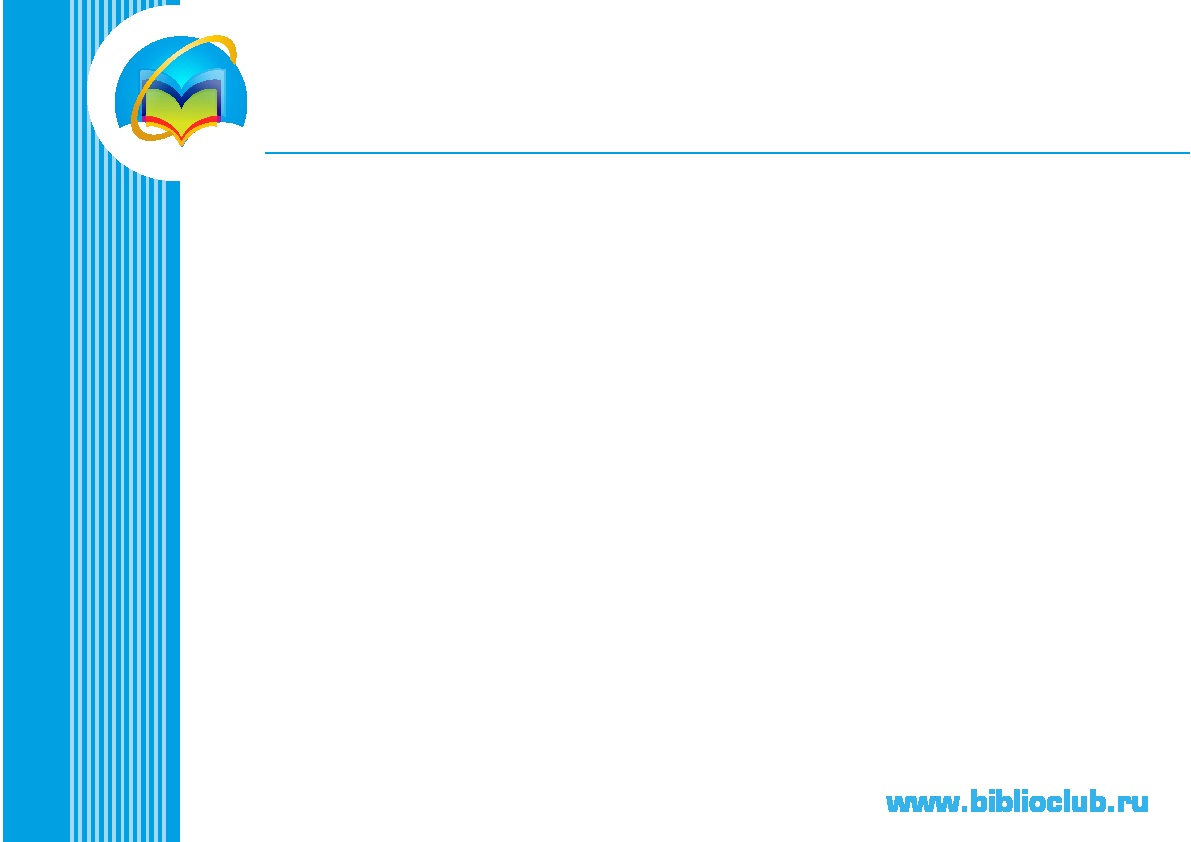 БД «МИРОВАЯ ХУДОЖЕСТВЕННАЯ КУЛЬТУРА»
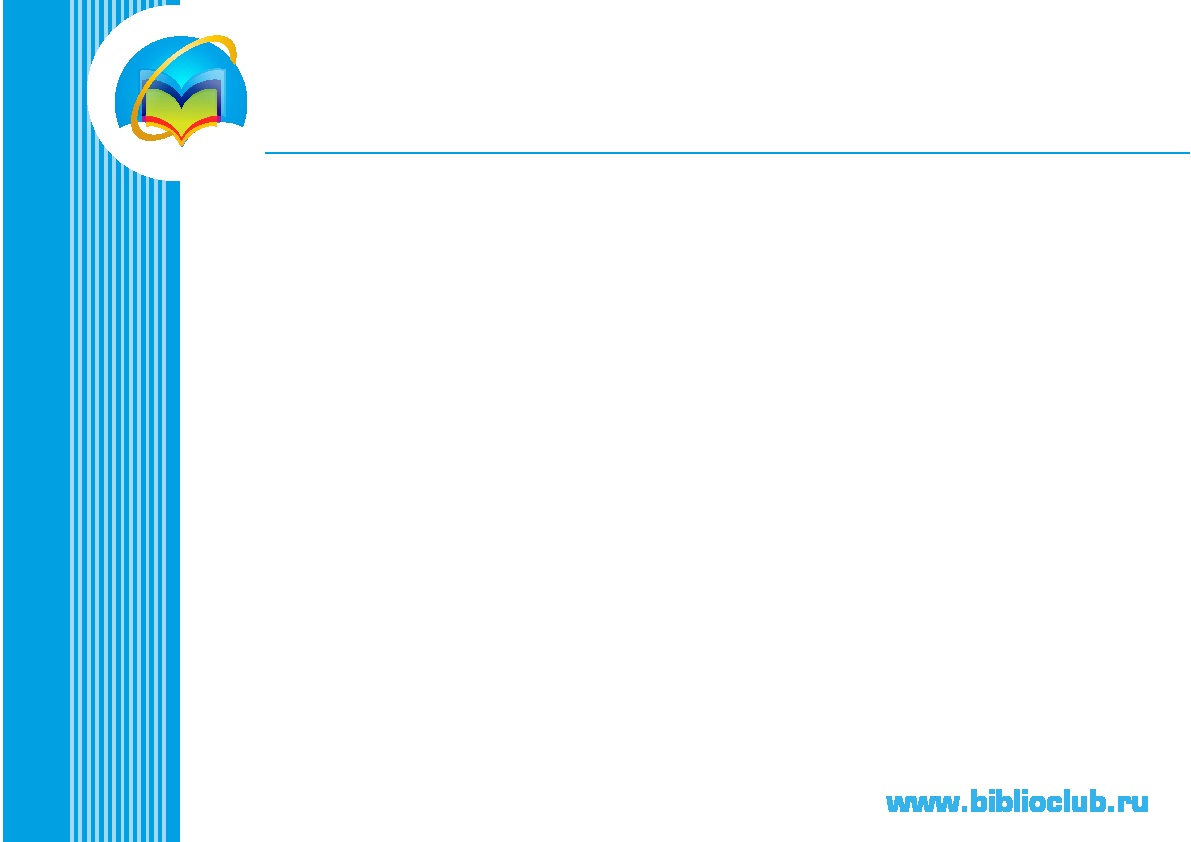 БД «КЛАССИКА ЭНЦИКЛОПЕДИЙ»
1 200 000 статей – крупнейший ресурс Рунета (Википедия – 800 тыс. статей). При партнерстве с РУБРИКОН и Большой Российской энциклопедии.
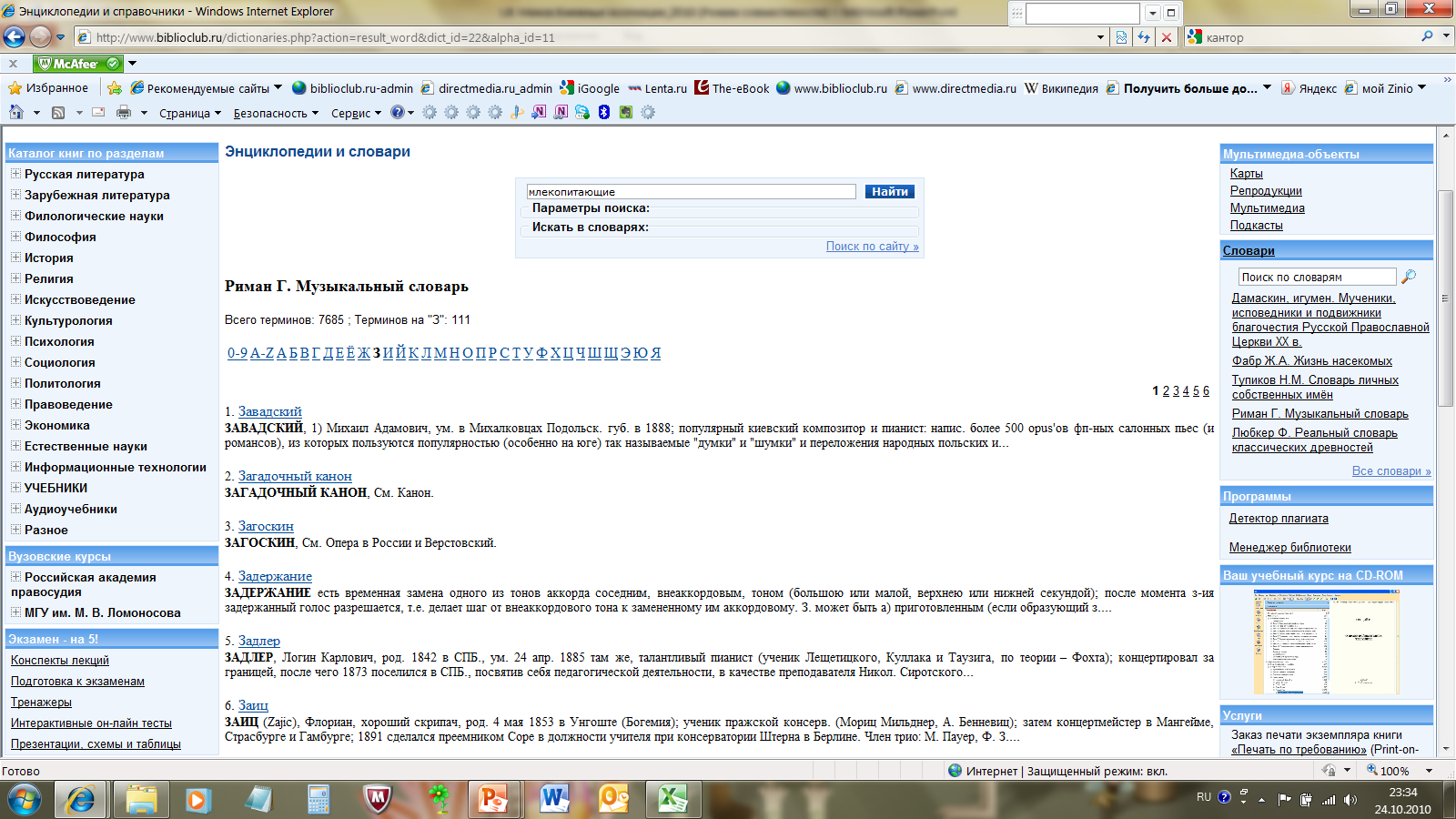 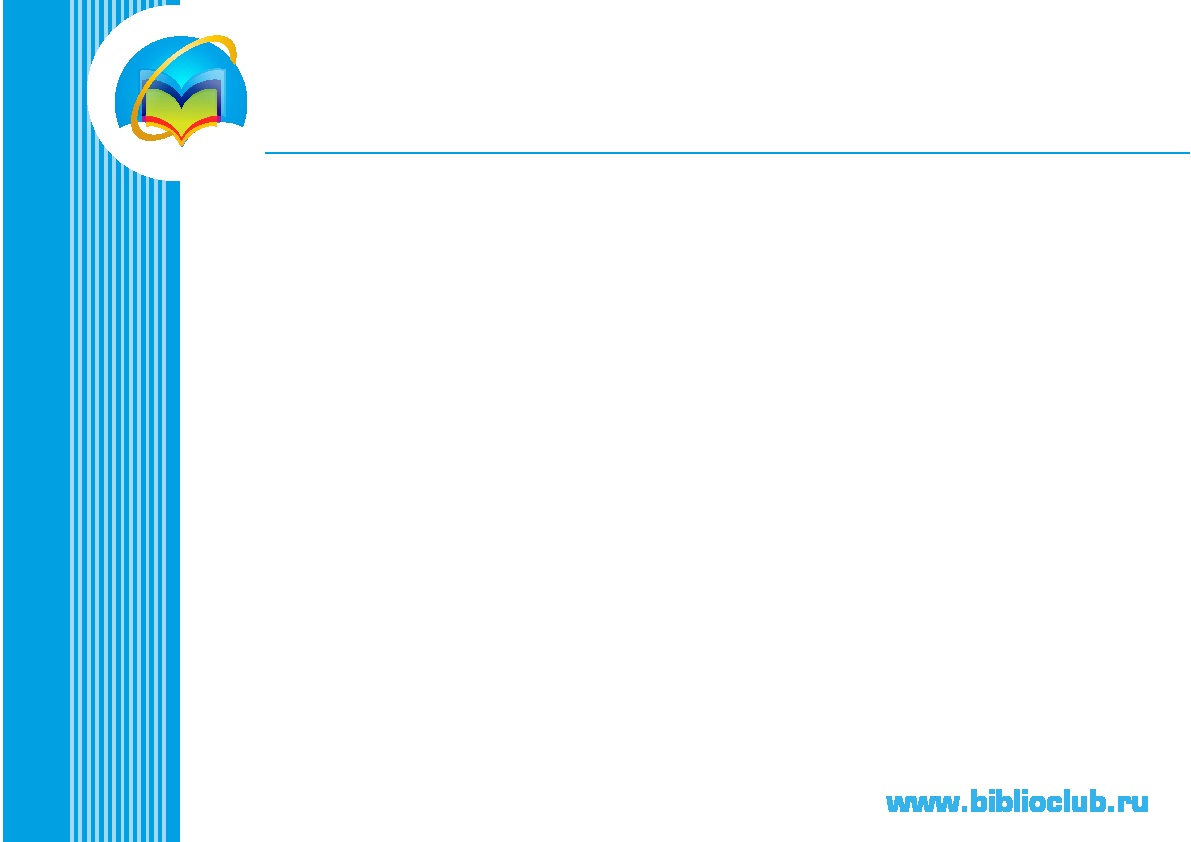 УЧЕБНЫЕ КАРТЫ
Более 6 000 карт обучающего характера
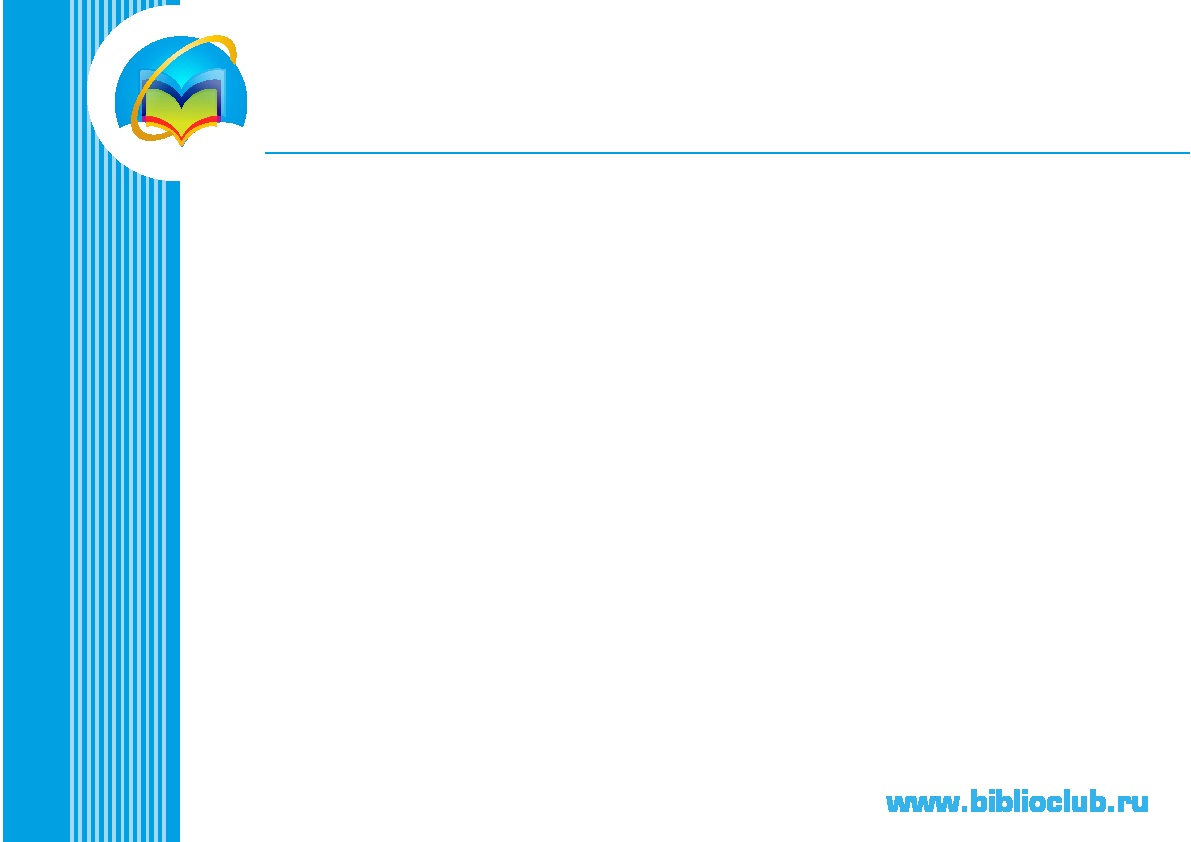 ПОДКАСТЫ И АУДИОУЧЕБНИКИ
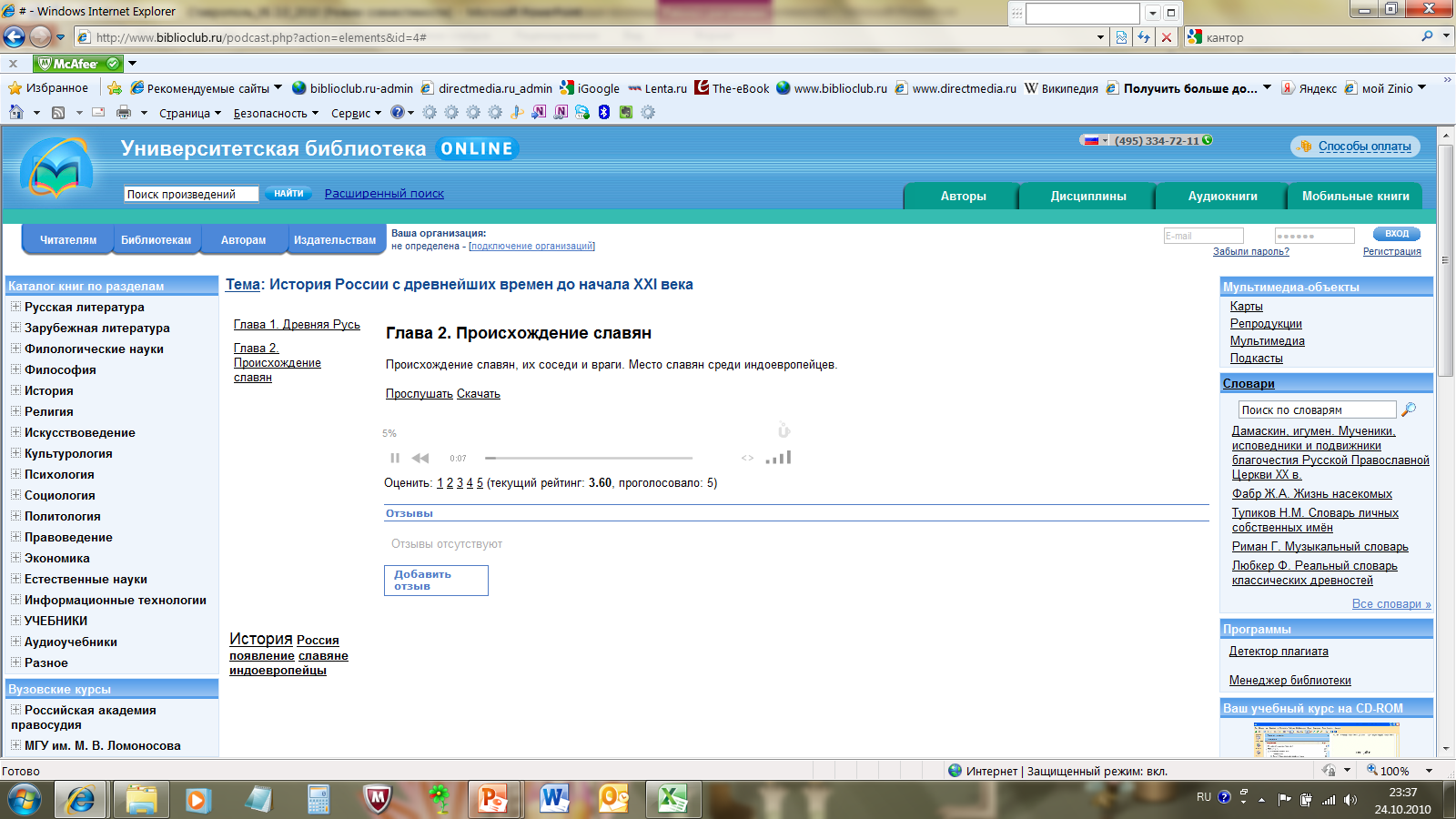 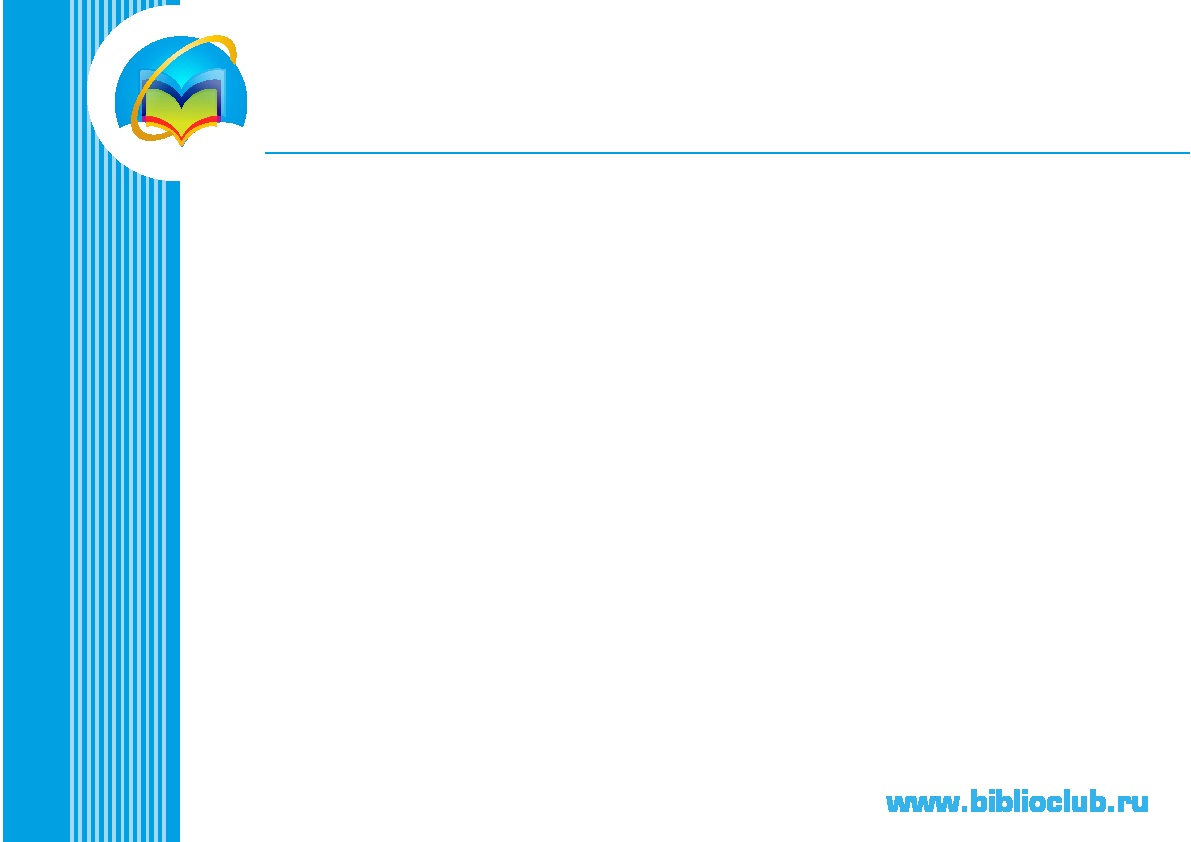 ТЕСТЫ И ТРЕНАЖЕРЫ К УЧЕБНЫМ ПОСОБИЯМ
Более 60 интерактивных теста по ведущим учебникам.
Три режима тестов: ОБУЧЕНИЯ, ТРЕНАЖЕРА, ЭКЗАМЕНА
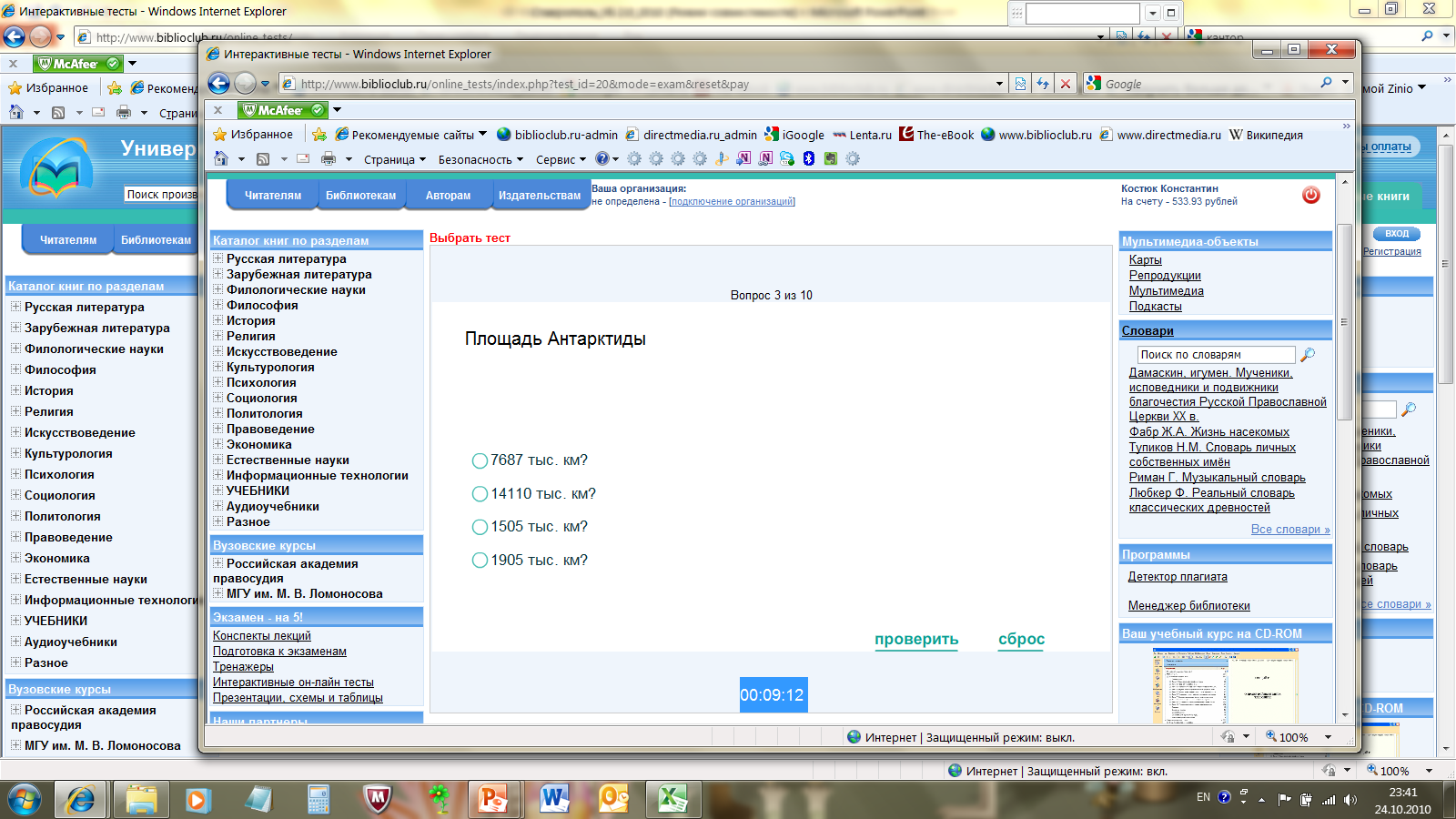 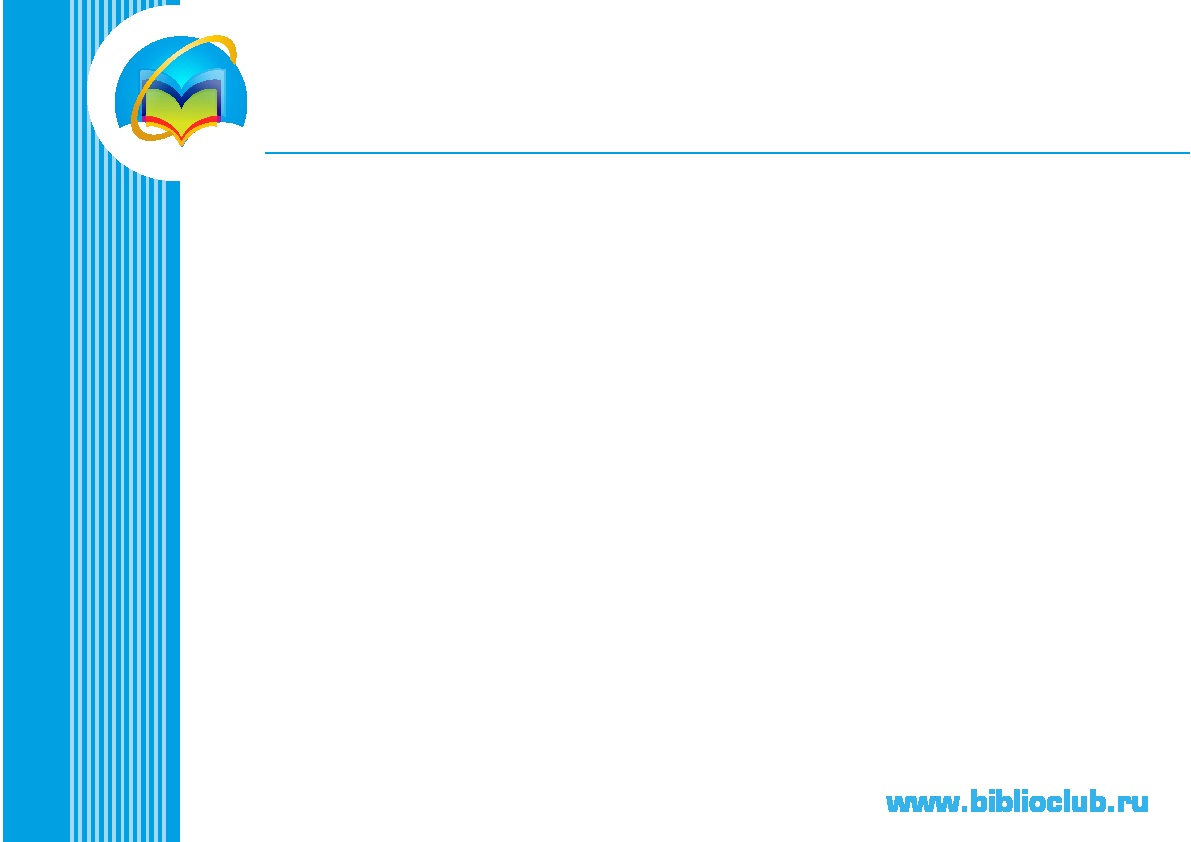 Удаленная медиатека                      «Директ-Медиа»
ИЗДАТЕЛЬСКИЕ КОЛЛЕКЦИИ:
Директ-Медиа (400 дисков)
Астра-Медиа (50 дисков)
Диполь (100 дисков)
Направления: бизнес, менеджмент, медицина, искусствознание, музыкознание, правоведение, биология, литература, философия.
Содержит учебники и справочники для школы по географии, литературе, истории; хрестоматии; энциклопедии и словари:
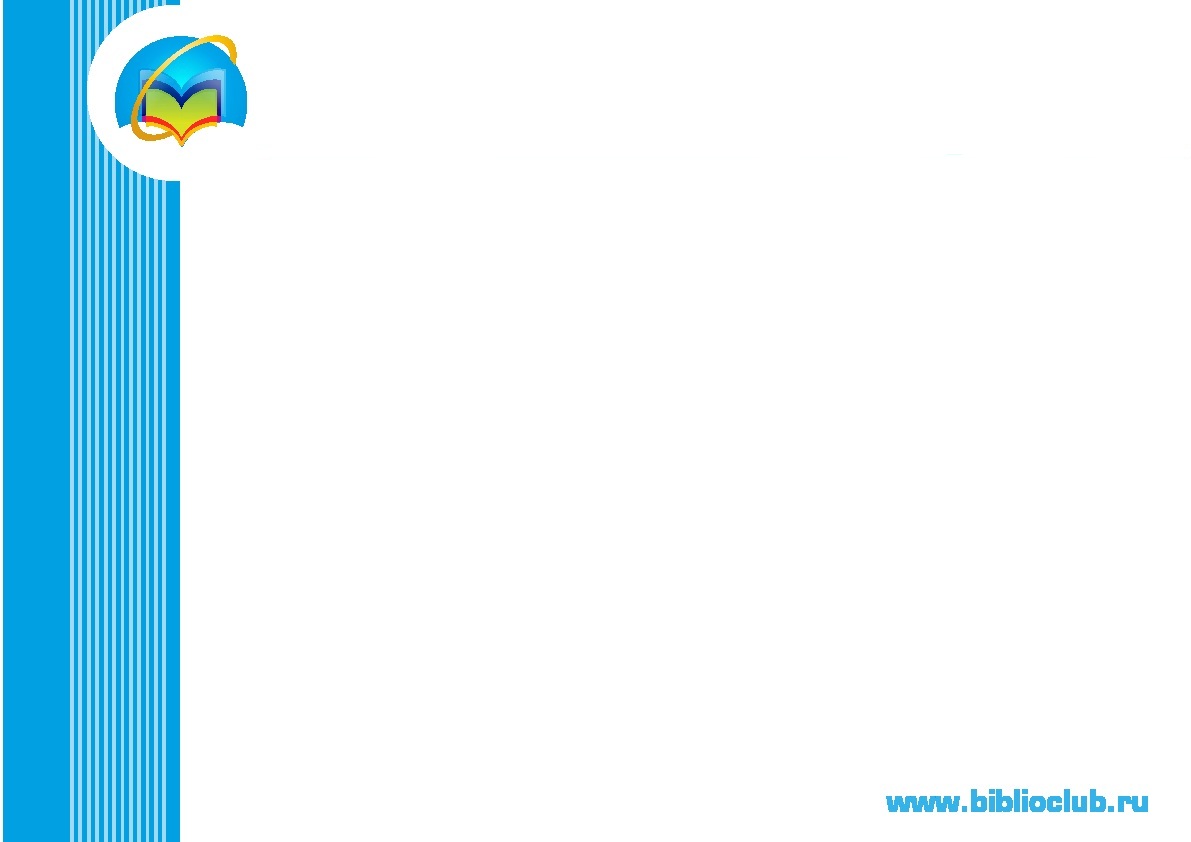 ВСЕ ПРЕИМУЩЕСТВА НОВЕЙШИХ ОБРАЗОВАТЕЛЬНЫХ ТЕХНОЛОГИЙ!
ПОЛЬЗОВАТЕЛЬСКИЕ СЕРВИСЫ
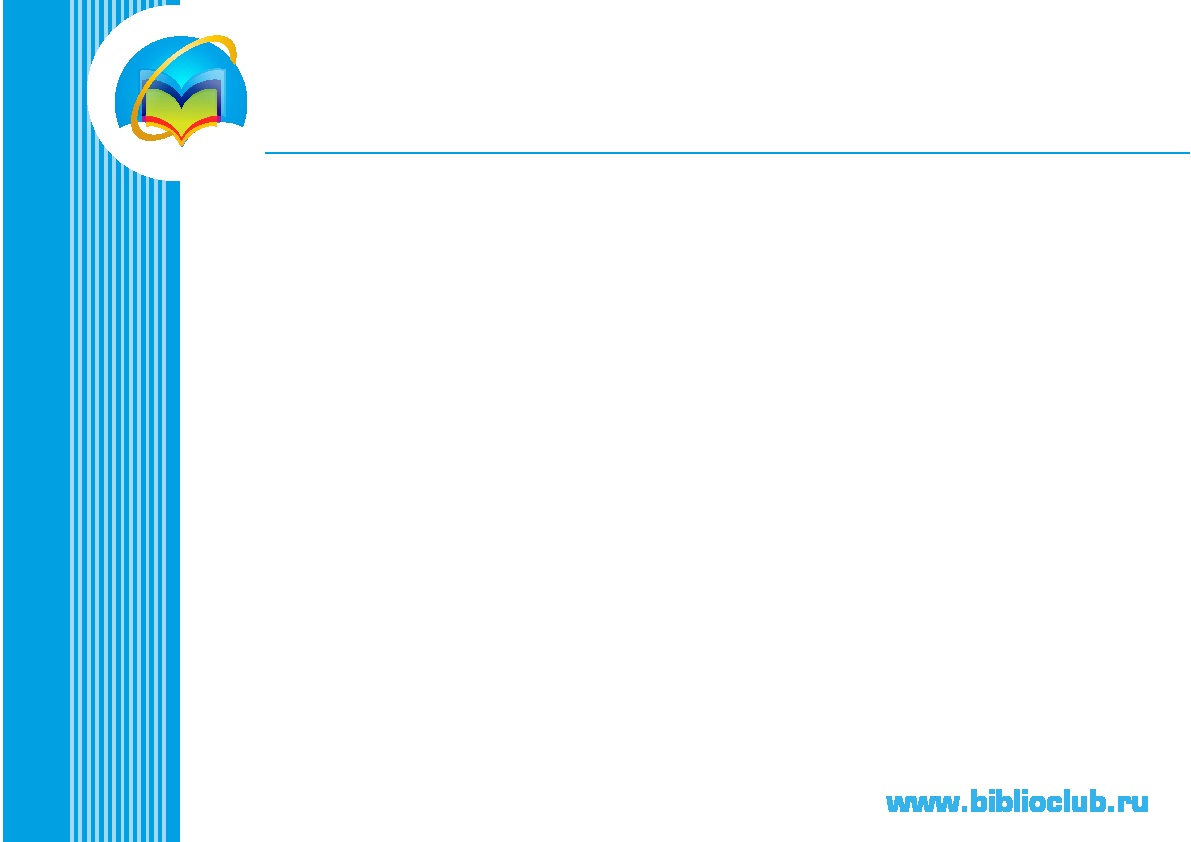 ЛИЧНЫЙ КАБИНЕТ
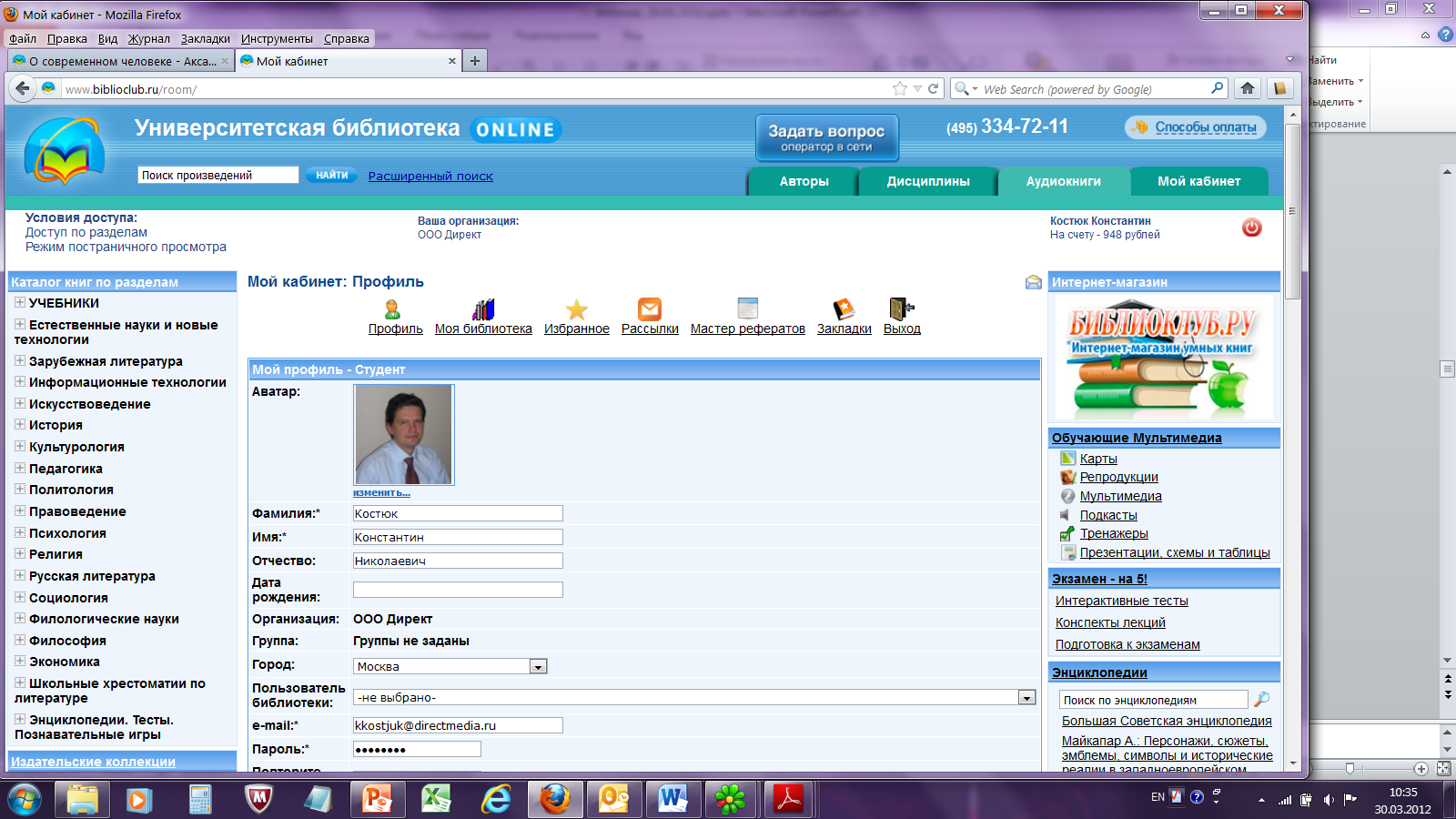 Окна ЛК:
Профиль
Моя библиотека
Избранное
Закладки
Рассылки
Мастер рефератов
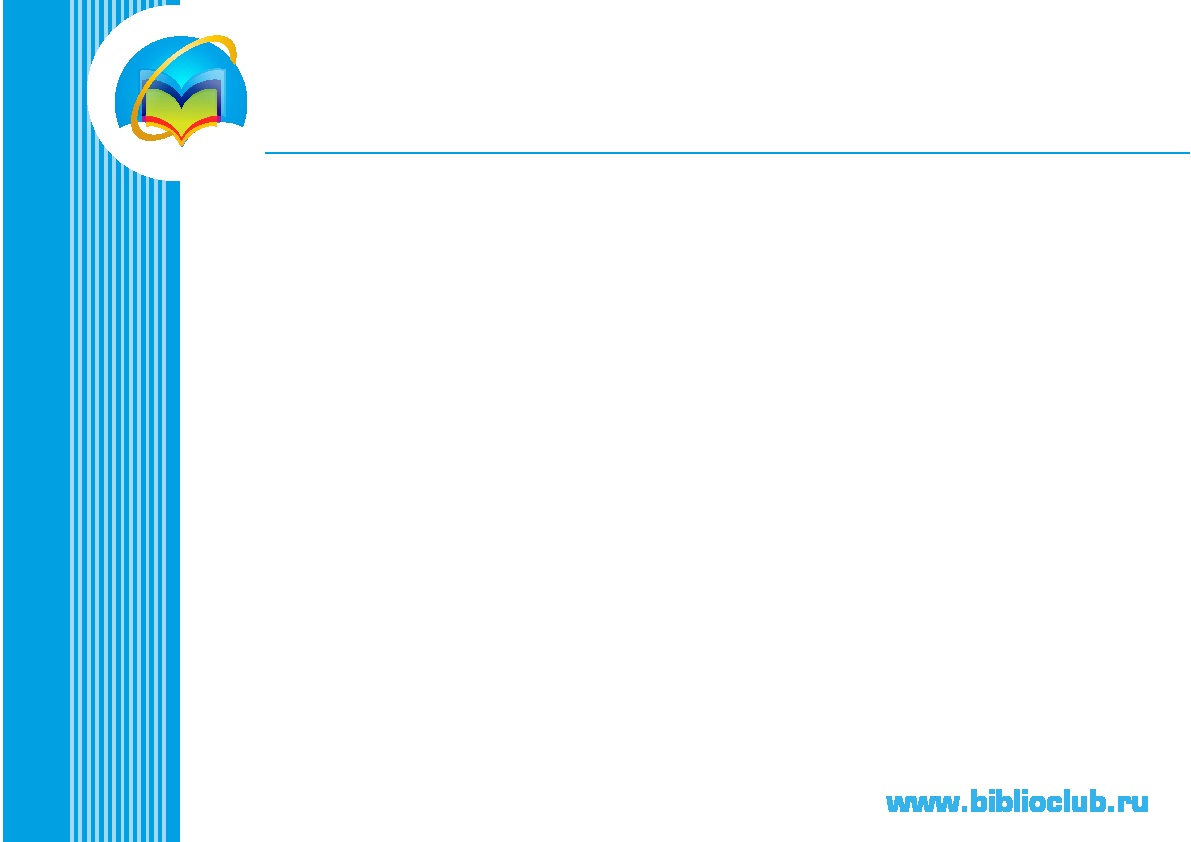 МОЯ БИБЛИОТЕКА
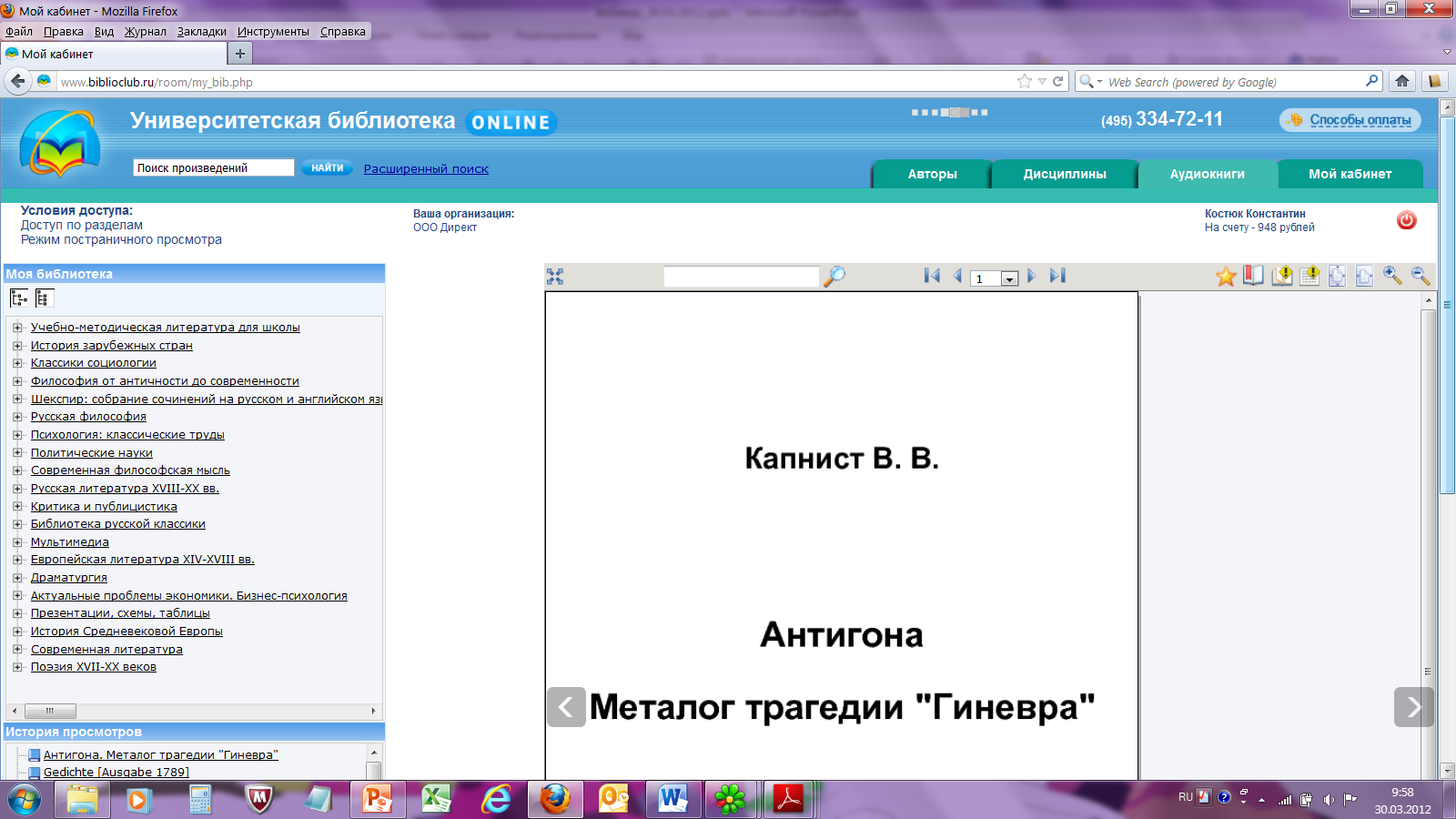 Сохранение в ЛК:
Использованных книг
Истории просмотров

Возможность работать с книгами из окна «Моя библиотека»
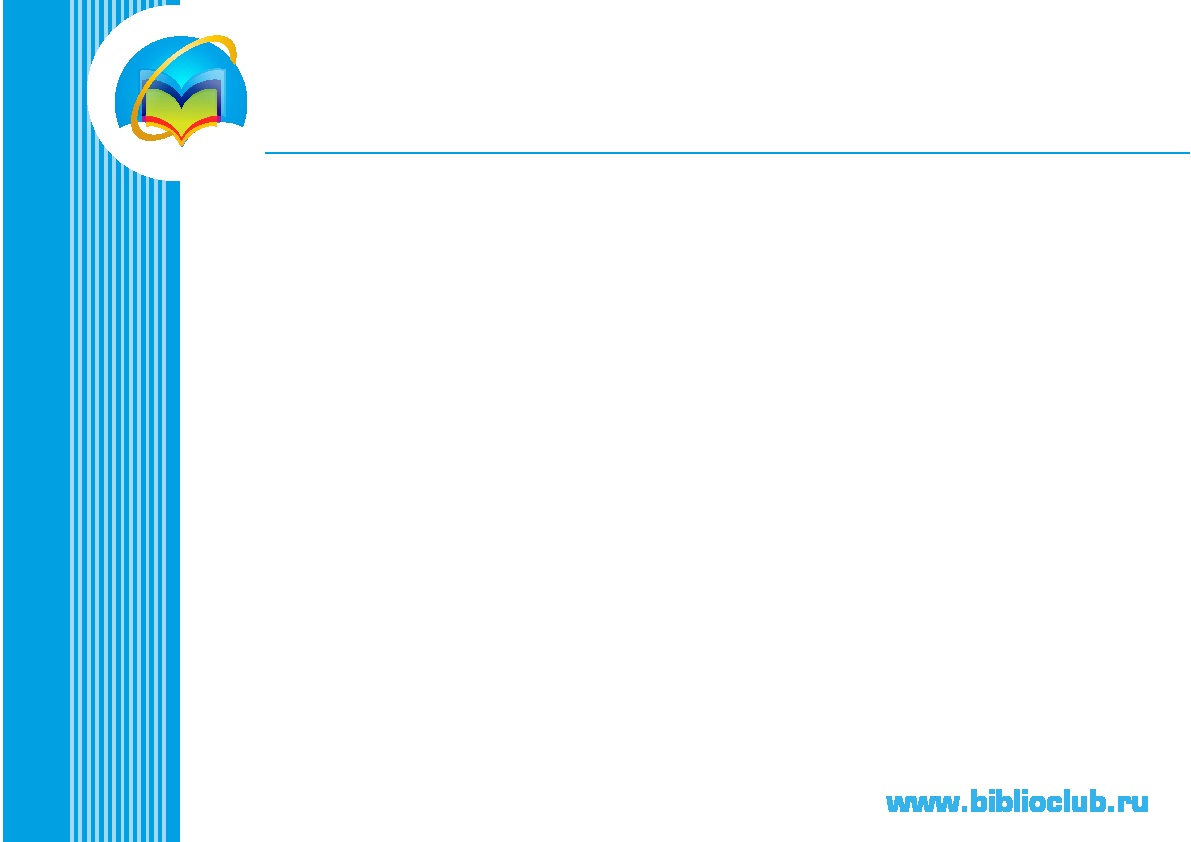 ИЗБРАННОЕ
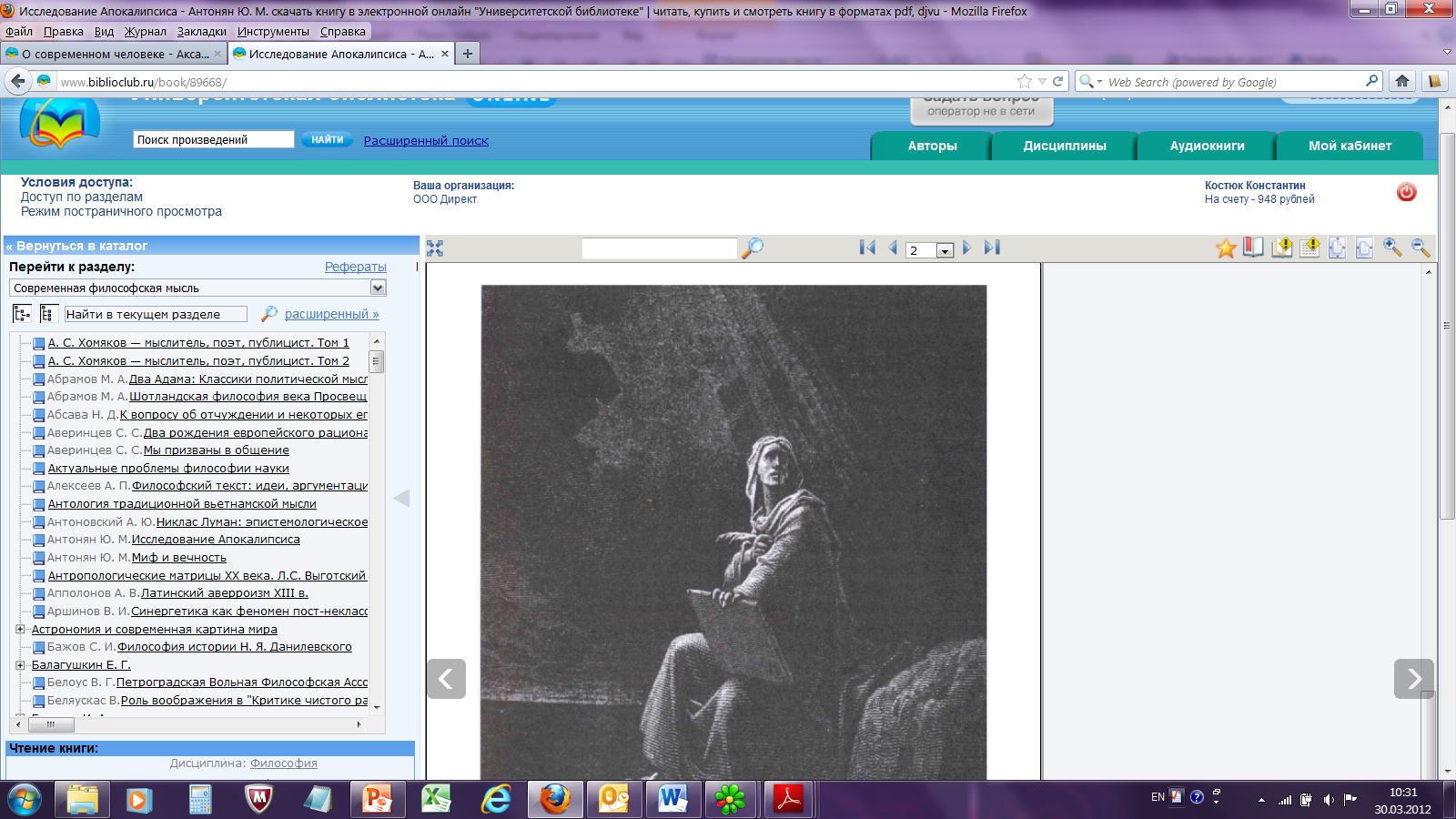 Добавить в Избранное
Добавление в «Избранное» осуществляется со страницы просмотра книги, со страницы описания книги, со страницы поиска
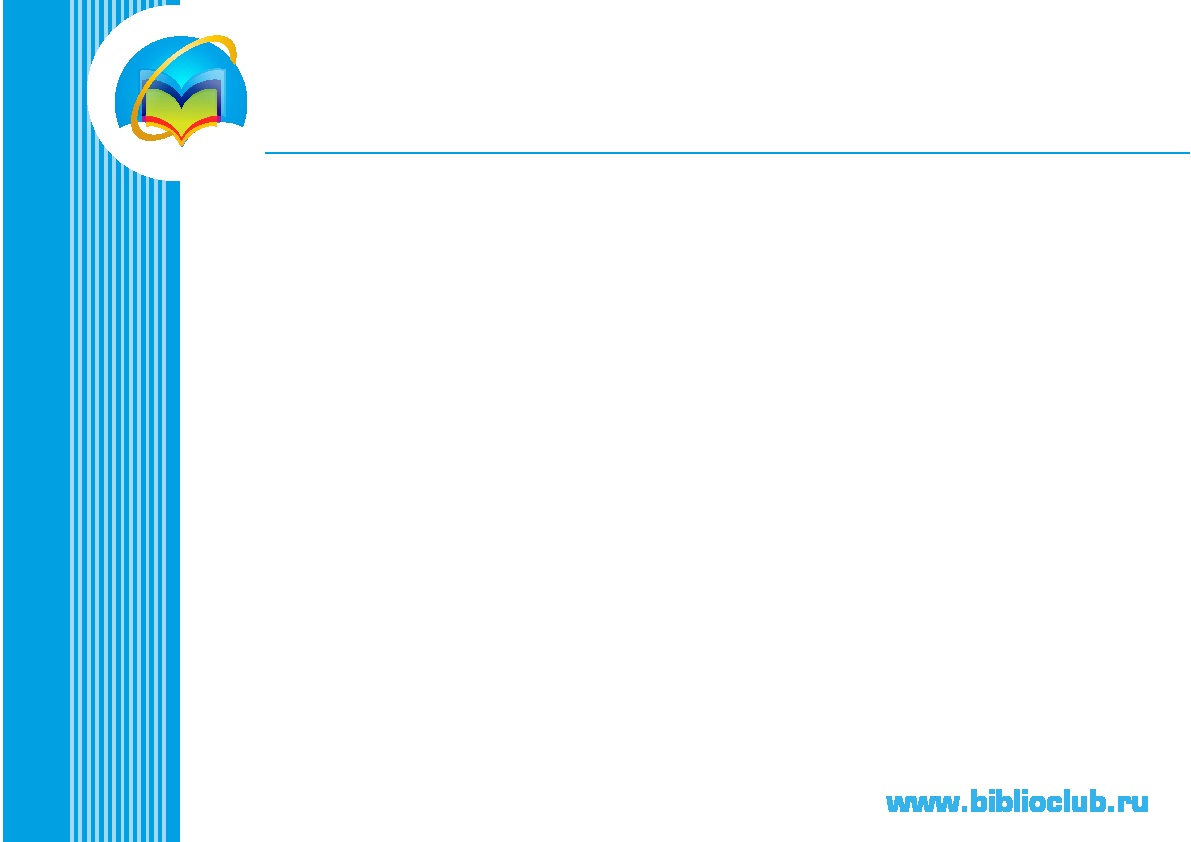 ЗАКЛАДКИ
Сохраняются: 
Название книги
Номер страницы
Название закладки
Комментарий
Опция удаления закладки
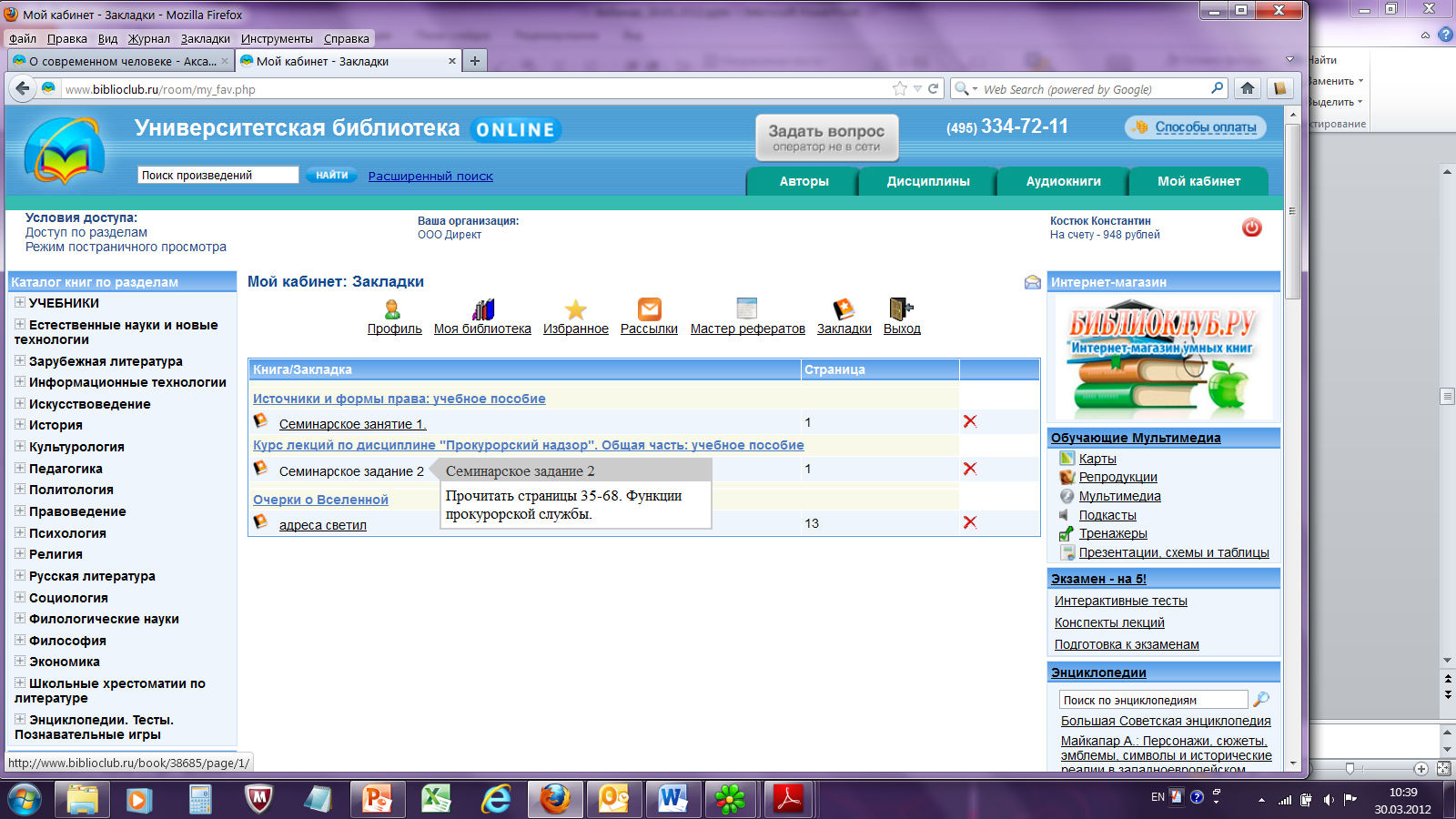 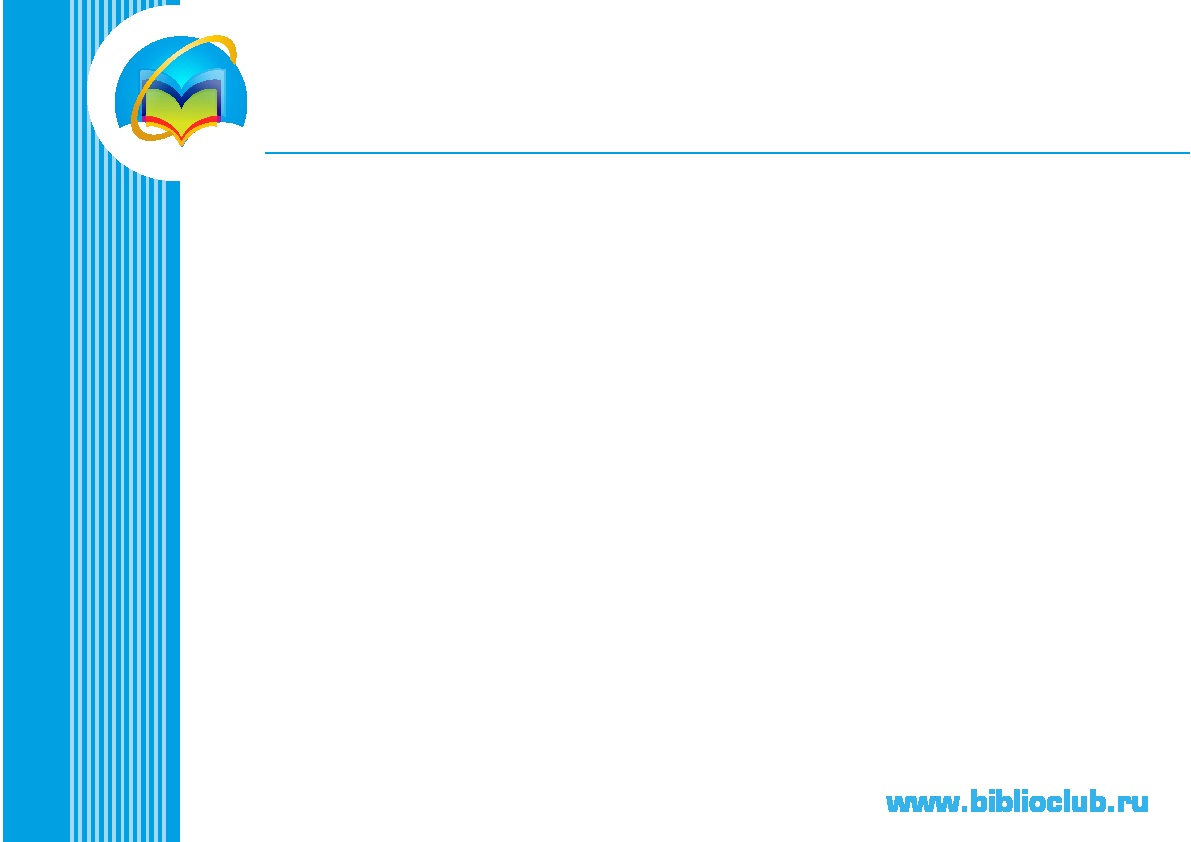 РАССЫЛКИ ОБНОВЛЕНИЙ
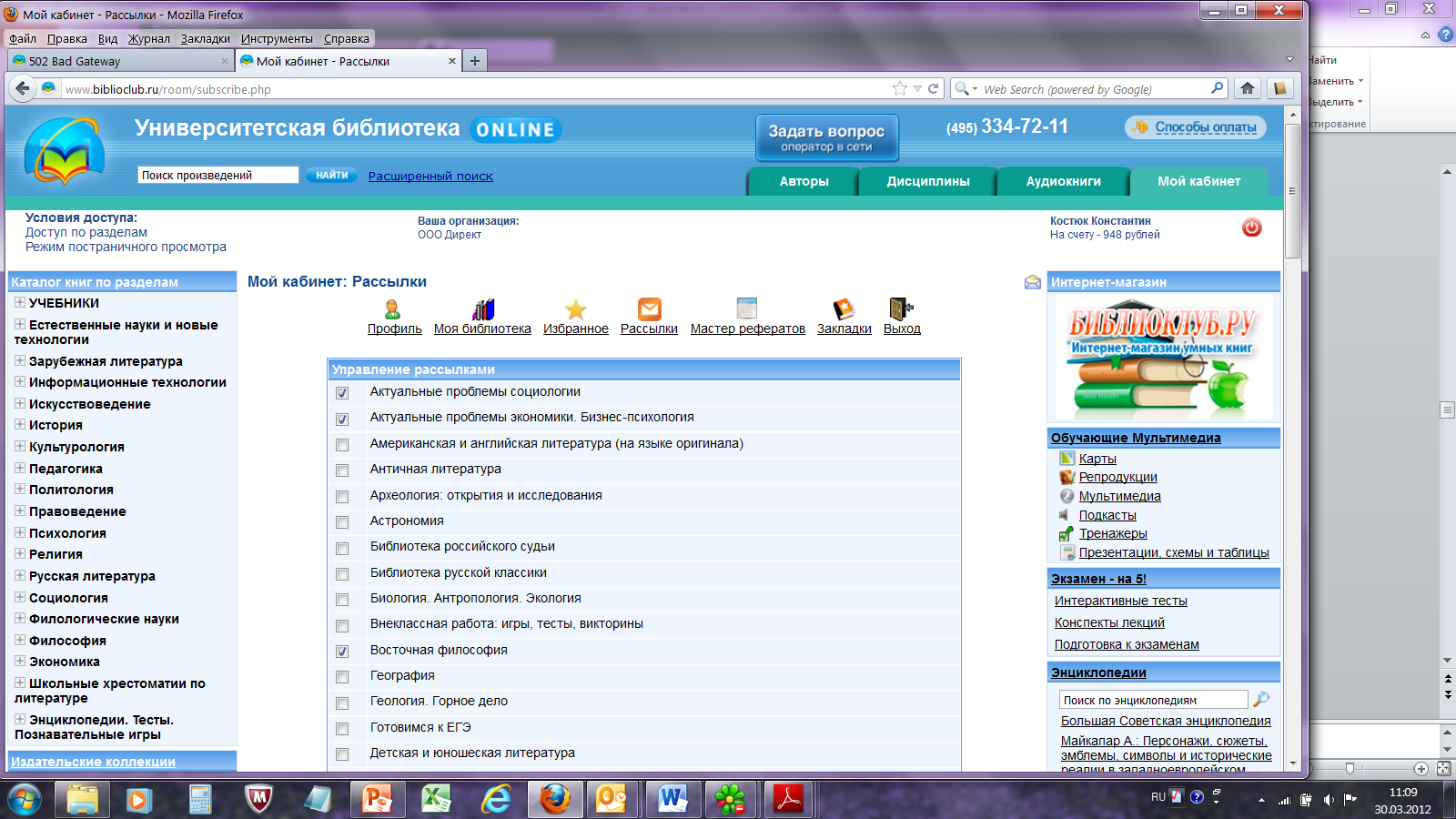 Настройки рассылки
Выбор раздела
Ежемесячное получение новинок по почте
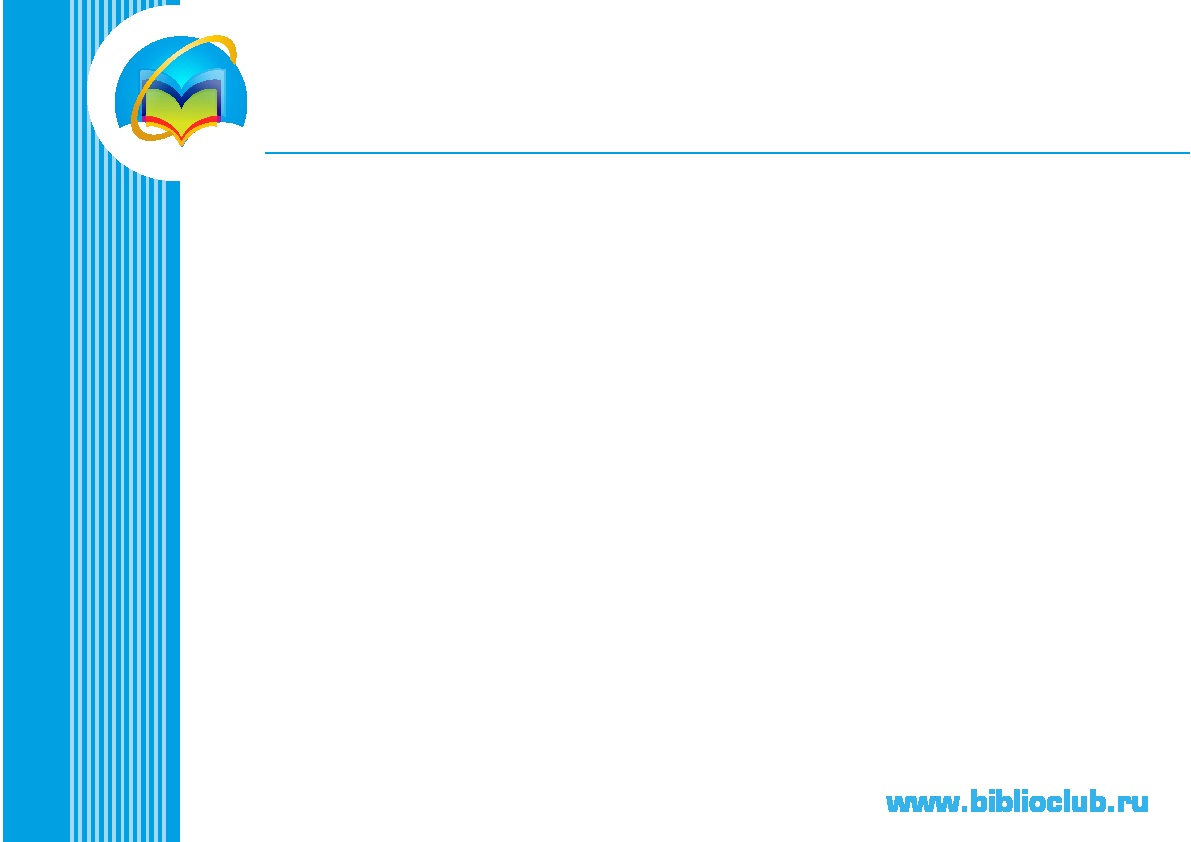 ВОЗМОЖНОСТИ ЛИЧНОГО КАБИНЕТА
Если подписчик регистрируется как физическое лицо, появляется возможность покупки книг в виде файлов. Необходима оплата аккаунта через платежные системы. Пользователь организации должен заново зарегистрироваться в Интернет-магазине sale.biblioclub.ru 
Интерактивные сервисы в Личном кабинете: 
МАСТЕР РЕФЕРАТОВ (для студентов)
УЧЕБНАЯ РАБОТА В ГРУППАХ  (для преподавателей)
Личный кабинет преподавателя: Добавляется возможность организовывать работу в группах.
Личный кабинет библиотекаря: Статистика и контроль использования организацией, список зарегистрированных пользователей организации; Интеграция каталога в РУСМАРК, IP организации.
Личный кабинет автора. Если пользователь регистрируется как автор – у него появляется возможность загружать свои материалы, получать статистику использования его книг.
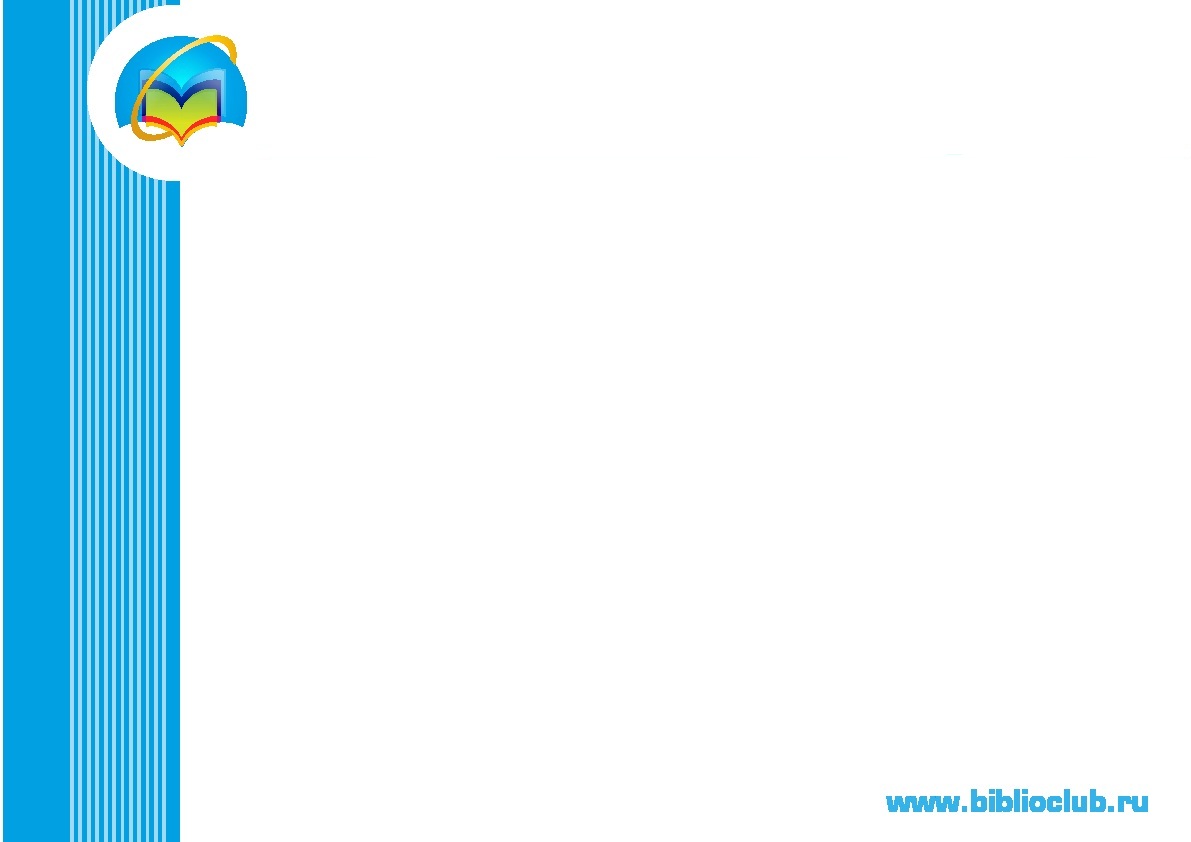 ЦЕЛЬ: ЛИТЕРАТУРА В ОДИН КЛИК
ДЛЯ ПРЕПОДАВАТЕЛЕЙ:СЕРВИС «УЧЕБНАЯ РАБОТА В ГРУППАХ»
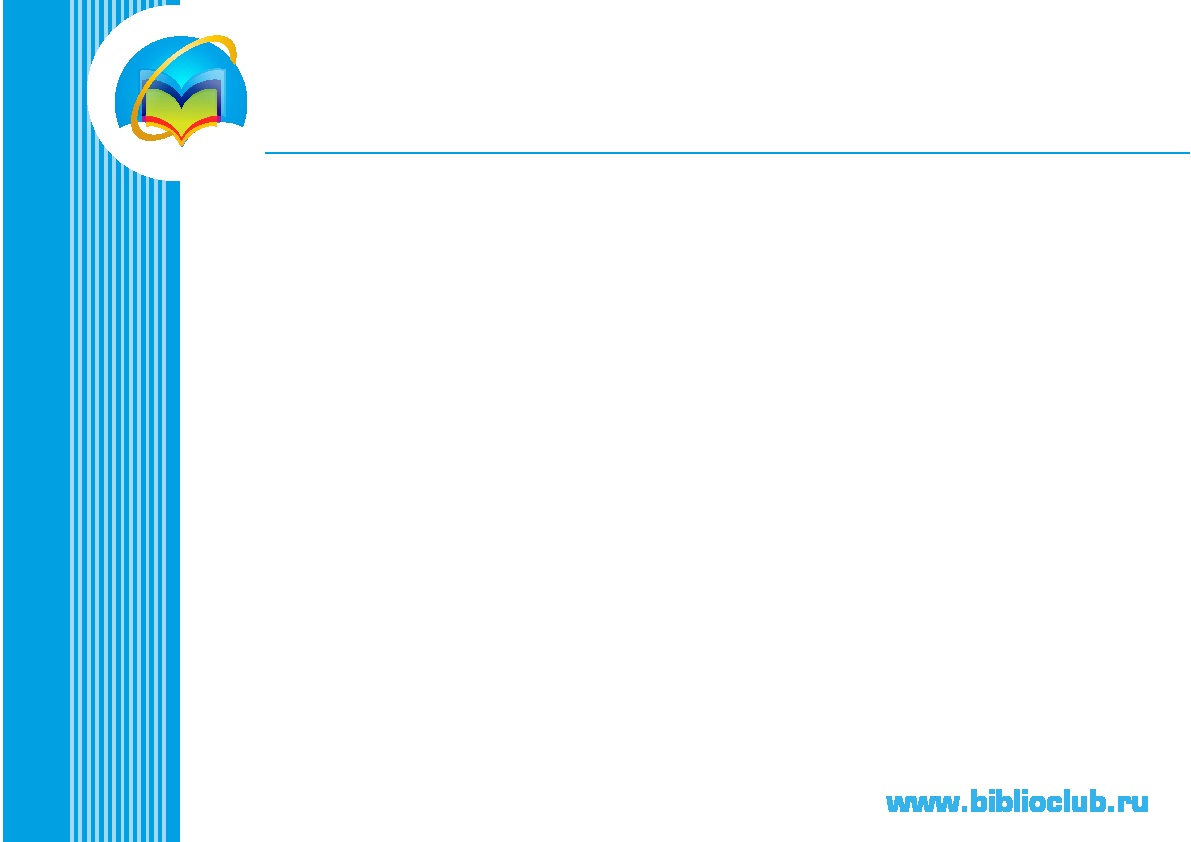 ЗАКЛАДКА «МОЙ ВУЗ»
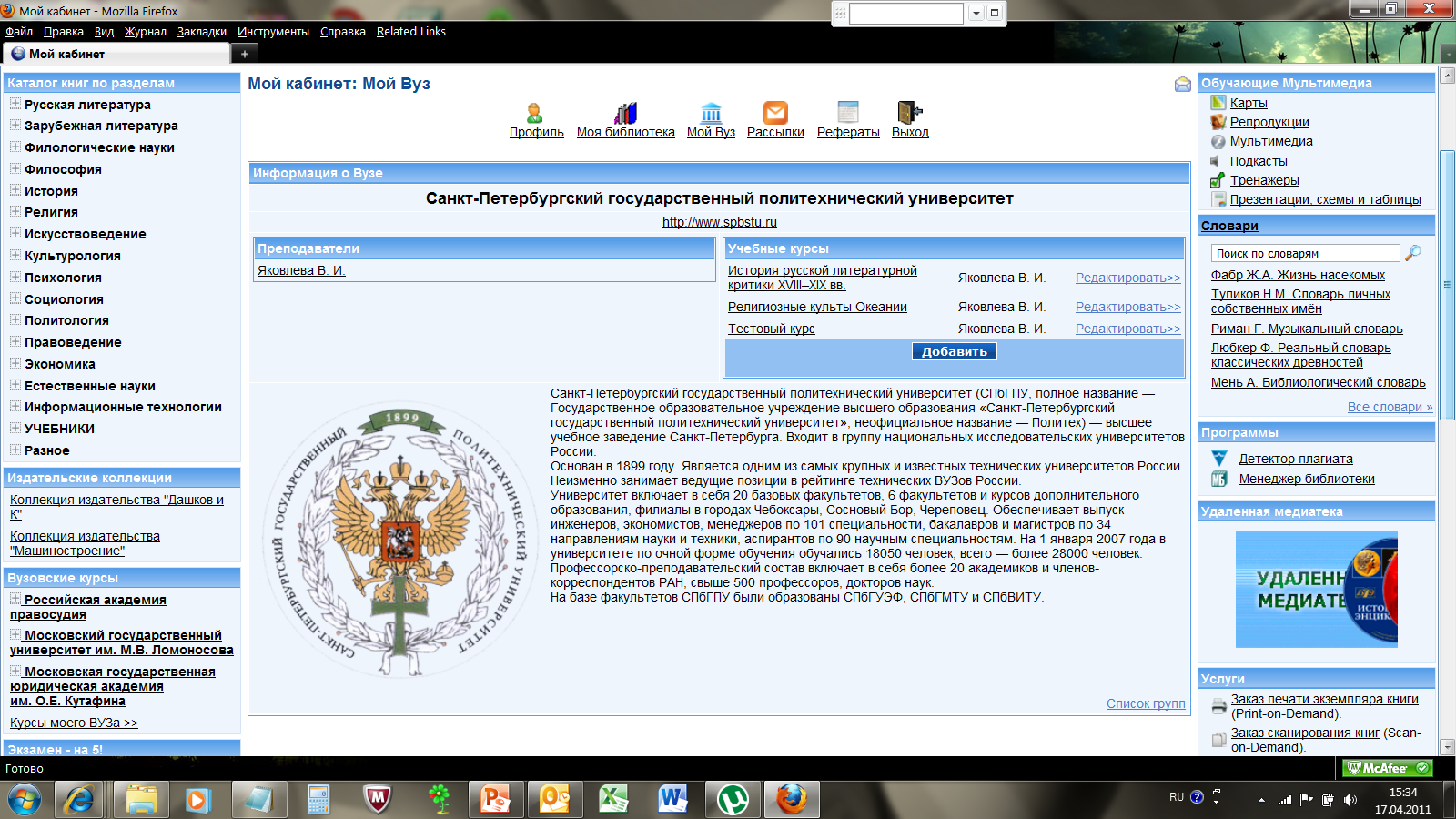 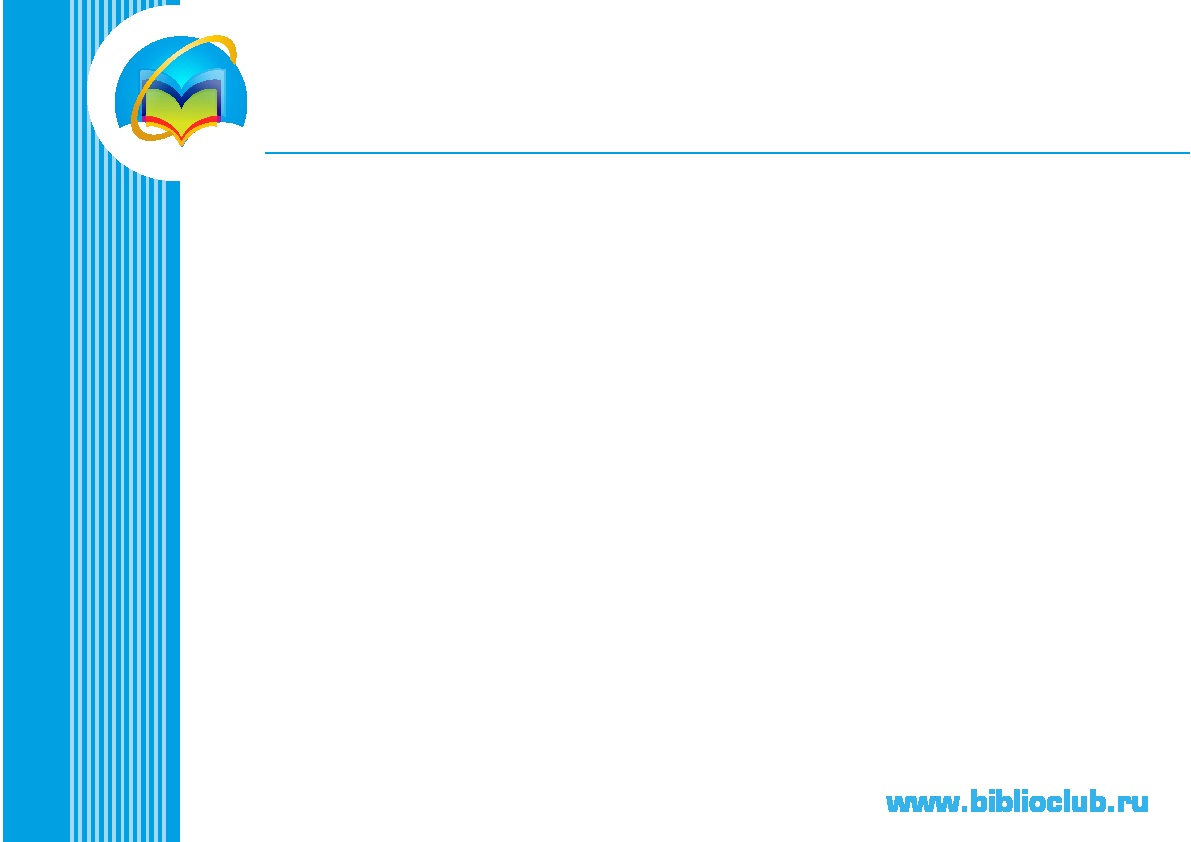 СТРАНИЦА УЧЕБНОГО КУРСА
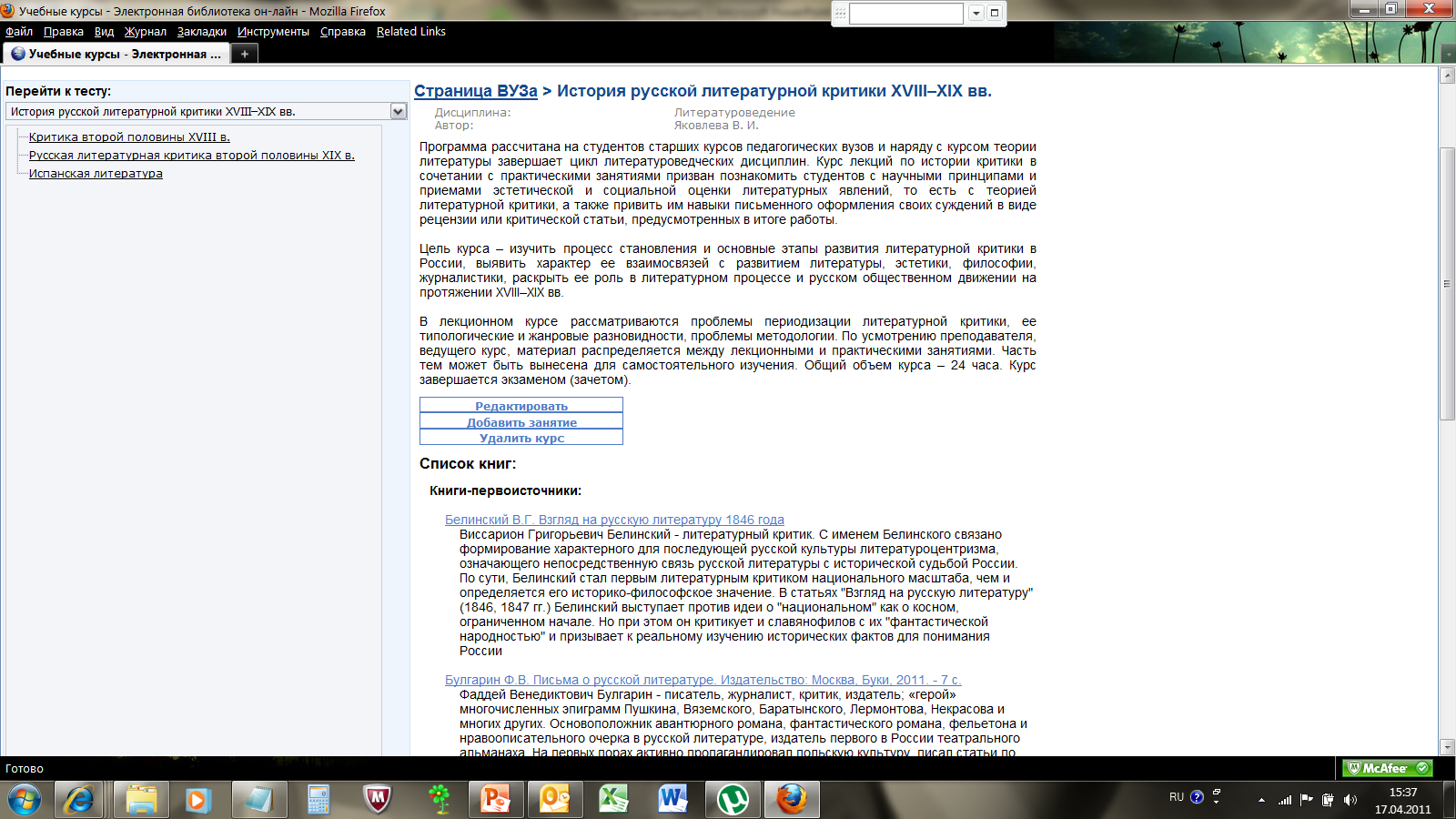 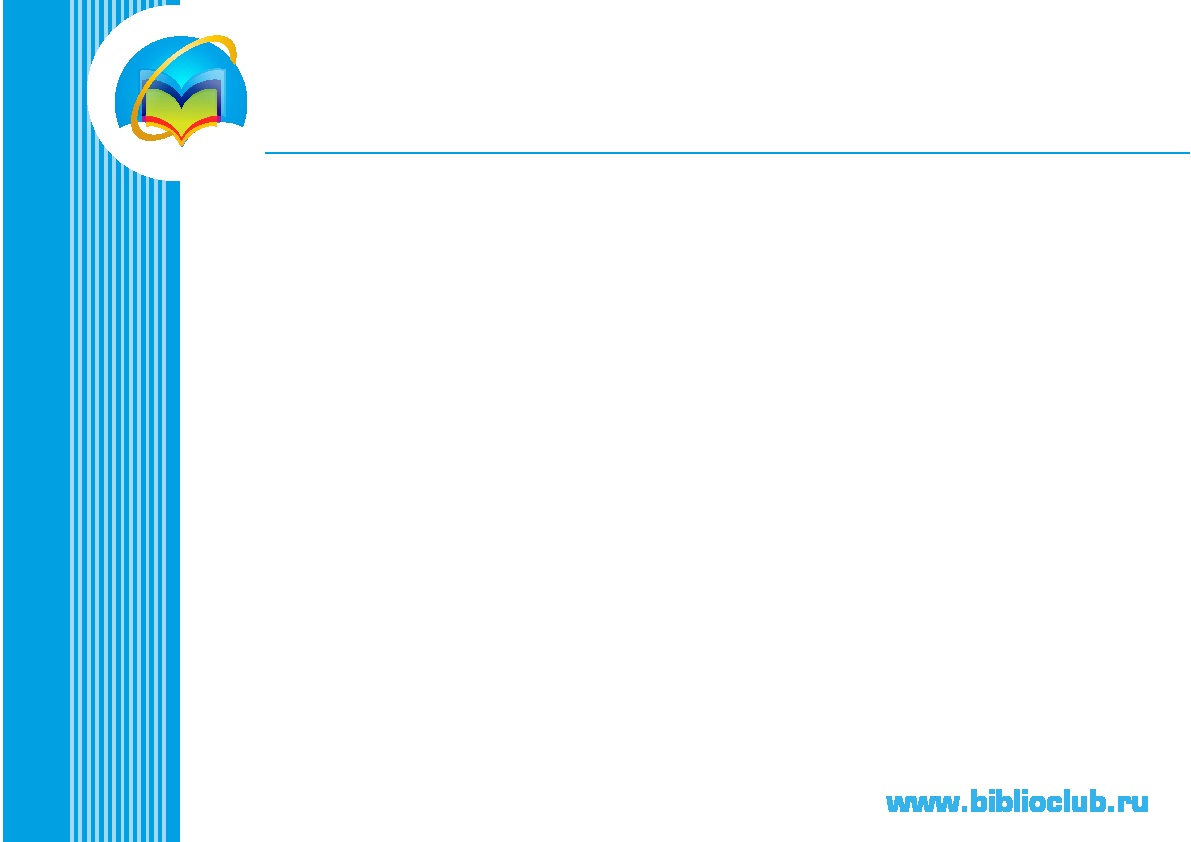 СОЗДАНИЕ СТРАНИЦЫ ЗАНЯТИЯ
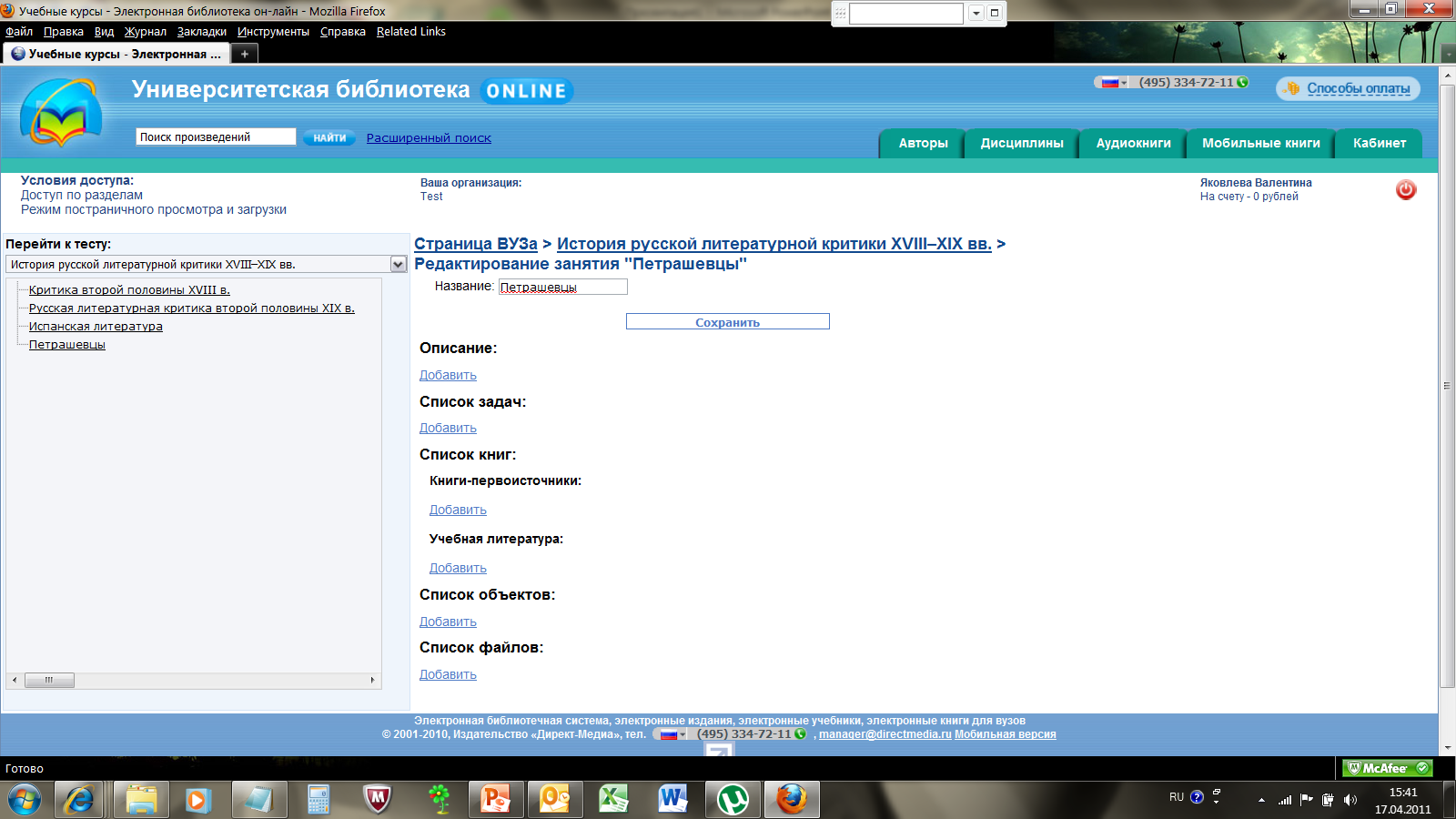 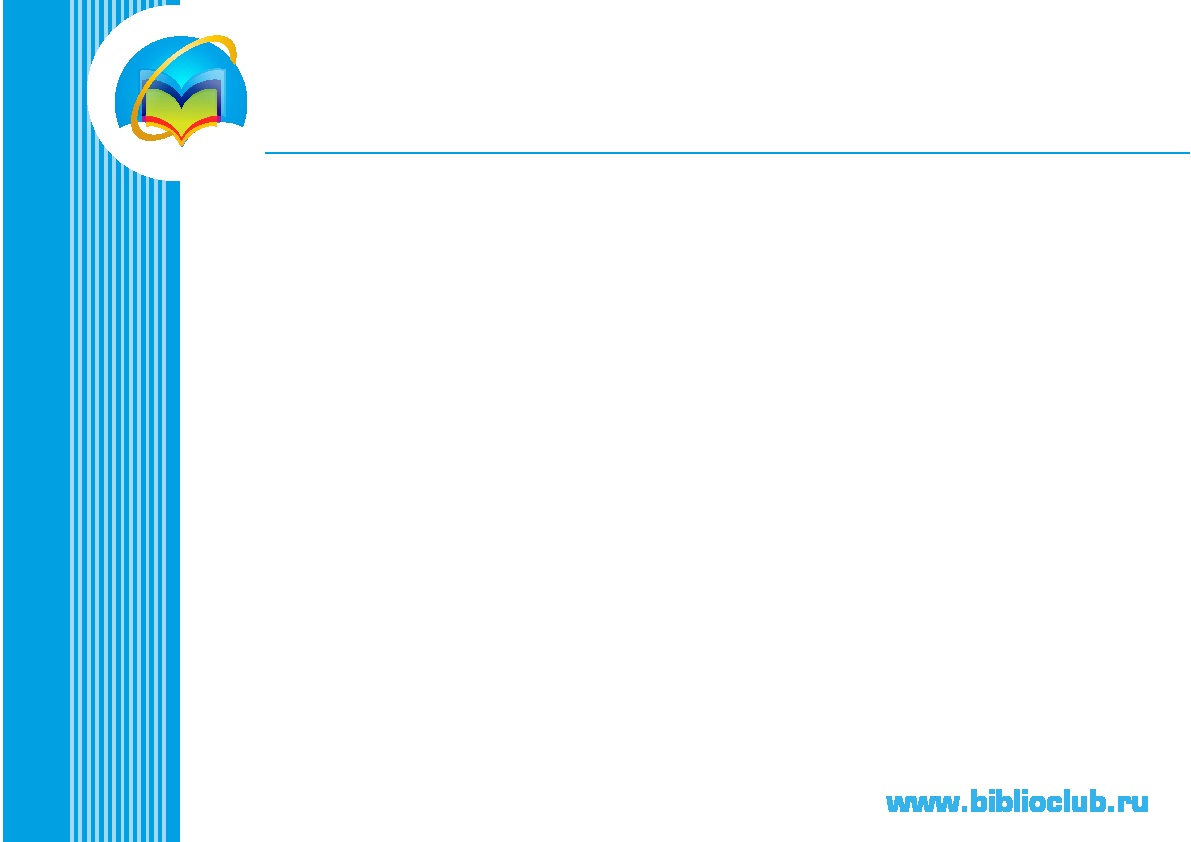 ВЫБОР КНИГ С САЙТА
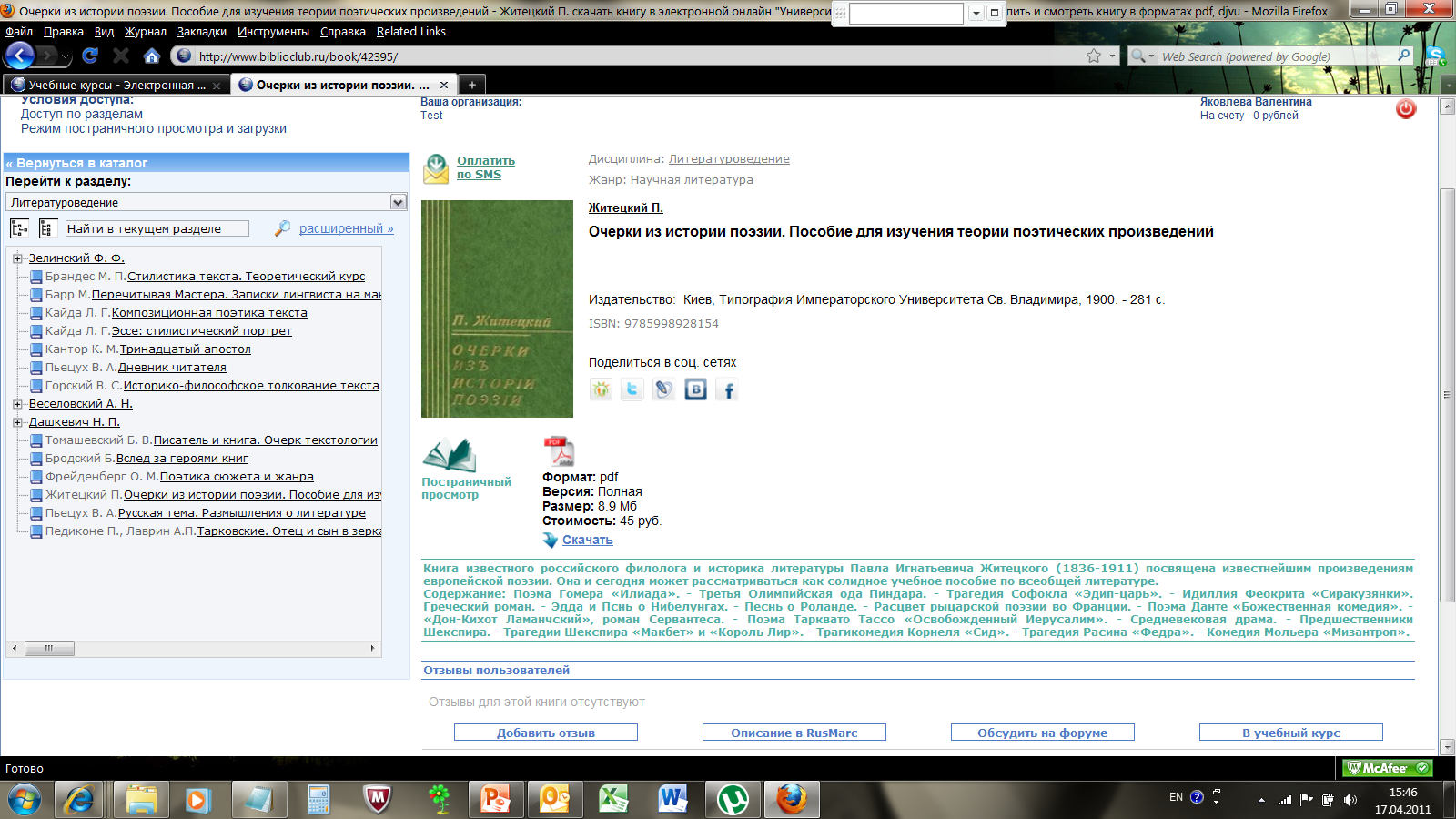 Поместить в учебный курс
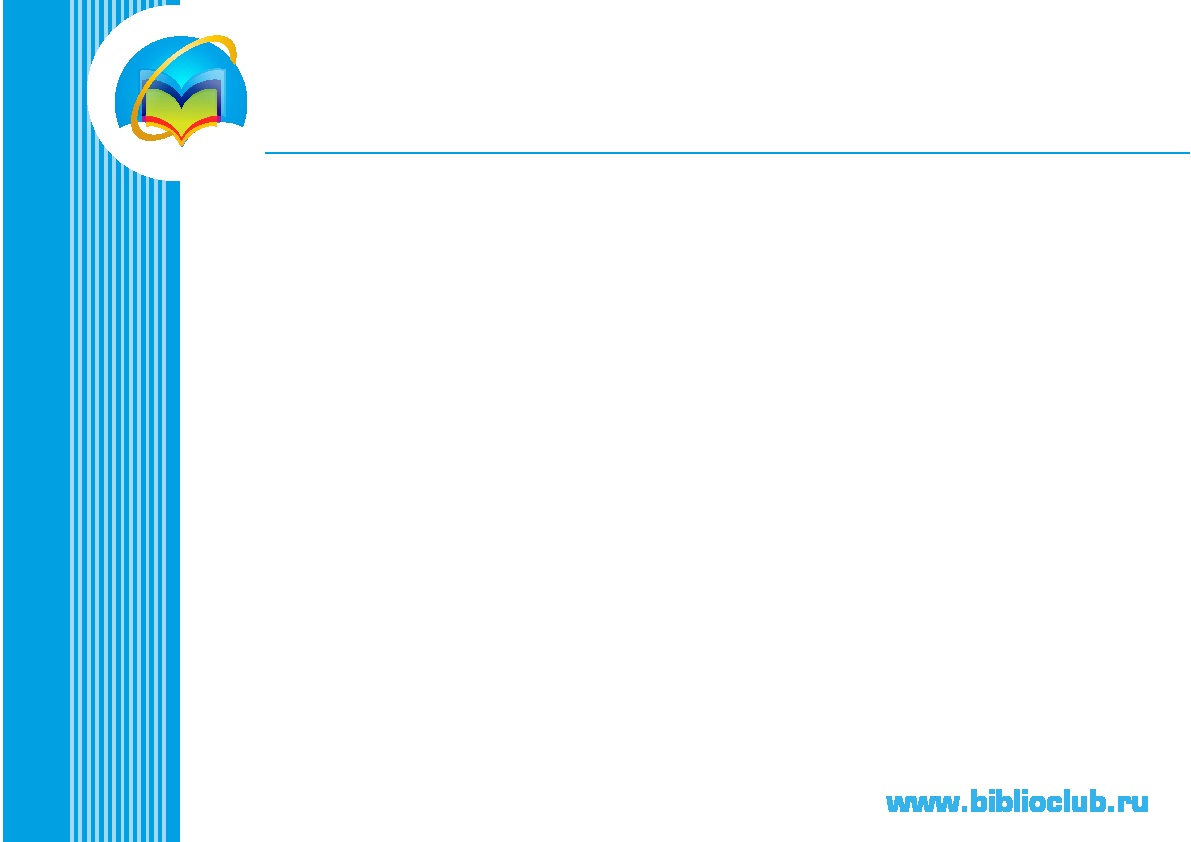 БЫСТРЫЙ ПЕРЕХОД К КНИГЕ
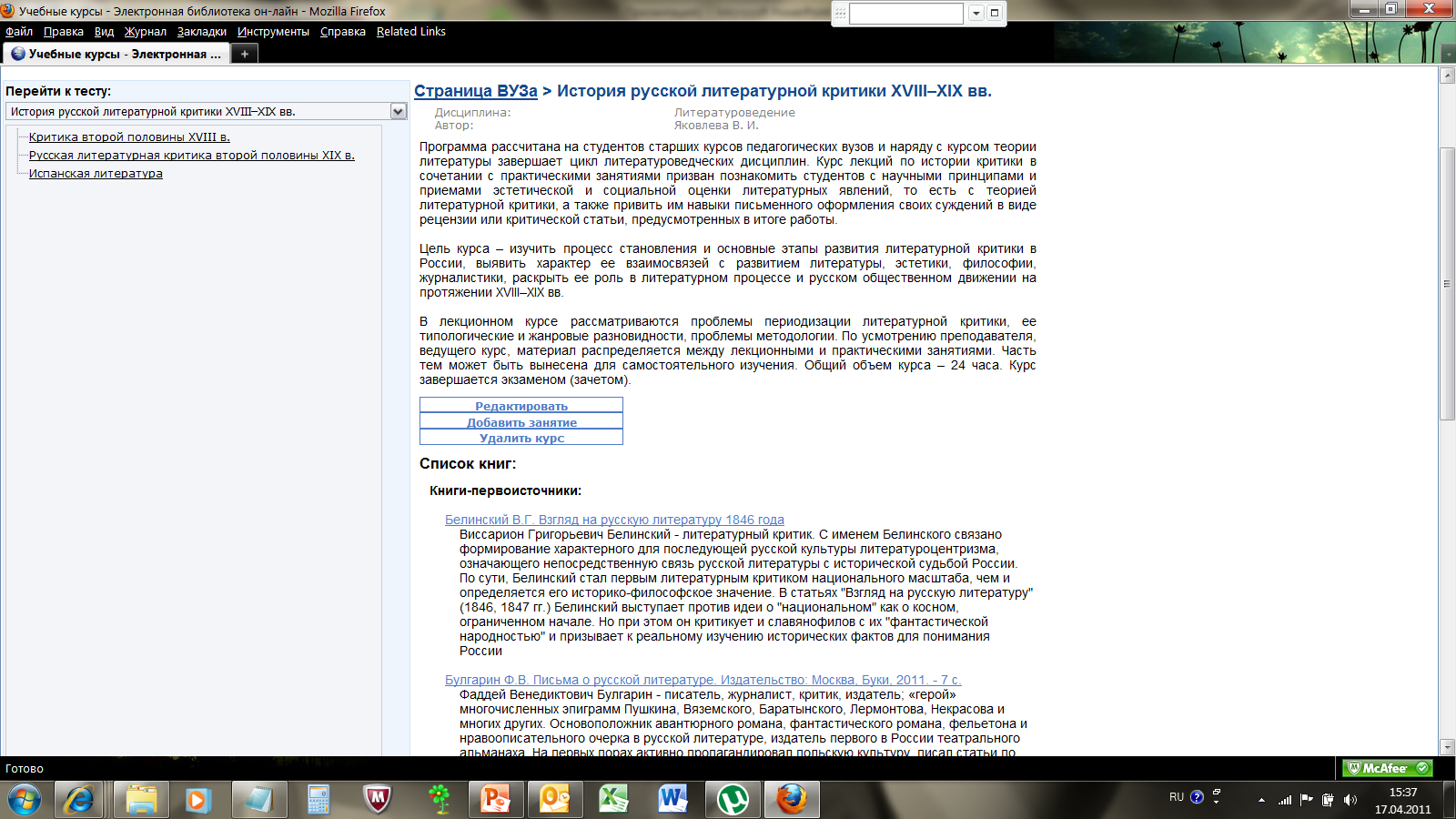 Быстрая загрузка книги
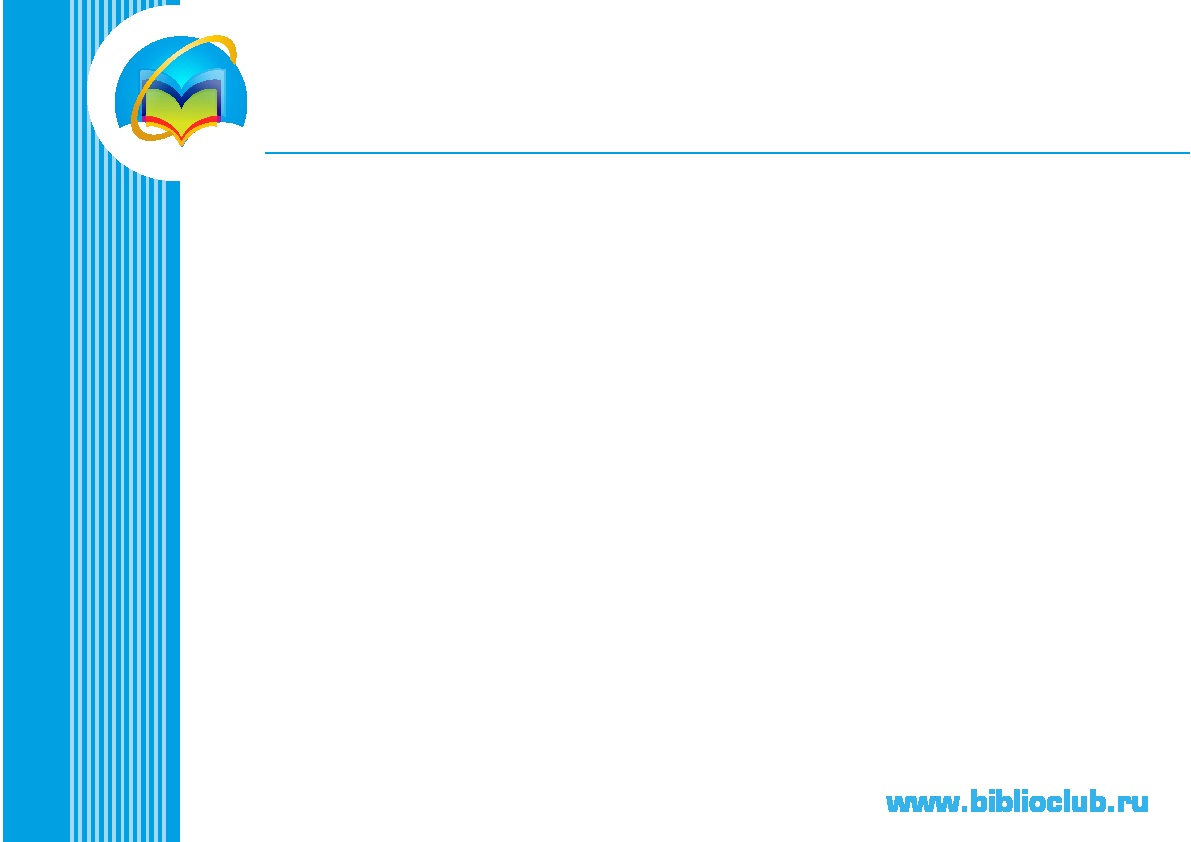 ДОБАВЛЕНИЕ СОБСТВЕННЫХУЧЕБНЫХ МАТЕРИАЛОВ
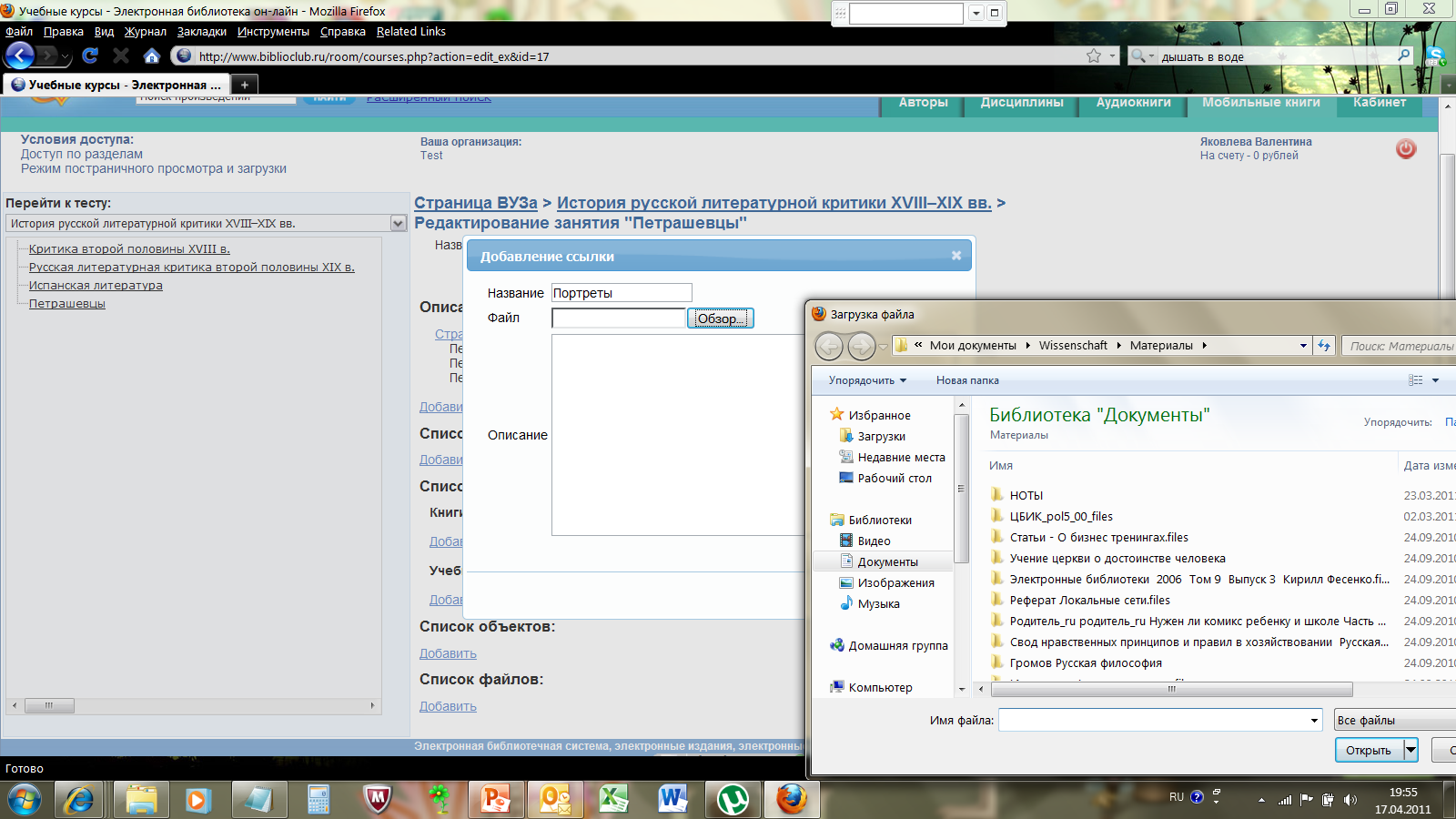 Собственные материалы доступны только допущенной группе студентов
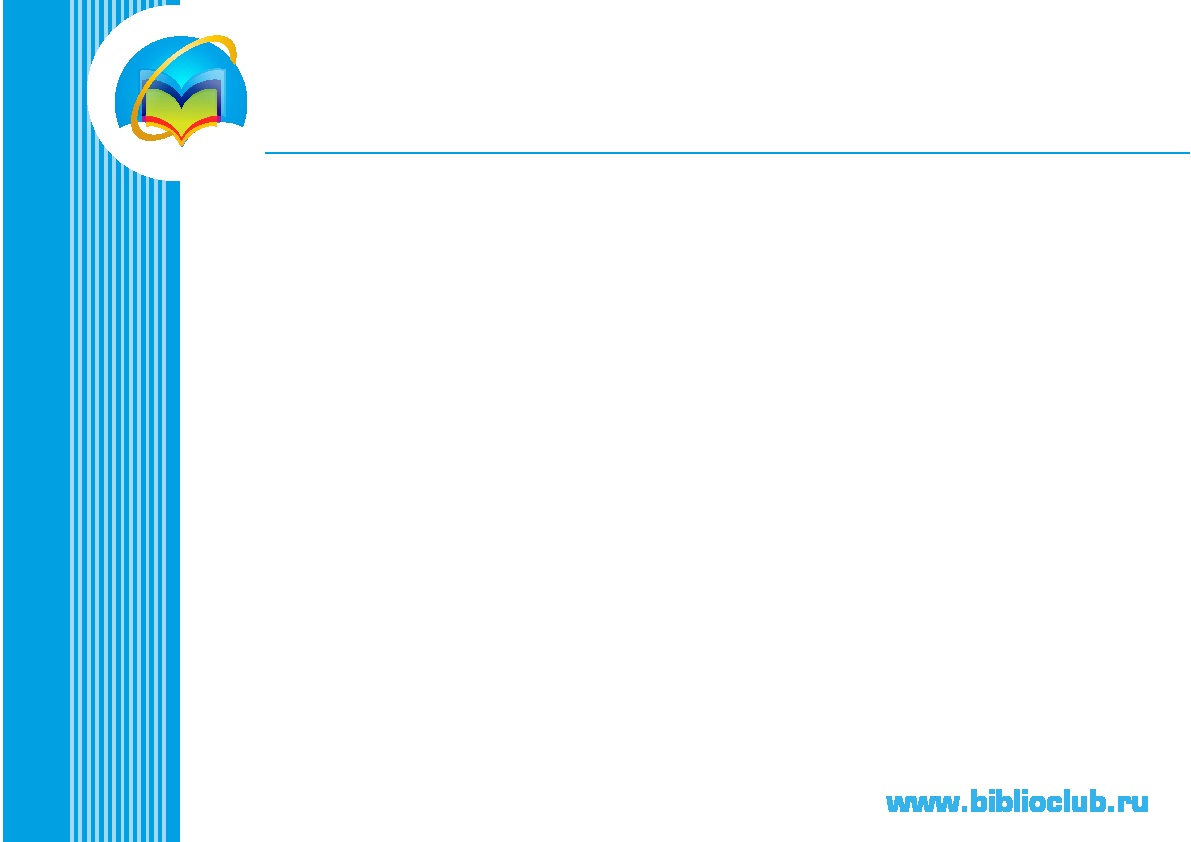 ДОБАВЛЕНИЕ ЗАДАНИЙ
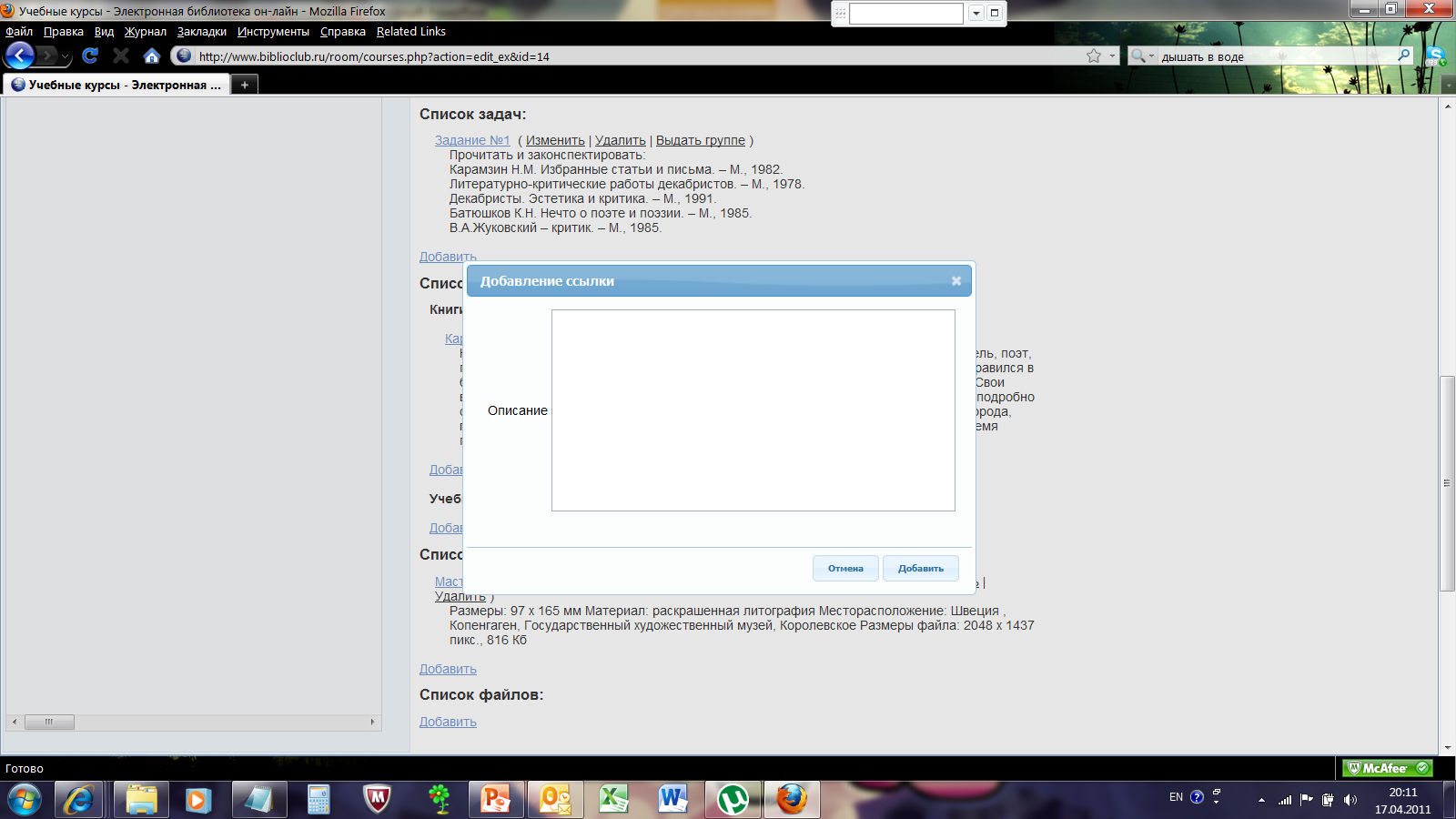 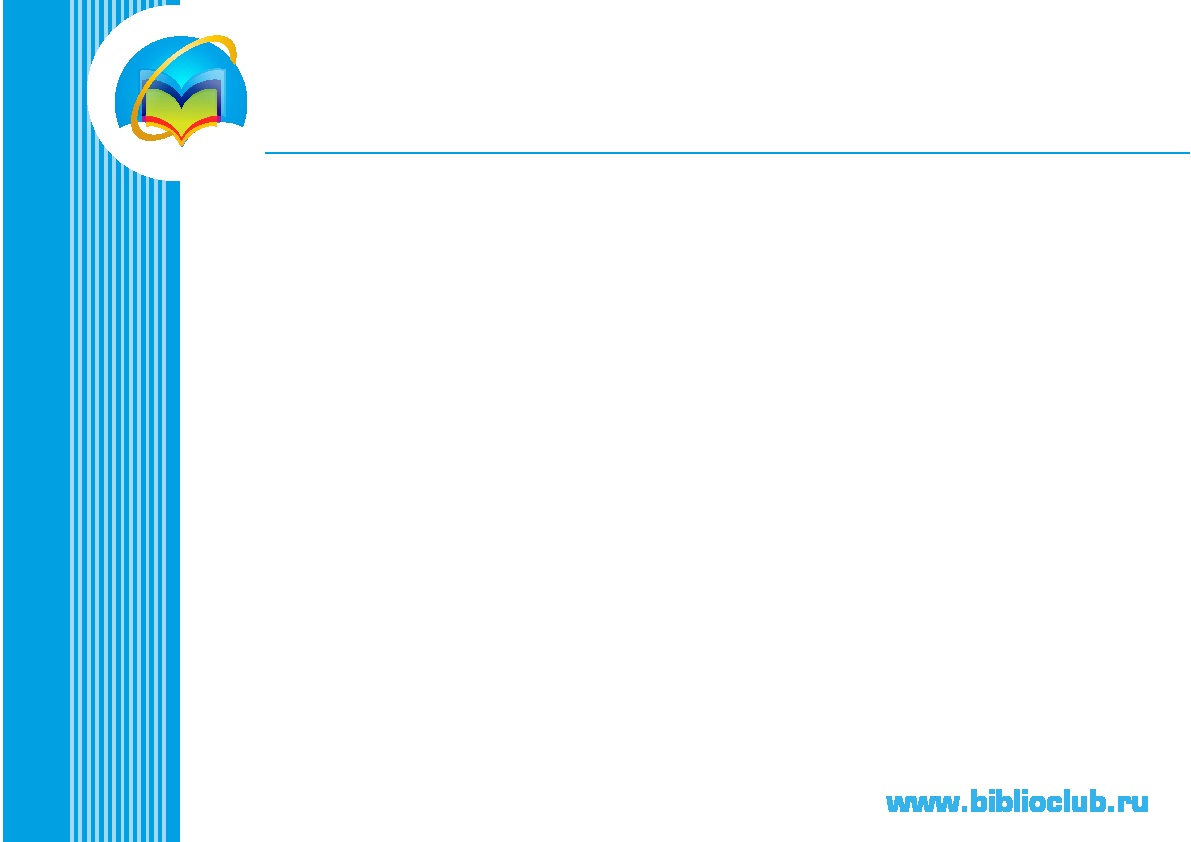 ФОРМИРОВАНИЕ ГРУППЫ СТУДЕНТОВ
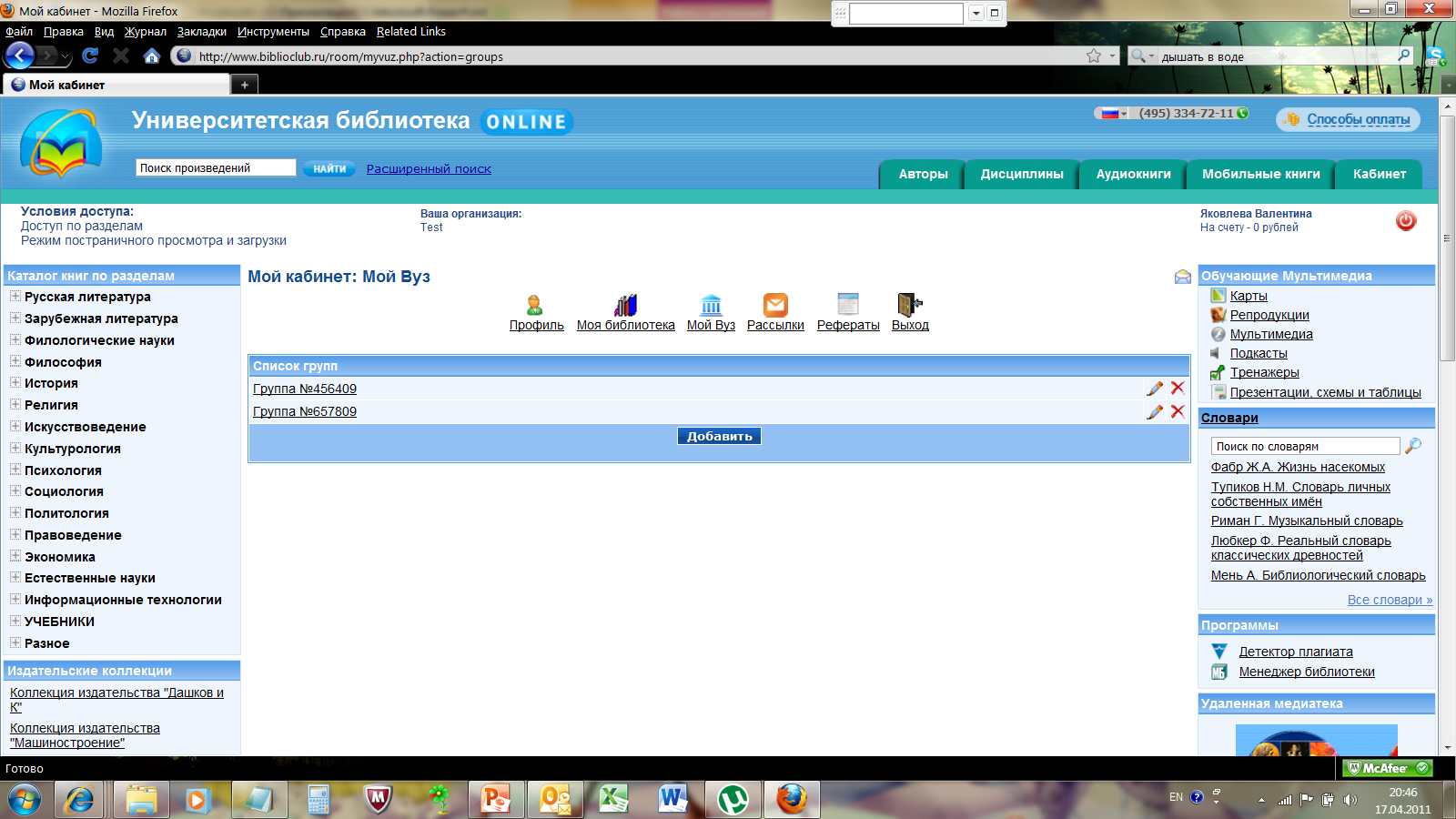 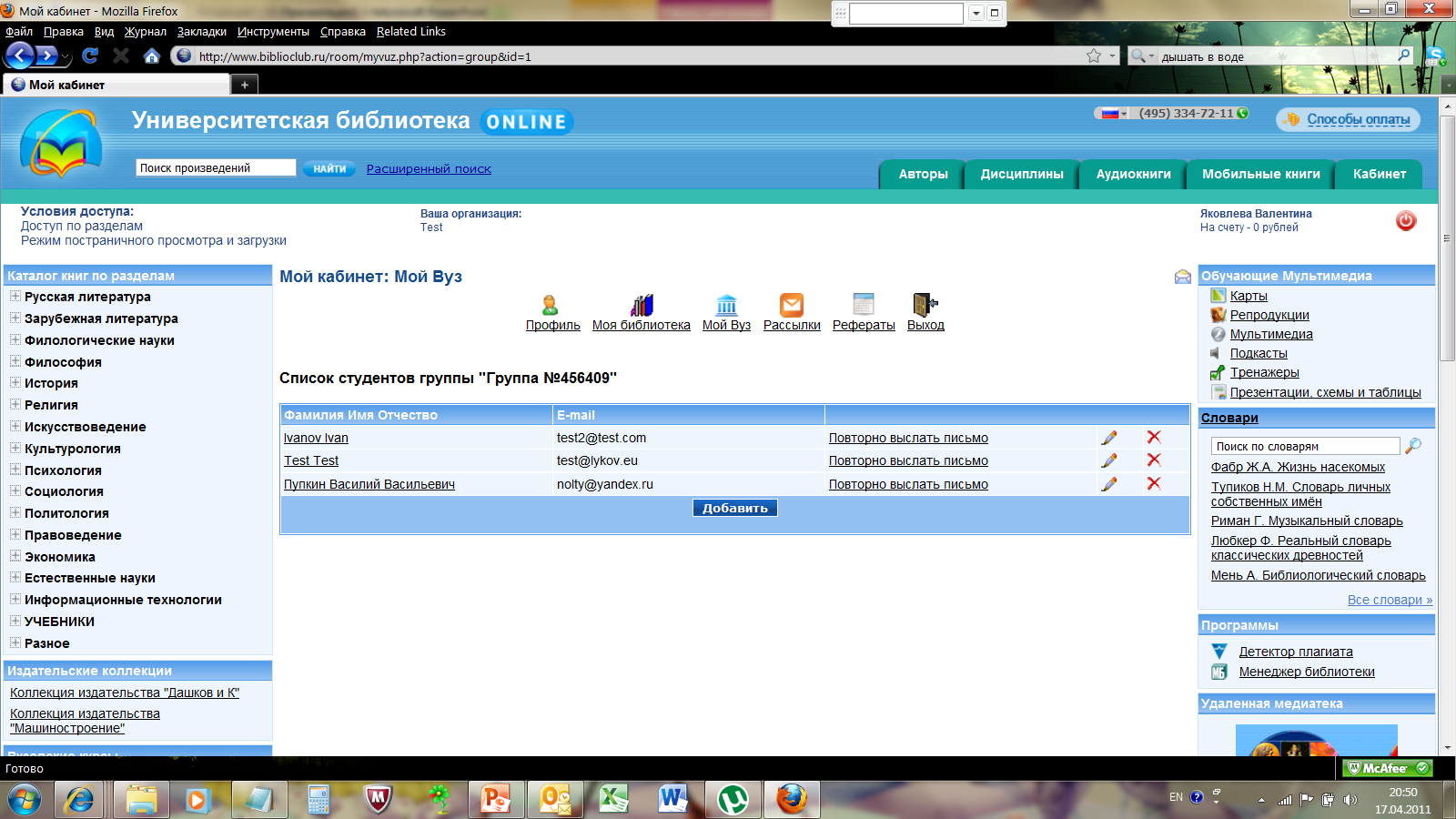 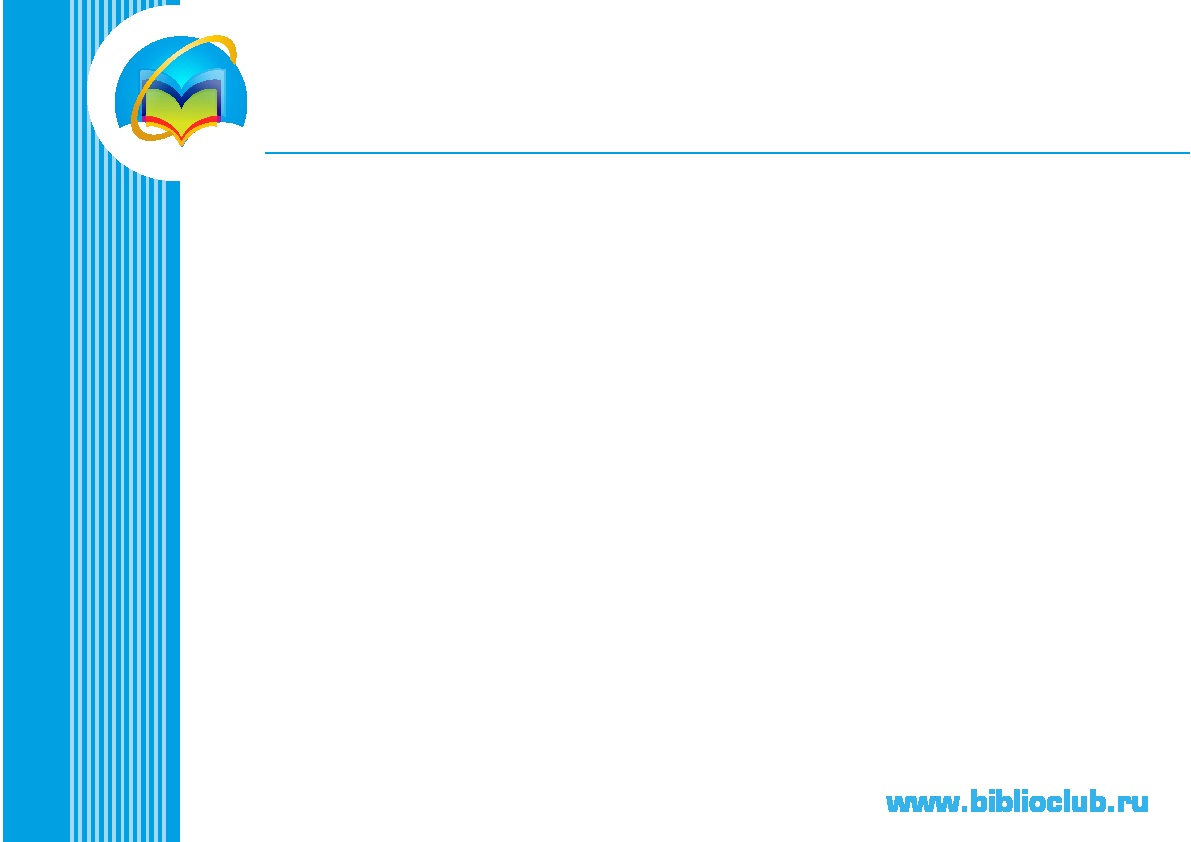 У СТУДЕНТА: ВЫПОЛНЕНИЕ ЗАДАНИЙ И ОЦЕНКИ
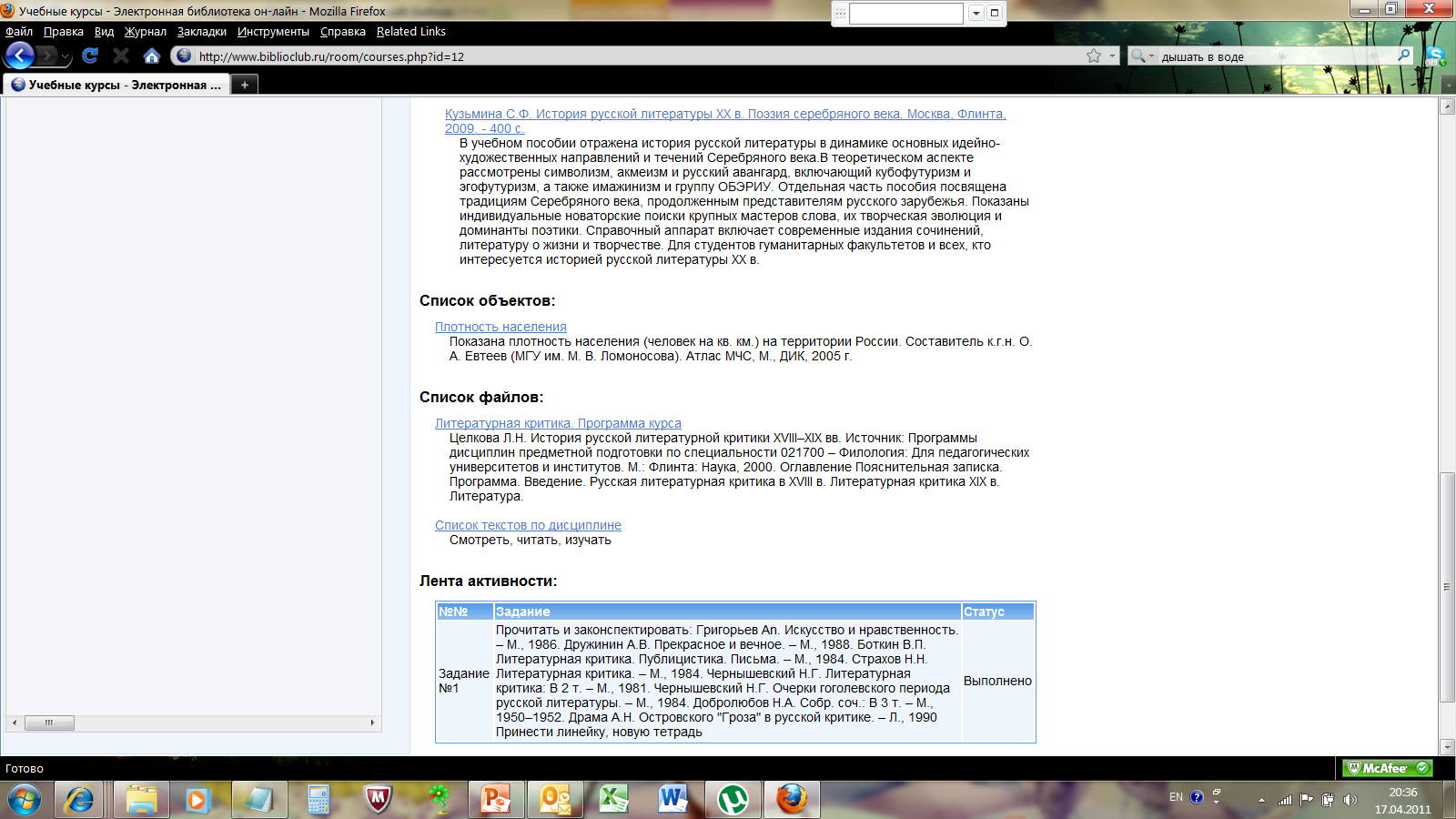 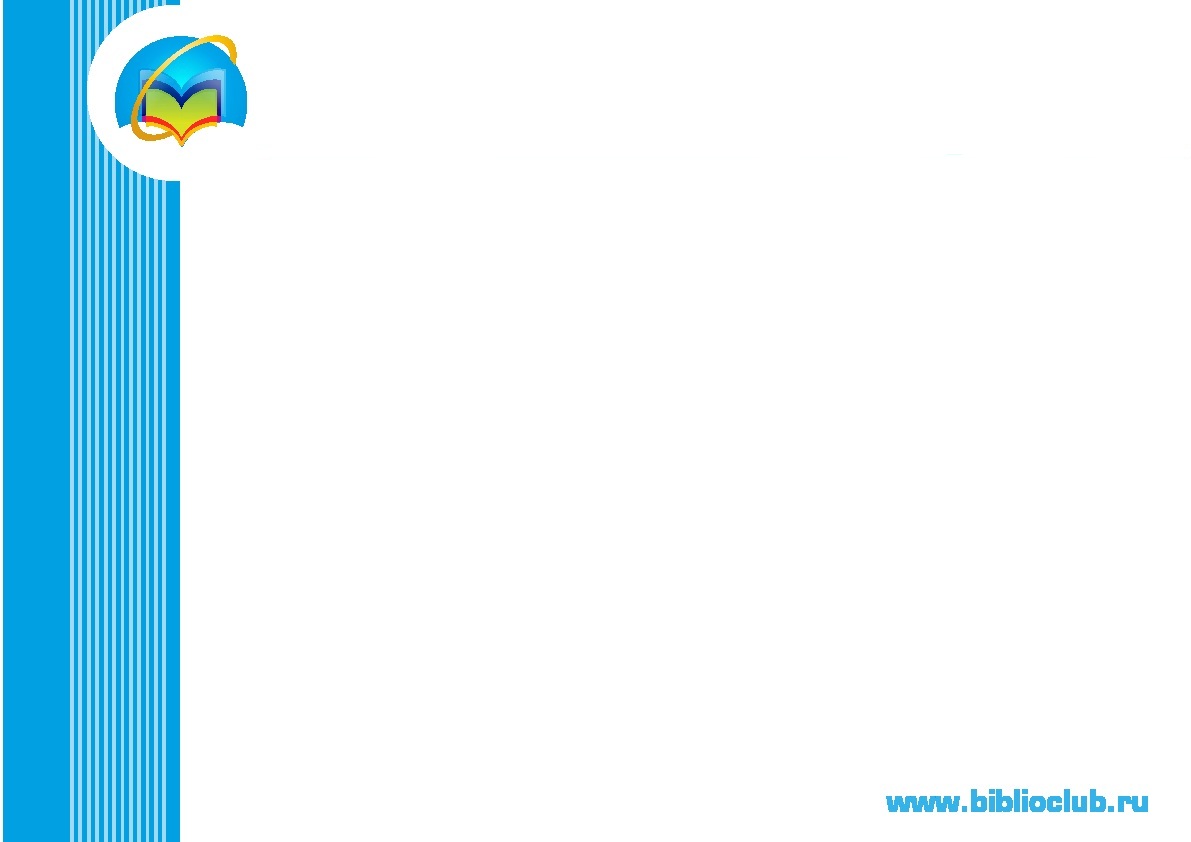 ЦЕЛЬ: УДОБНЫЙ ПОРЯДОК ПОИСКА И ЦИТИРОВАНИЯ ДЛЯ СОЗДАНИЯ НАУЧНЫХ РАБОТ
СЕРВИС «МАСТЕР РЕФЕРАТОВ» или ЦИТАТНИК
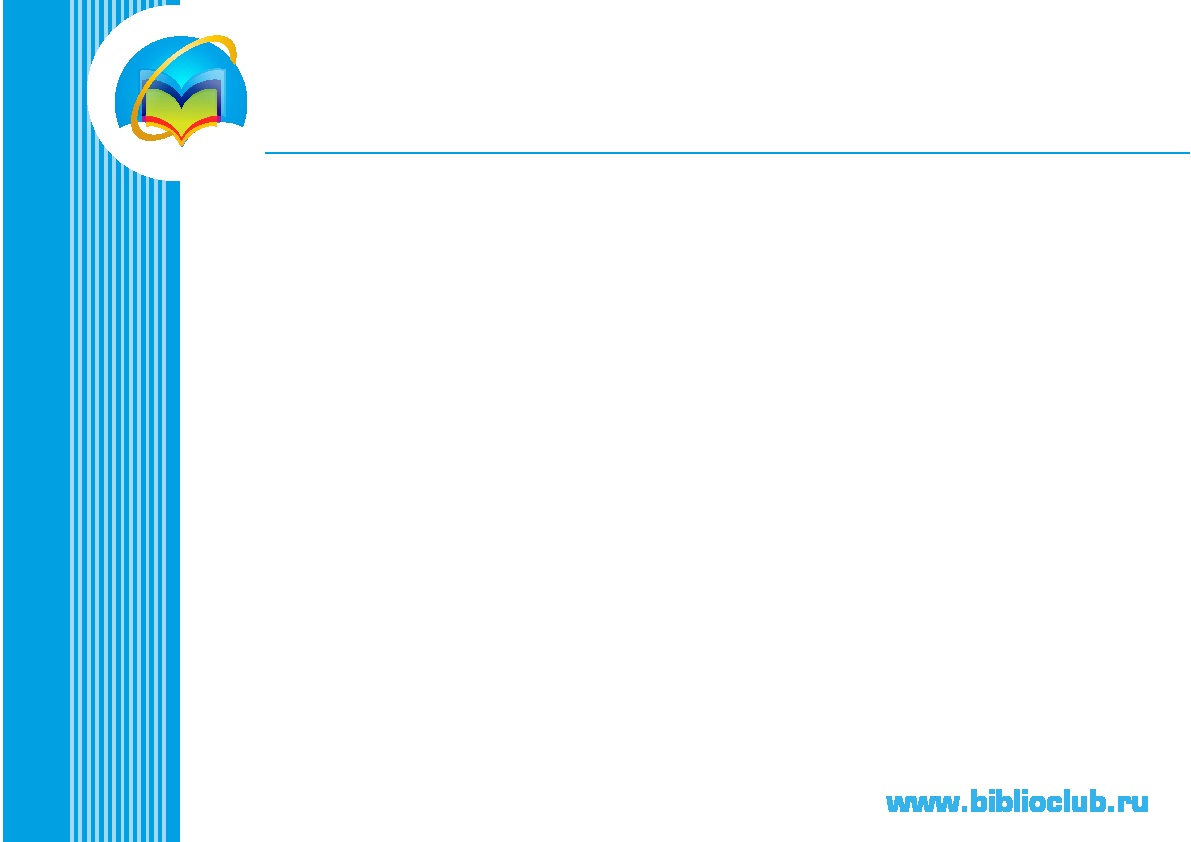 МОЙ КАБИНЕТ: «МАСТЕР РЕФЕРАТОВ»
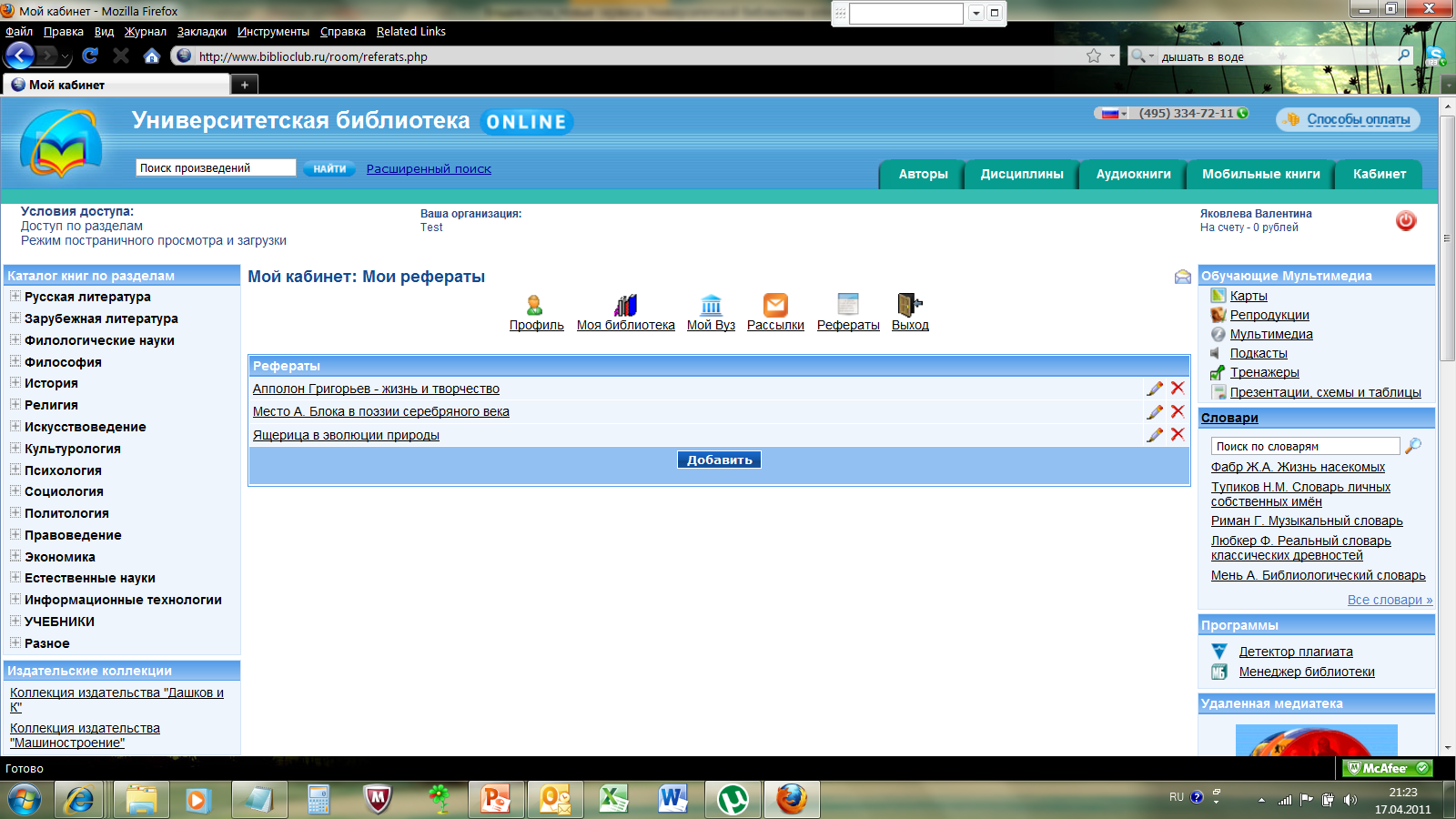 1 шаг: создание Реферата
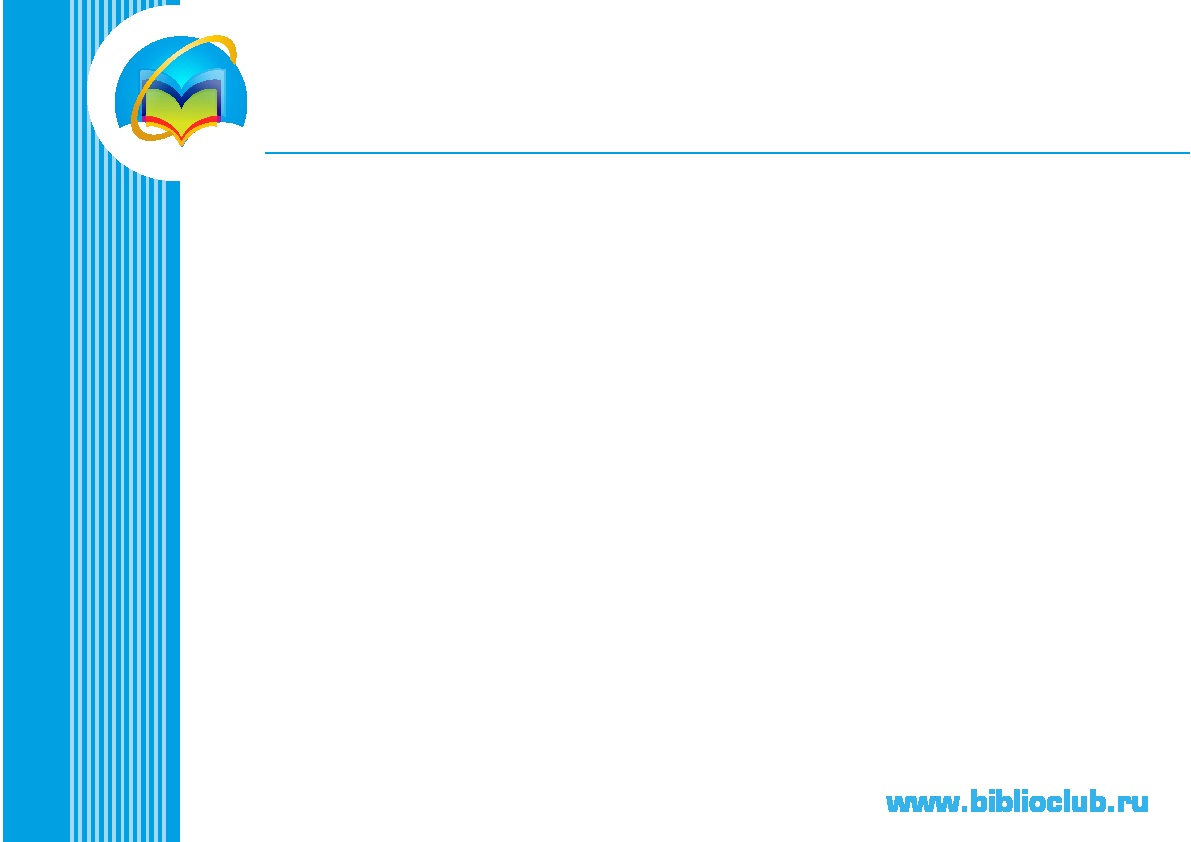 ЧЕРЕЗ ПОИСК: ПОДБОР ЦИТАТ
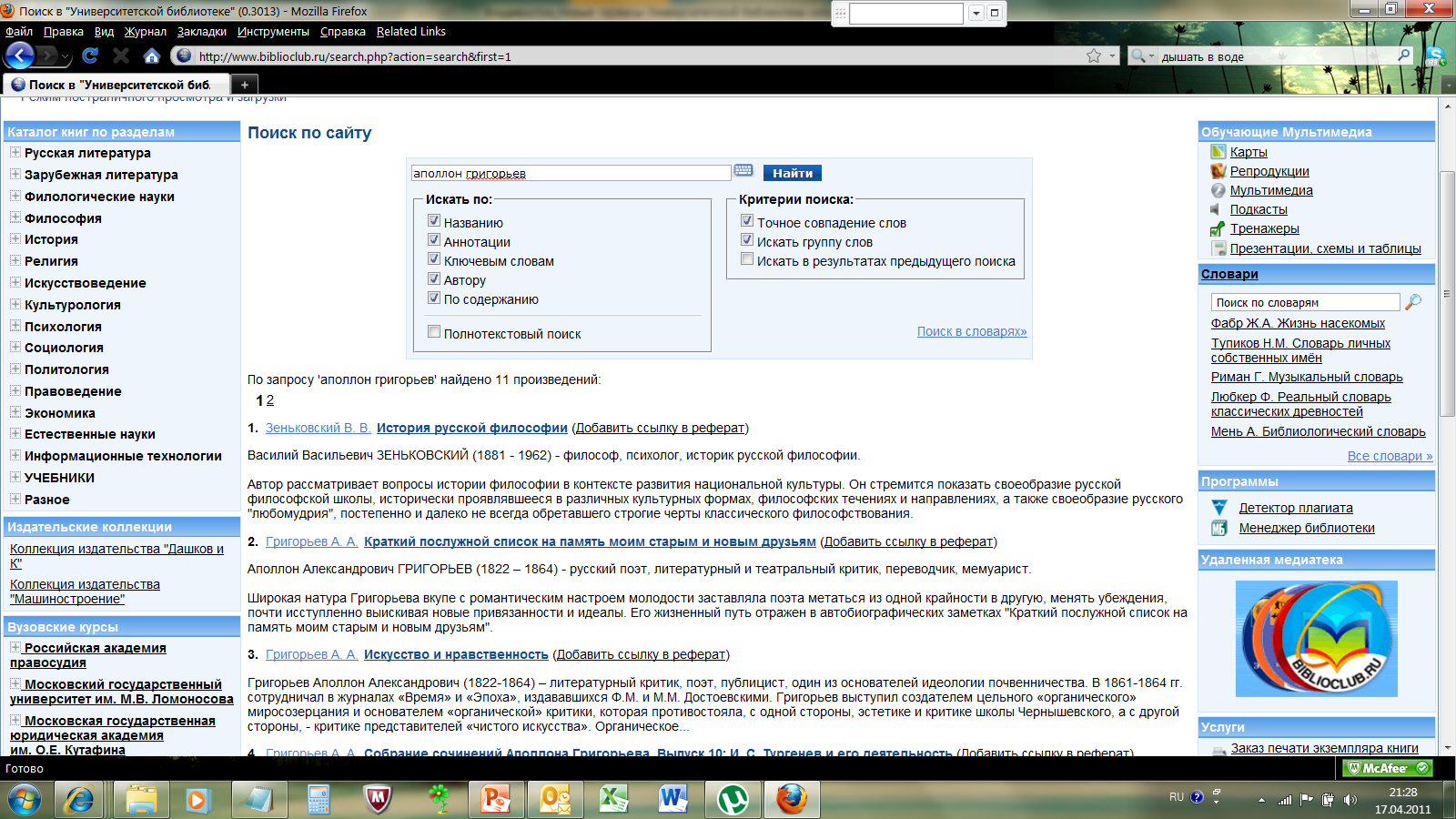 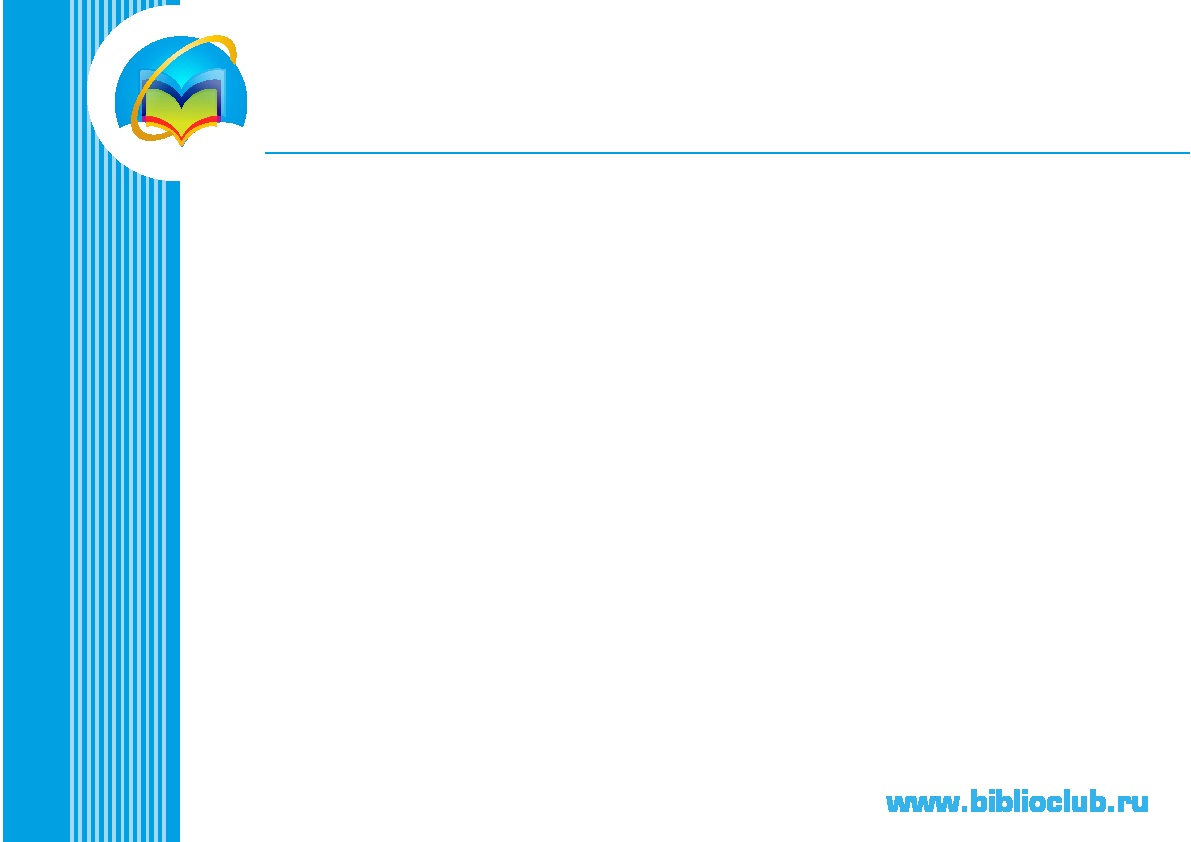 РАБОТА С КНИГОЙ: ПЕРЕХОД К РЕФЕРАТУ
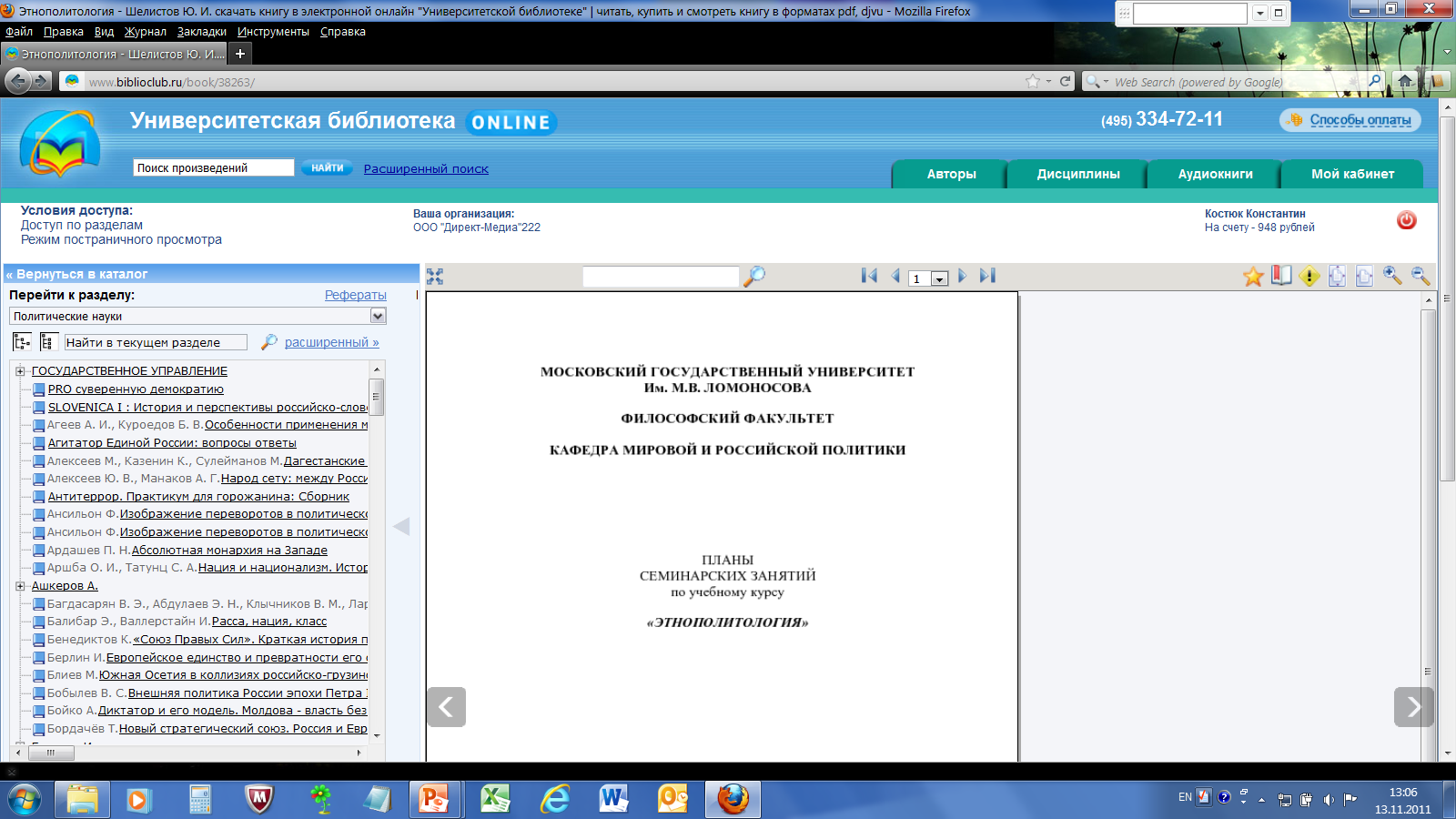 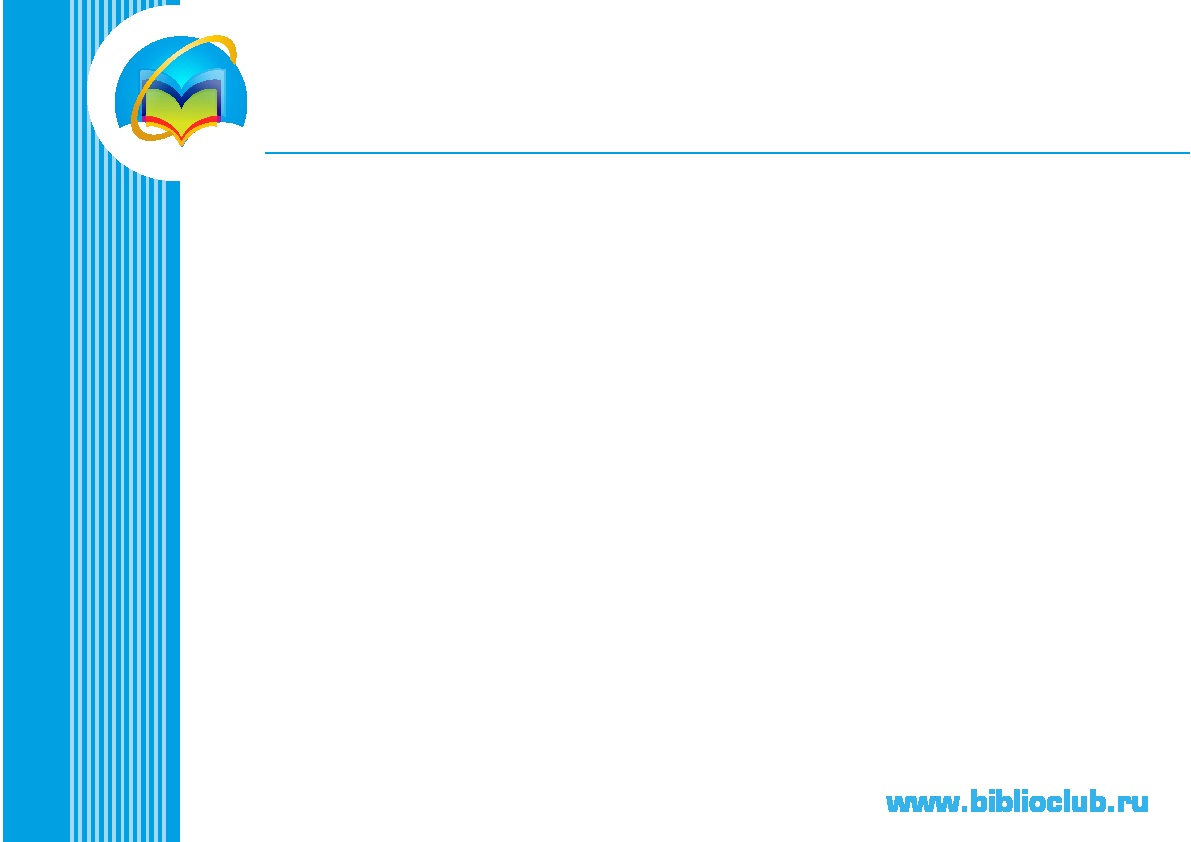 РЕЖИМ: РЕФЕРАТ В КНИГЕ
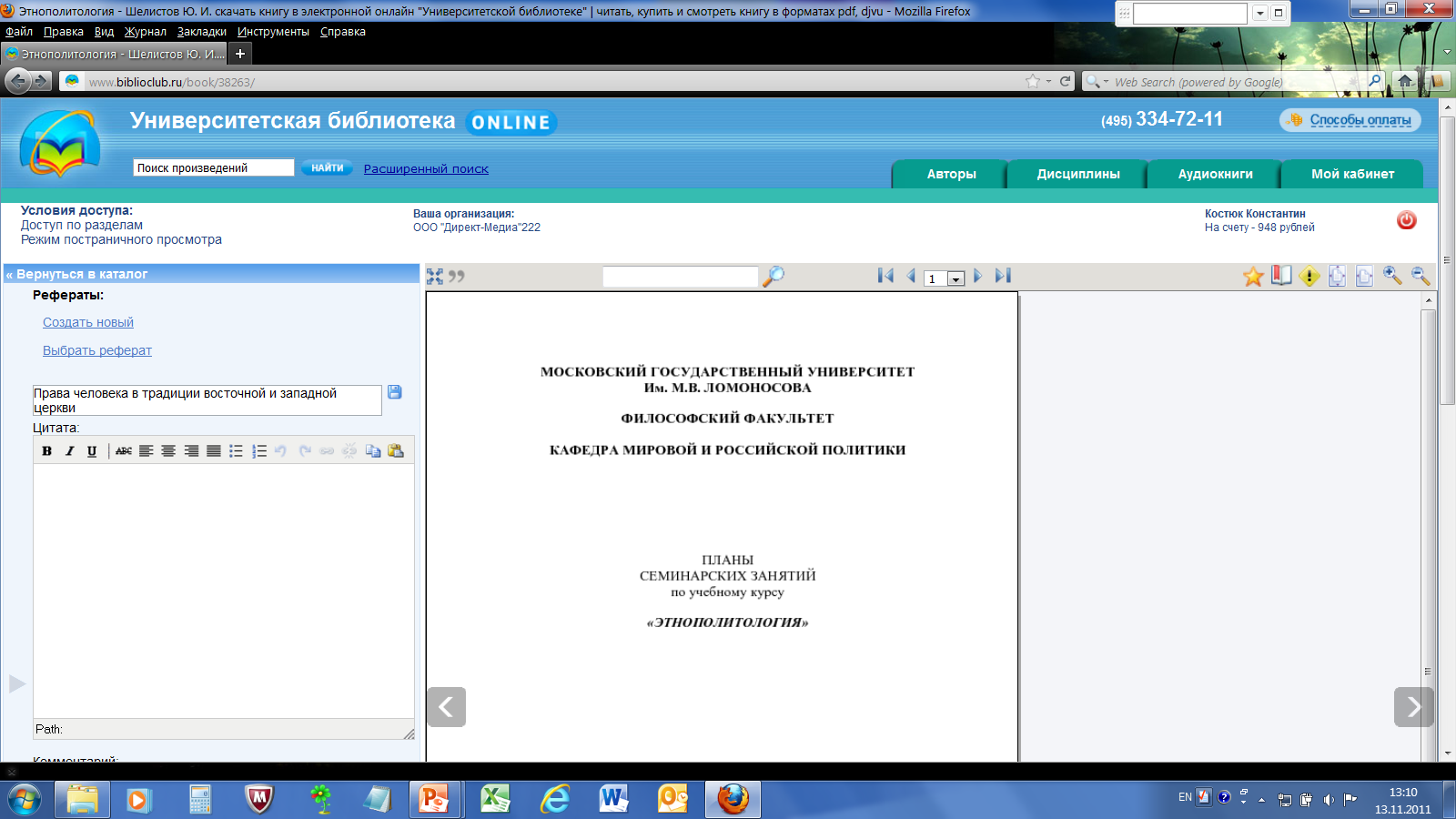 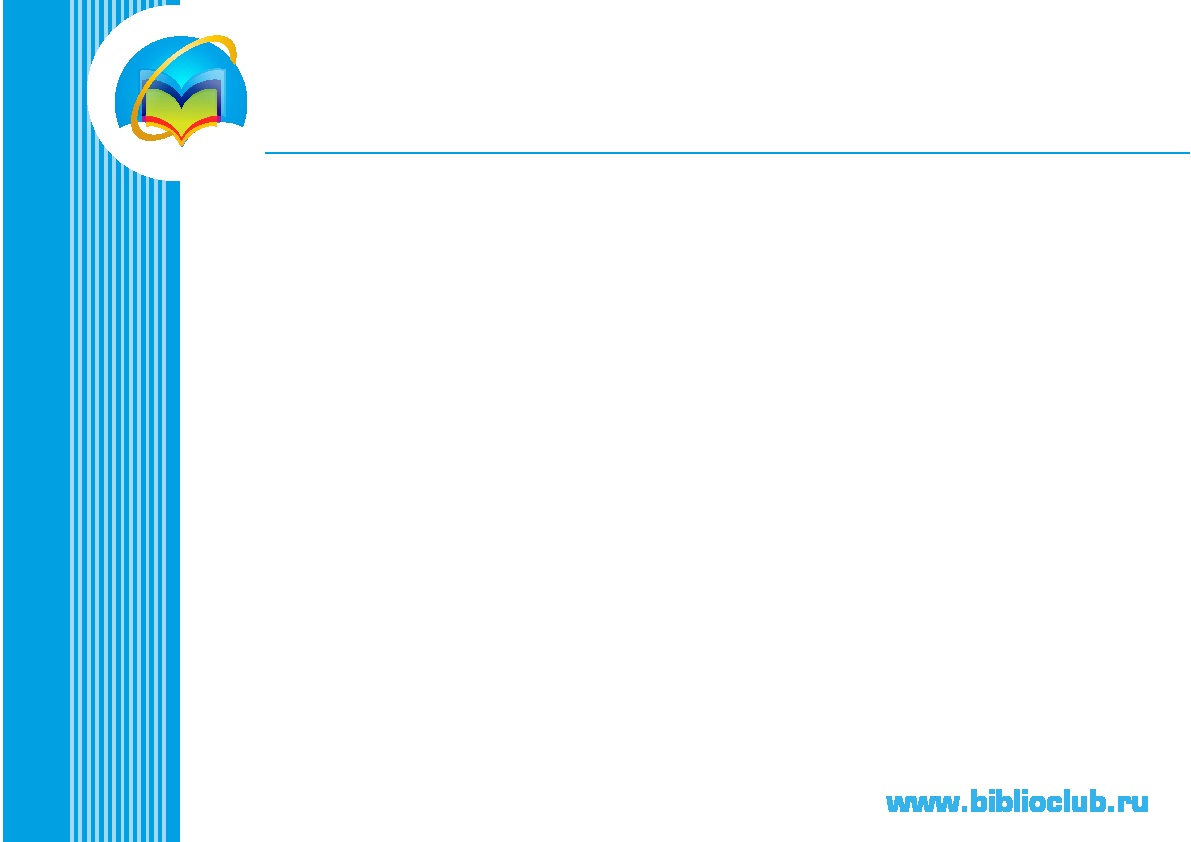 РЕЖИМ ЛИЧНЫЙ КАБИНЕТ: ДОБАВЛЕНИЕ И РЕДАКТИРОВАНИЕ
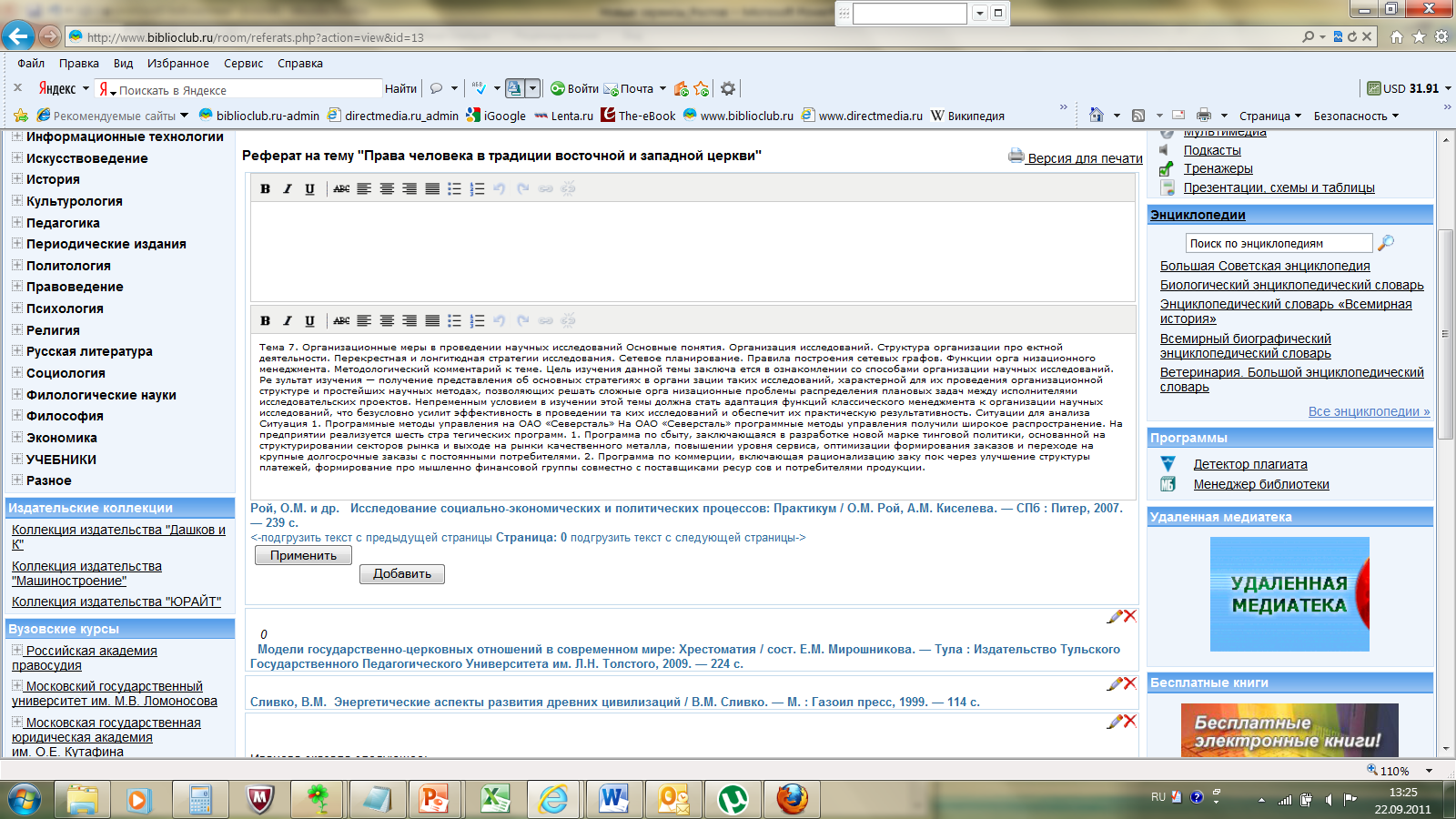 Без собственных комментариев – ЦИТАТНИК
С собственным текстом - РЕФЕРАТ
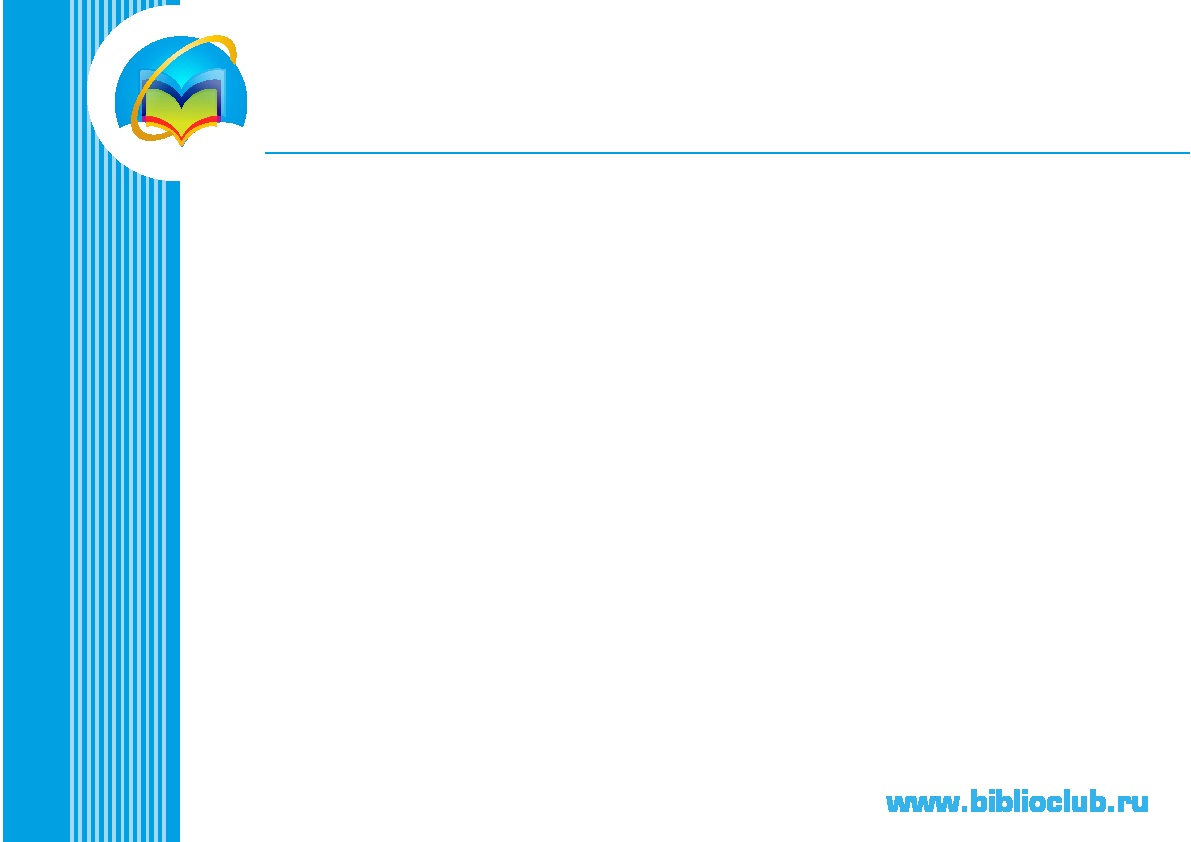 КОНСТРУКТОР РЕФЕРАТА: ПЕРЕМЕЩЕНИЕ БЛОКОВ
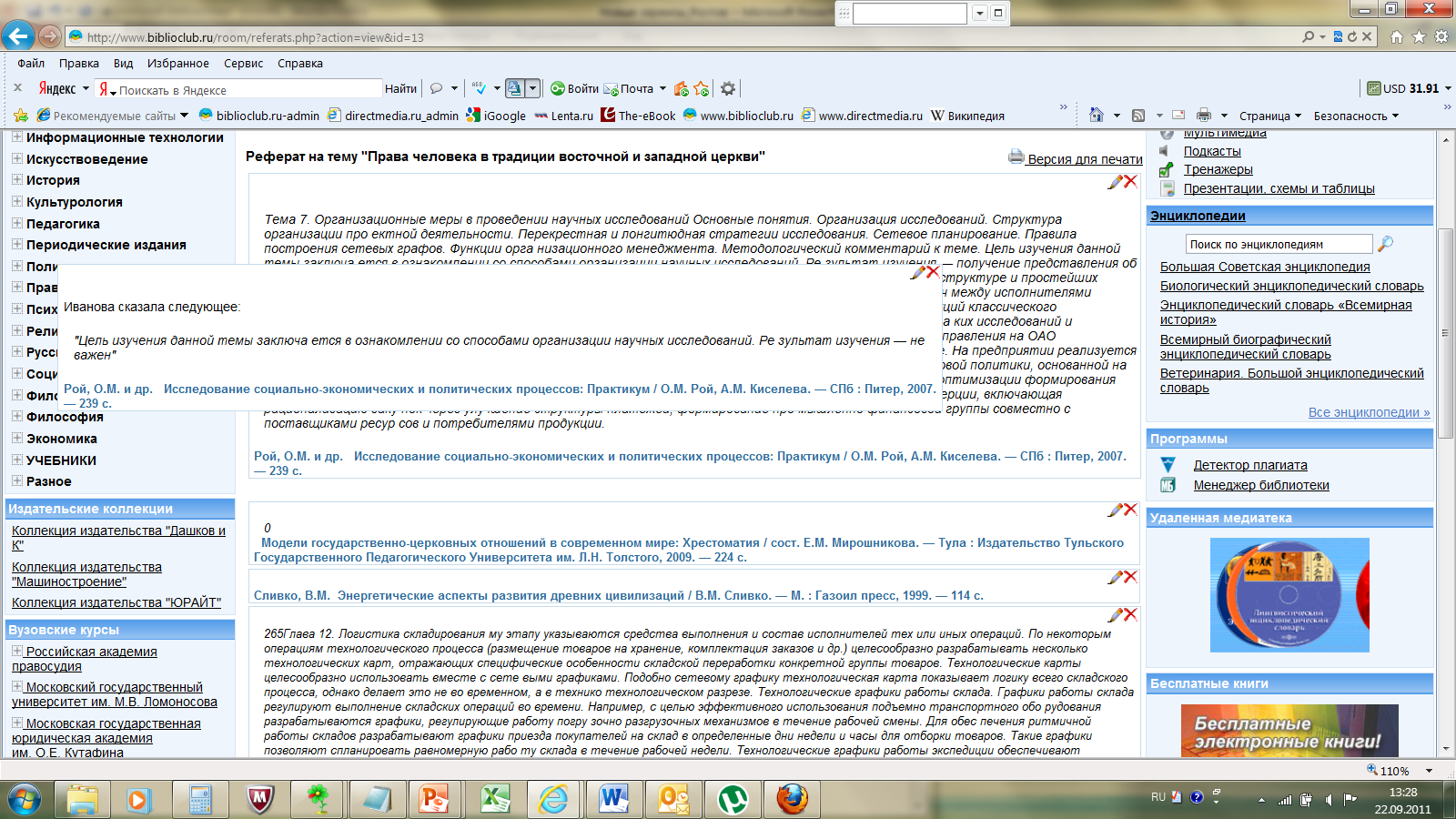 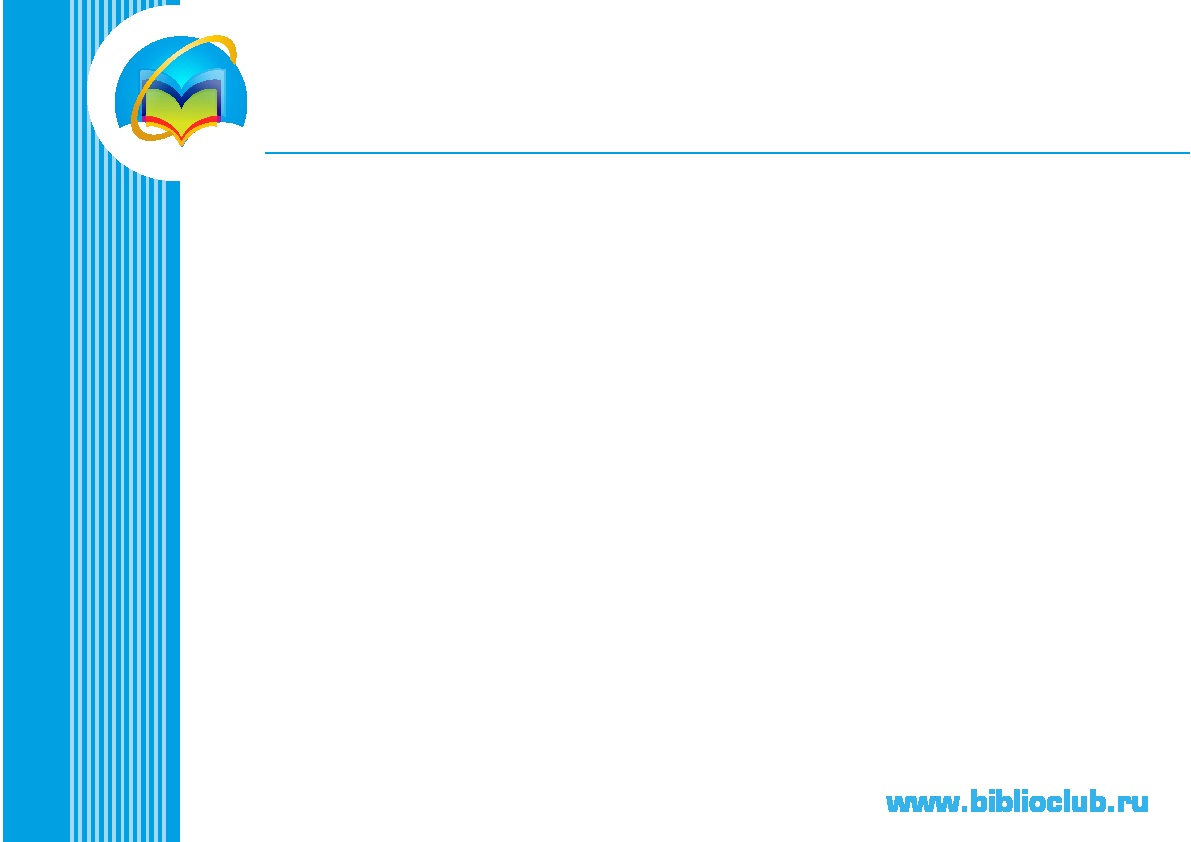 ОКОНЧАТЕЛЬНЫЙ ТЕКСТ
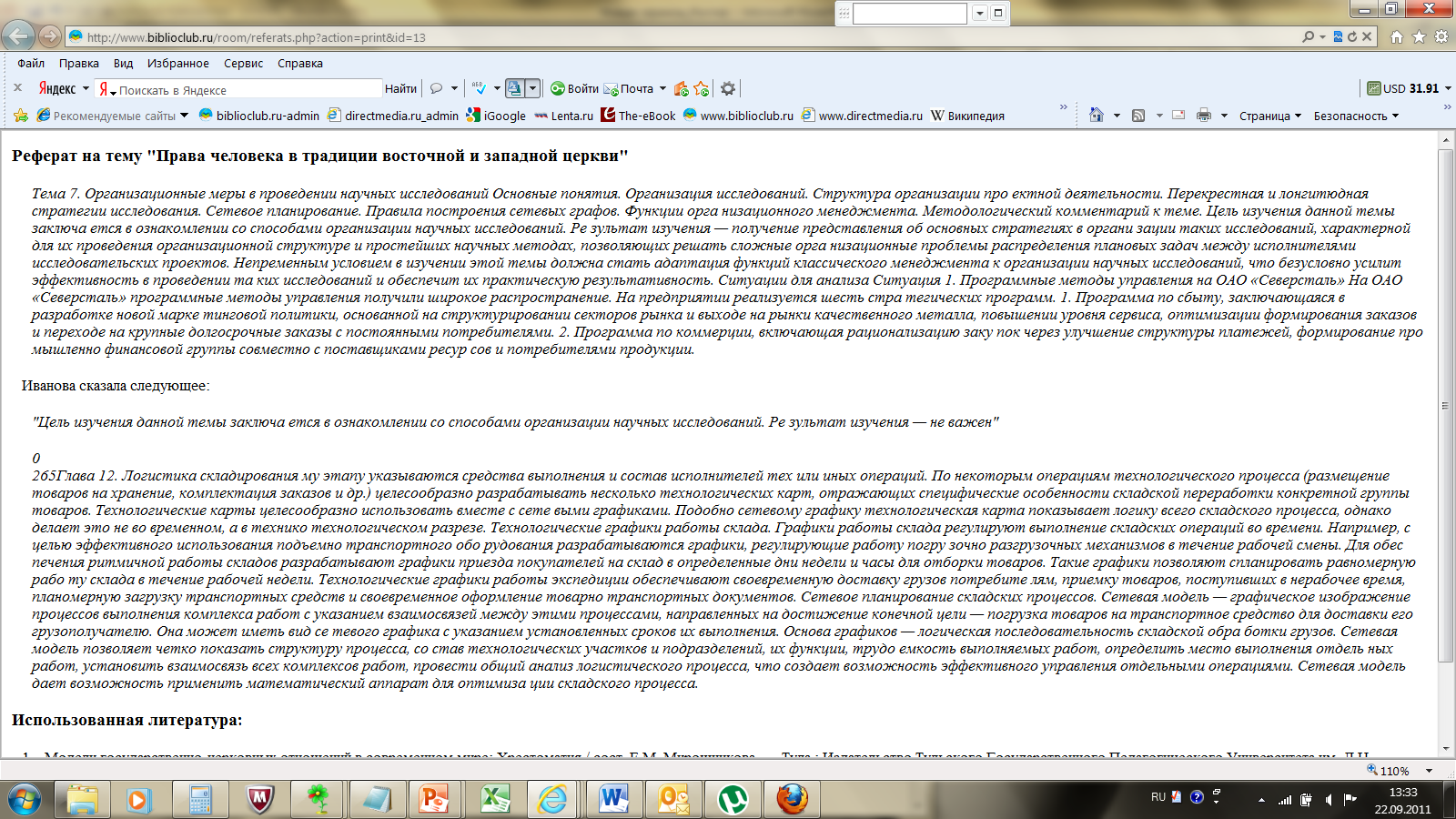 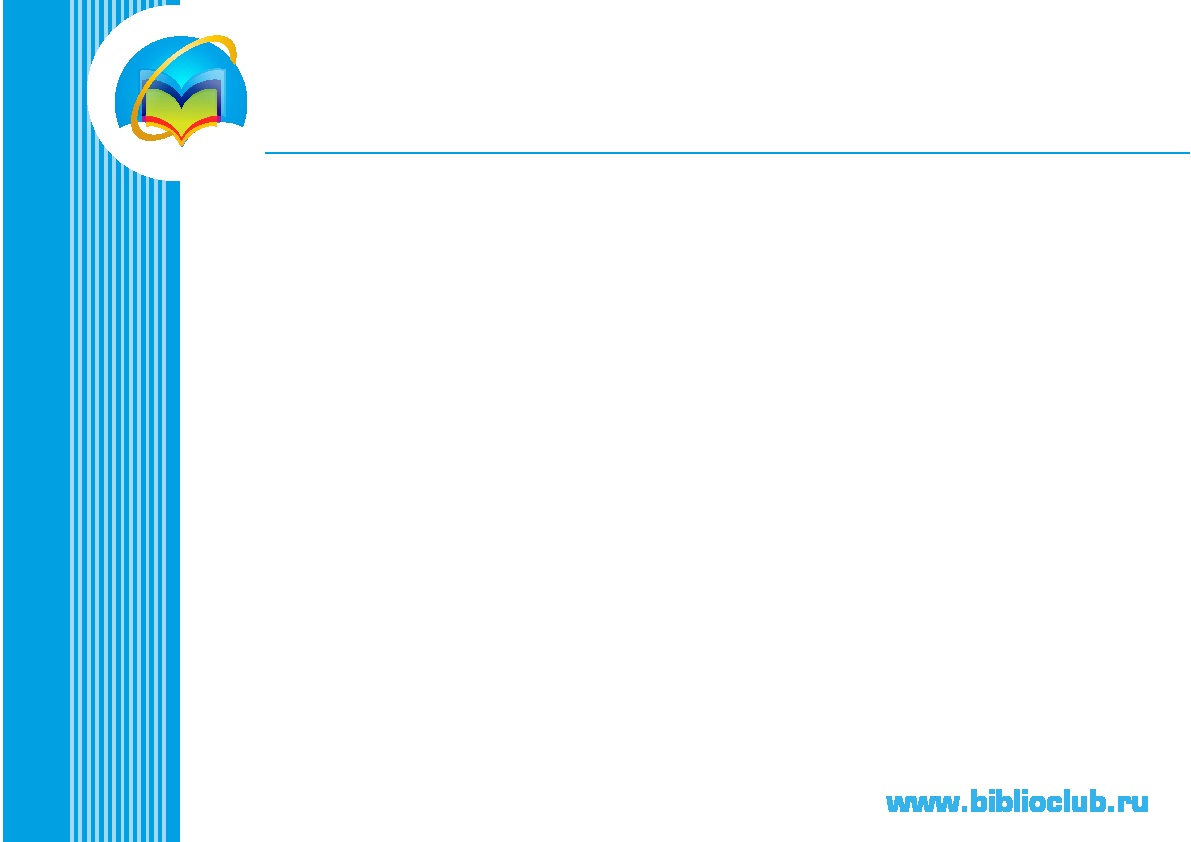 СЕРВИСЫ ДЛЯ БИБЛИОТЕКАРЯ
Управление аккаунтами вуза
Предоставление MARC-записей
Статистика использования ЭБС
Расчет книгообеспеченности вуза
Предоставление параметров ЭБС
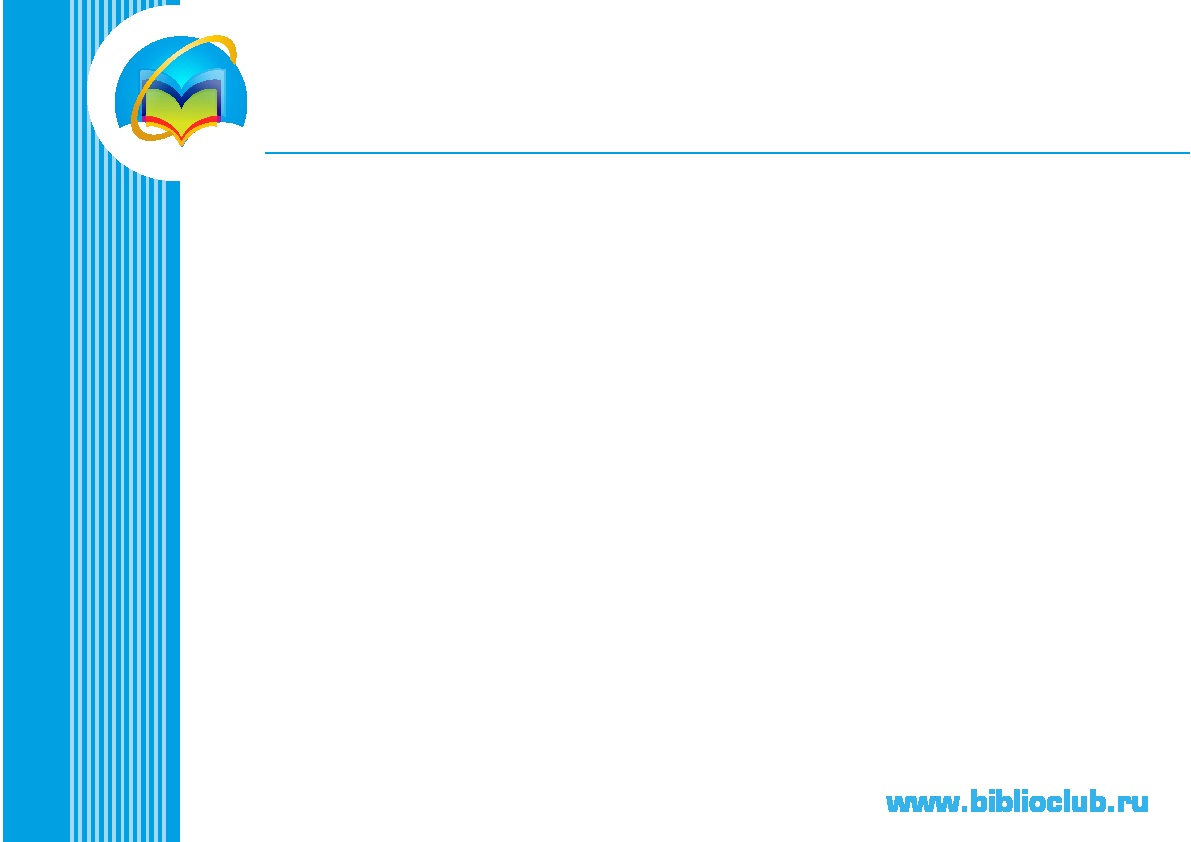 СПРАВКИ И ИНСТРУКЦИИ
Справка «Вопросы и ответы»: Как зарегистрироваться, как пользоваться…
Флеш-ролик: Как пользоваться «Университетской библиотекой онлайн»
Задать вопрос «онлайн-консультанту»
Позвонить по телефону
Информация для Библиотекаря, Читателя, Издателя на главной странице сайта
«О библиотеке»: Презентации-доклады, Видеохроника выступлений на конференциях
Получить бумажные буклеты и Инструкции-раскладки от менеджеров «Университетской библиотеки онлайн»
Получить «онлайн-напоминалку» и установить на компьютеры пользователей
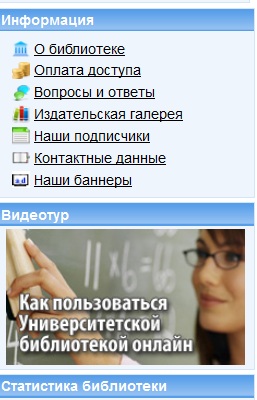 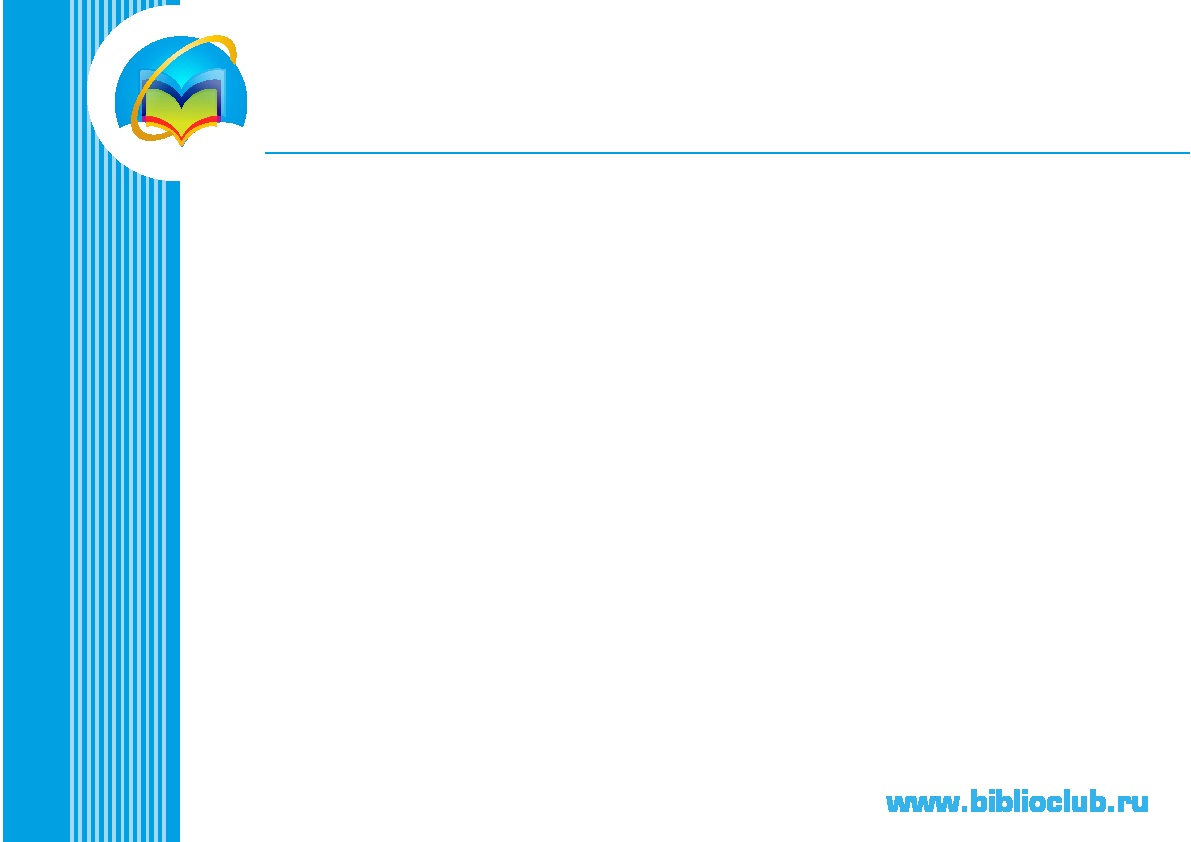 КАК ПРОДВИГАТЬ ЭБС?
Плакаты;
Флаеры на рабочее место;
Распечатки инстуркций;
Буклеты на кафедру;
Онлайн-напоминалка;
Лично ответственные на кафедрах;
Обязательность 
Лекционные занятия.
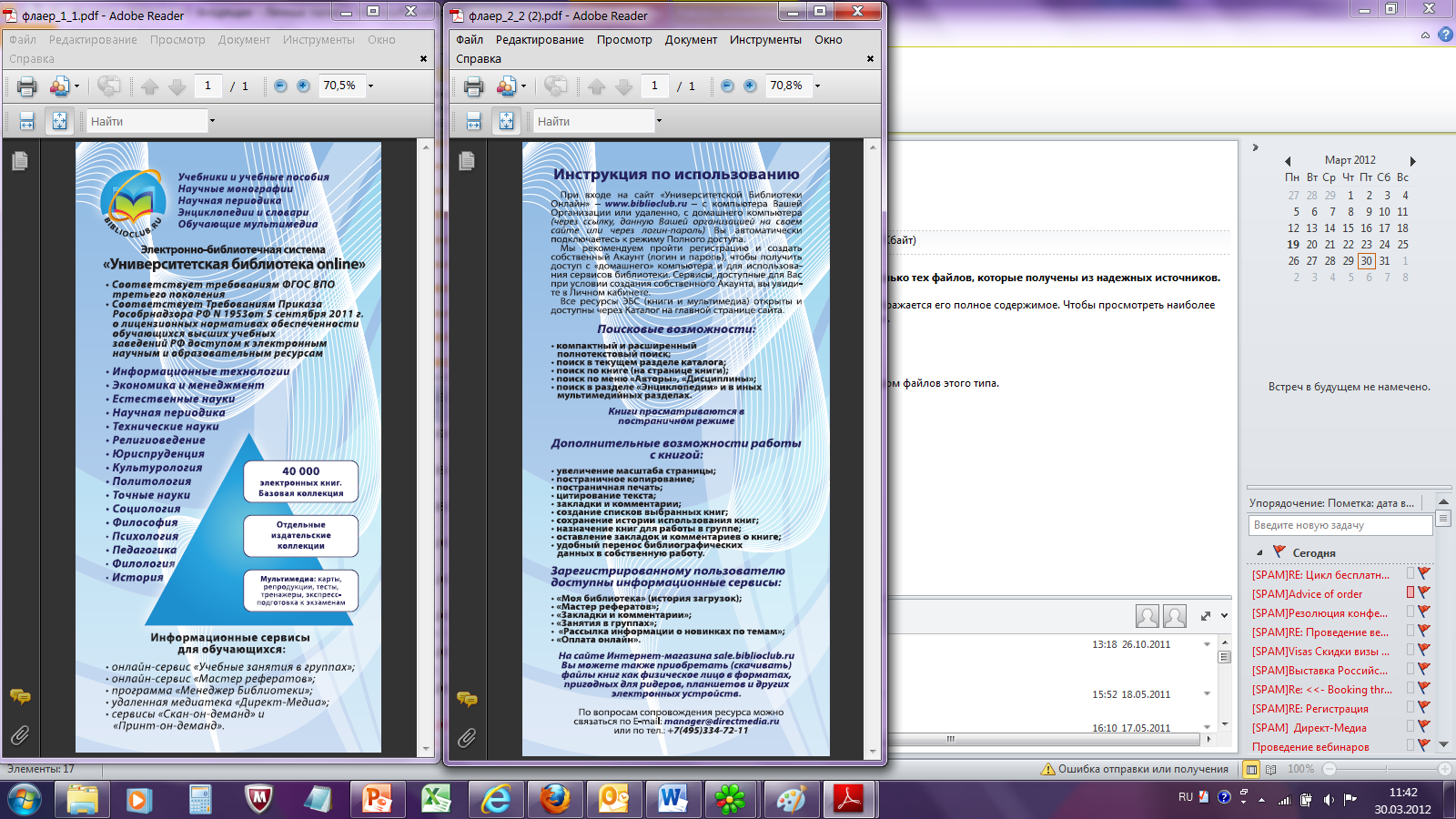 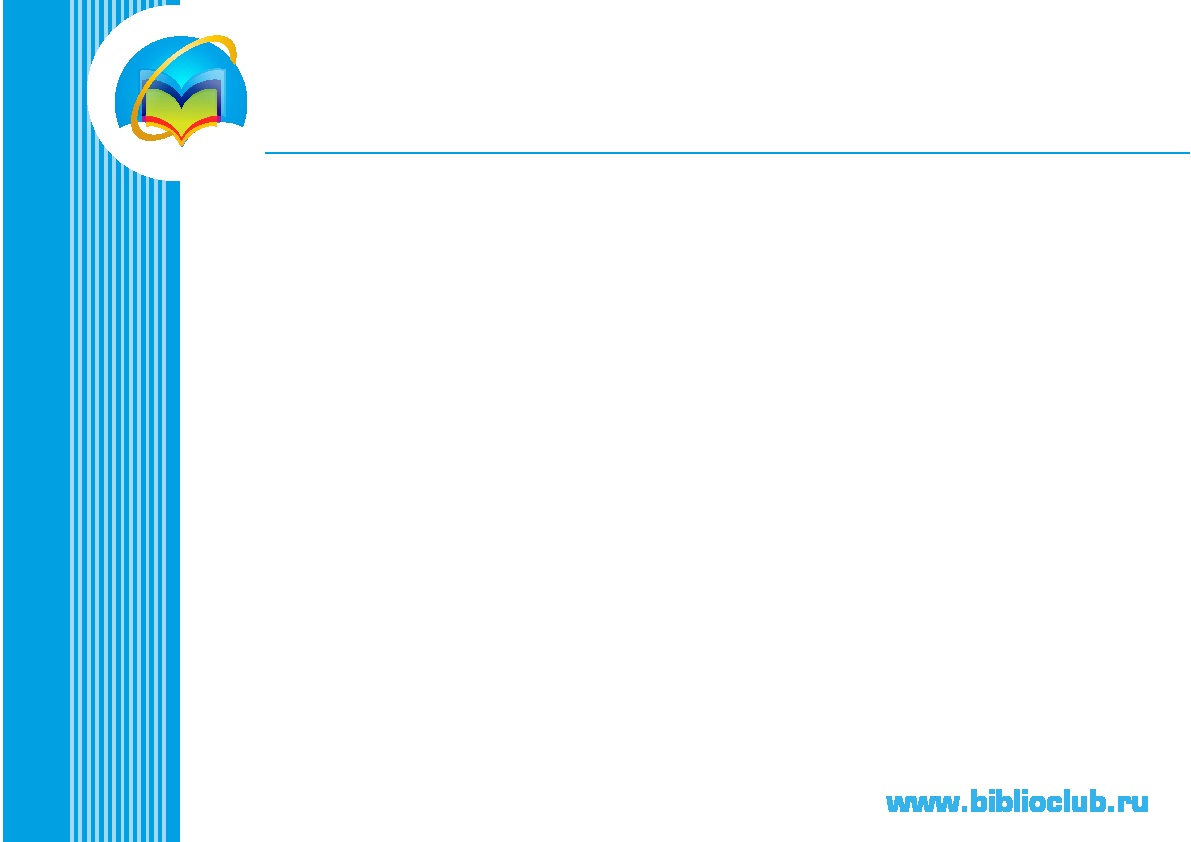 УСЛОВИЯ ДОСТУПА ДЛЯ БИБЛИОТЕКИ ВУЗА
Для читателей ресурс доступен со всех компьютеров локальной сети по IP-адресам, на сайте www.biblioclub.ru, университетская-библиотека.рф , без авторизации на сайте. 

Удаленный доступ к книгам может быть представлен с домашних компьютеров после регистрации студентов.

Тариф определяется объемом использования: 100% от количества учащихся вуза и выбором доступа к отдельным издательским коллекциям.
БЕСПЛАТНЫЙ ТЕСТОВЫЙ ДОСТУП 2 НЕДЕЛИ
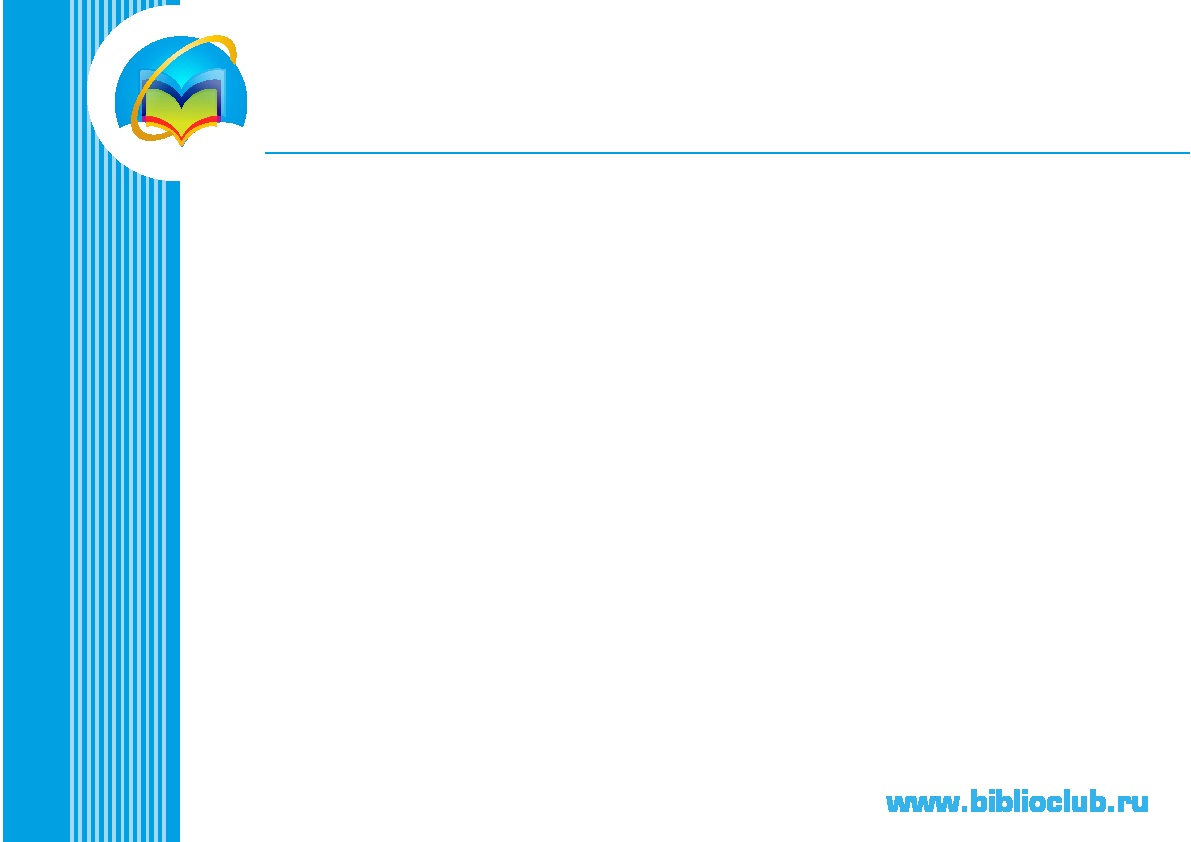 ПАРТНЕРЫ «УНИВЕРСИТЕТСКОЙ БИБЛИОТЕКИ ONLINE»
Более 150 российских издательств: 
 «Машиностроение», «Юрайт», «Юнити-Дана», «Флинта», «Дашков и К», «Физматлит», «Бином», «Зерцало», «Сибирское университетское издательство», «Владос», «Омега-Л», «Экономика», «Финансы и статистика», «Дрофа», «Книжный мир» и многие др.  

Более 200 подписчиков (научные библиотеки вуза и публичные библиотеки)
Все федеральные университеты
Высшая школа экономики, МГИМО
Московская государственная юридическая академия
Университеты экономики и сервиса
Российская государственная библиотека
Белорусская национальная библиотека
Подписчики в ближнем и дальнем зарубежье
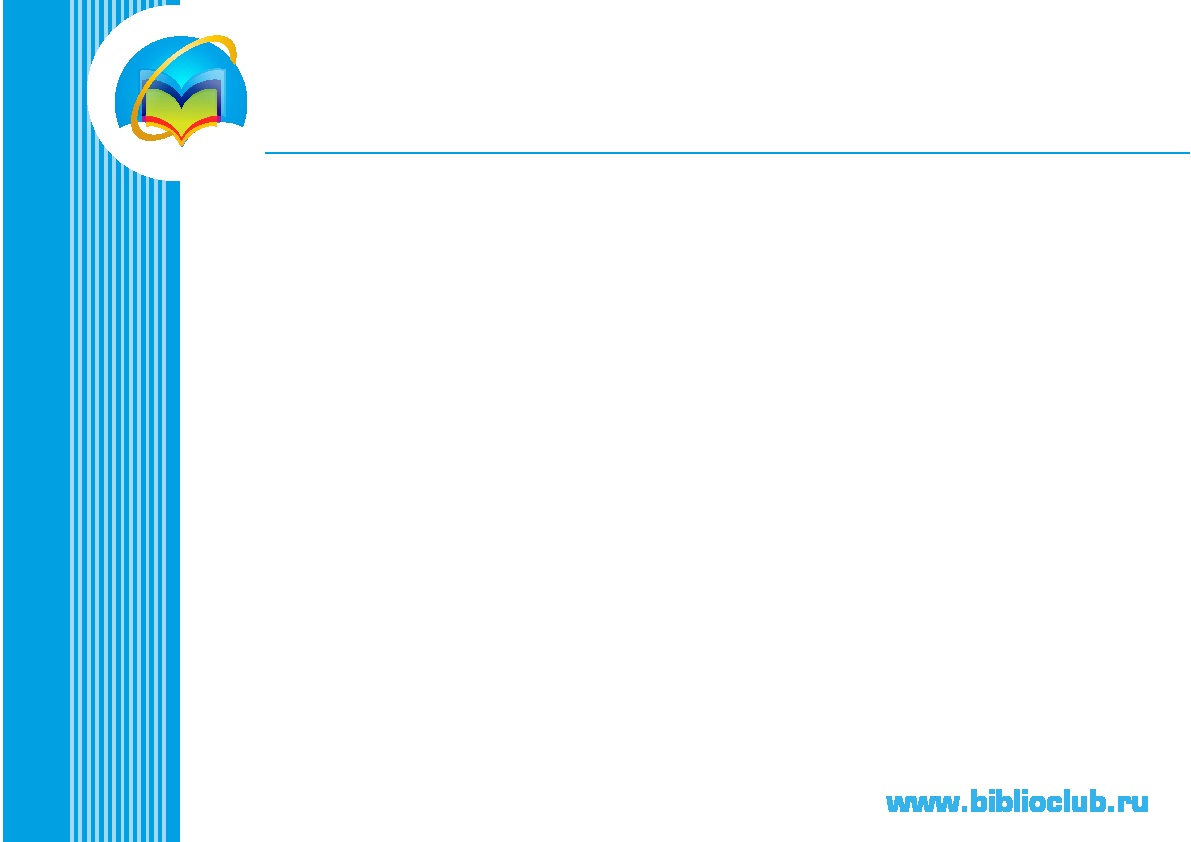 ПОПУЛЯРНОСТЬ РЕСУРСОВ
из вузовских библиотек имеют ЭБС 94,6%, 
среди научных библиотек – 84,6%, 
среди публичных – 66,7%
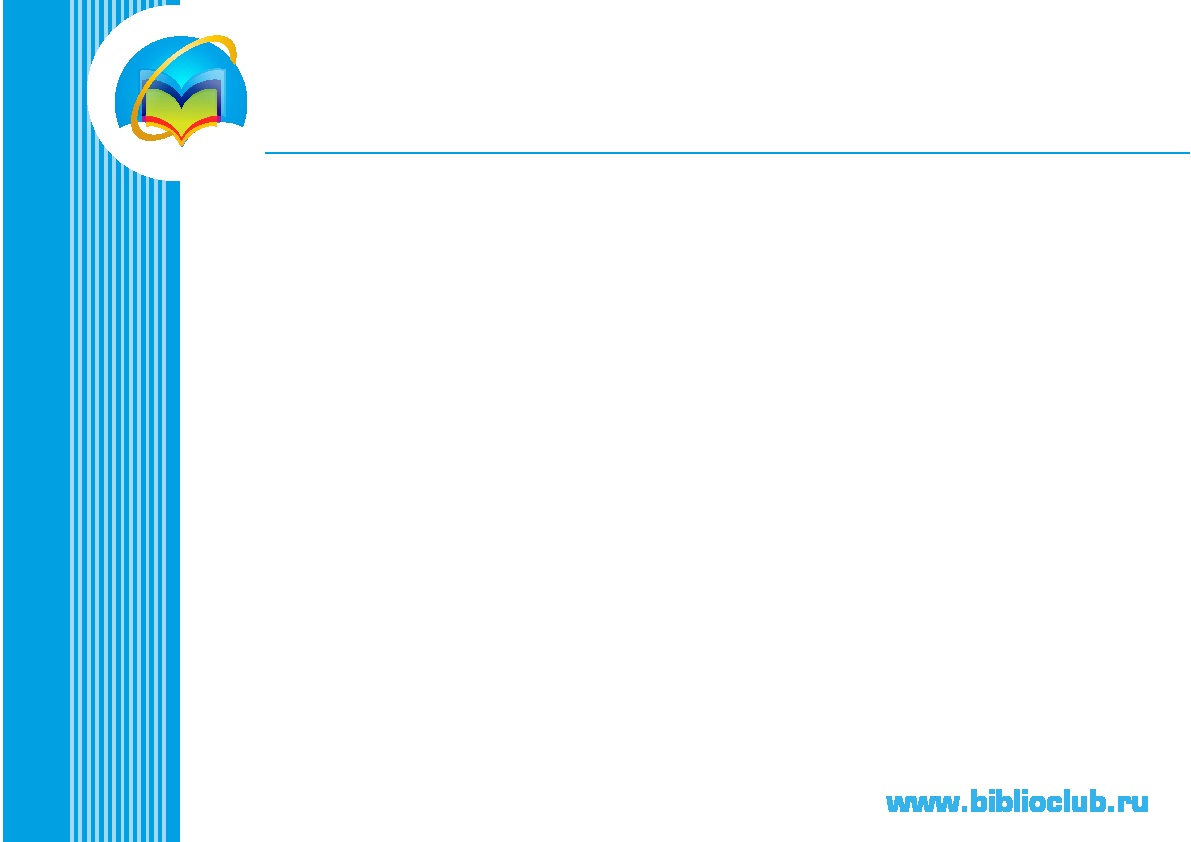 Потребность в ЭБС среди студентов
Исследование ВЦИОМ, август 2012
Оценка студентов:
Пользуются 73% опрошенных
95% считает ЭБС наиболее современным способом получения информации
45% предпочитают электронный формат бумажному, 18% - предпочитают бумажный электронному
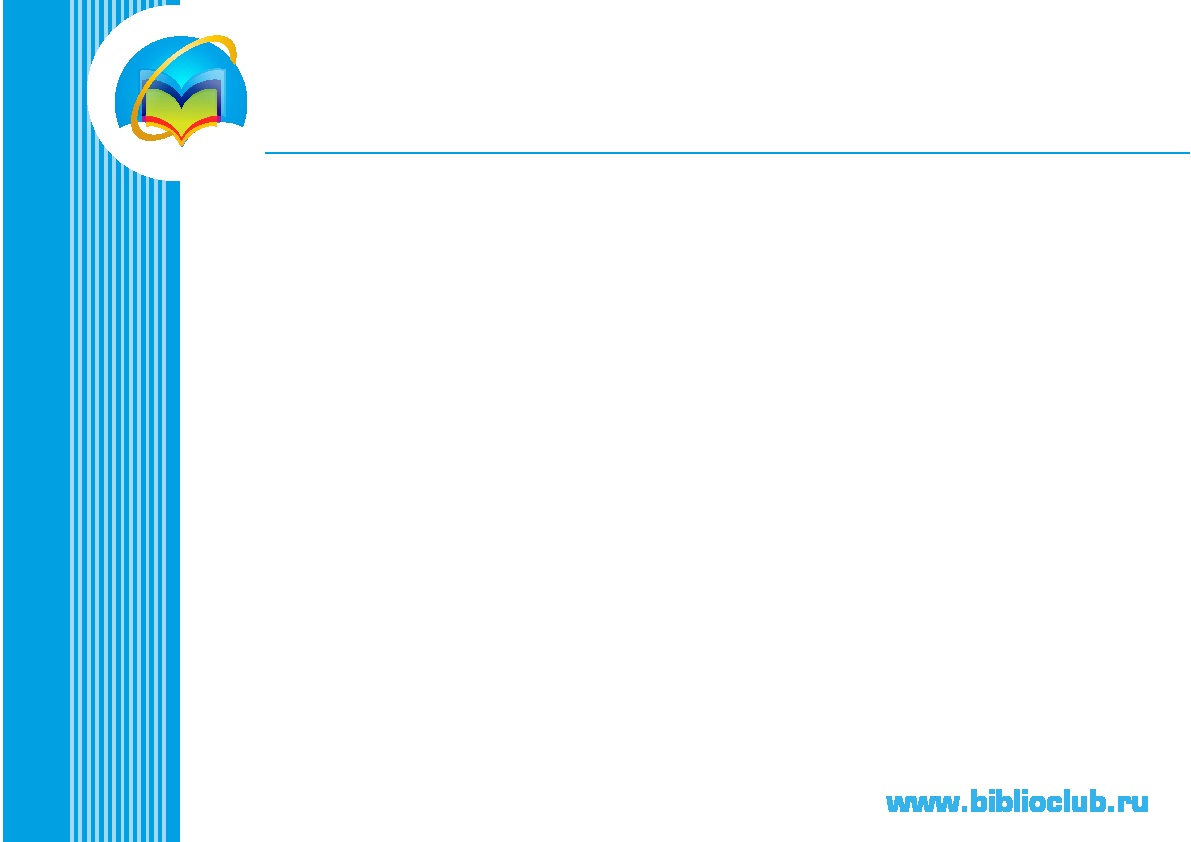 КОНТАКТНЫЕ ДАННЫЕ
Благодарю за внимание!
ООО «Директ-Медиа»
Костюк Константин
Генеральный директор

 +7 (495) 334-72-11
 +7 (495) 333-12-42

Отдел продаж
manager@directmedia.ru
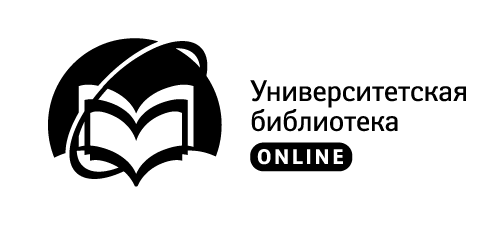